Interactions
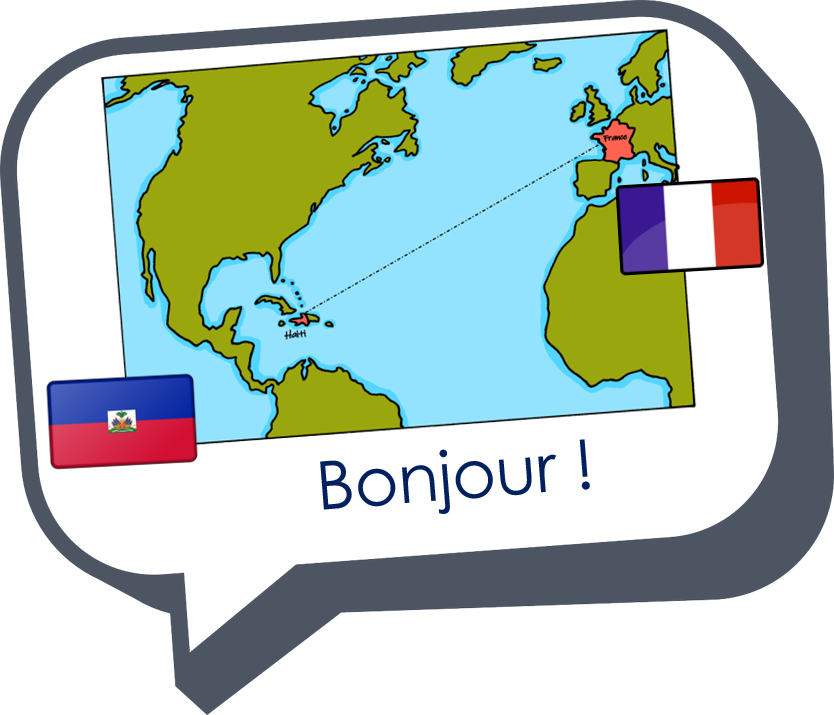 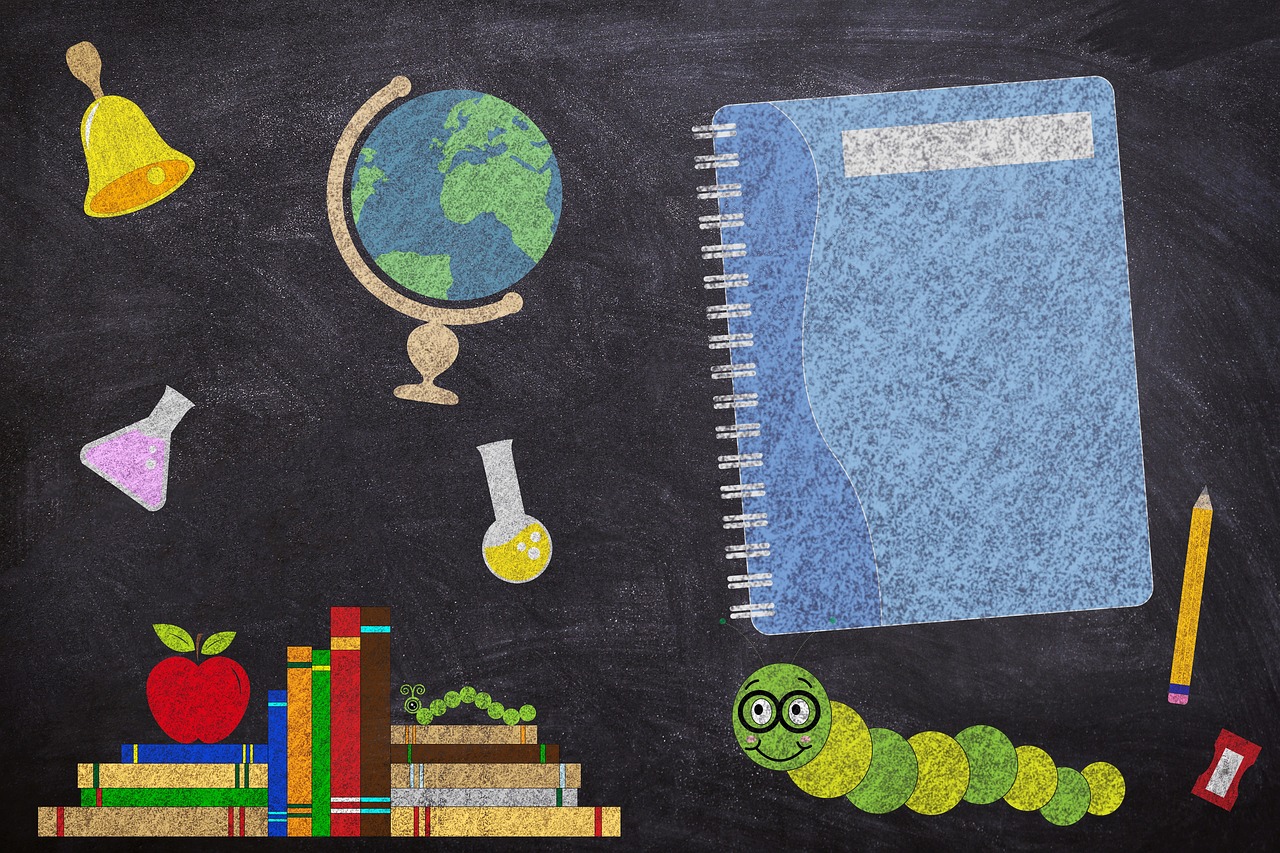 la rentrée à Haïti
Back to school
Revisit « être » (singular) 
Revisit adjective agreement (singular) 
Revisit intonation questions
Revisit SFC & liaison
vert
Term 1 Week 1
[Speaker Notes: Artwork by Steve Clarke. Pronoun pictures from NCELP (www.ncelp.org). All additional pictures selected from Pixabay and are available under a Creative Commons
license, no attribution required.

Frequency of new words:
Phonics:  petit [138] mais [30] grand [59] deux [41]

Vocabulary: new words in bold
être [5] suis, est, es [5] je [22] tu [112]  il [13] elle [38] qui ? [14] ami(e) [467] école [477] monsieur [79] madame [294] professeur(e) [110] absent [2016] actif [1219] anglais [784] content [1841] créatif [>5000] grand [59] français [251] indépendant [954] intelligent [2509] négatif [1520] petit [138] positif [949] présent [216] sportif [2670] triste [1843] bien [47] mal [277] Salut ! [2205] Ça va ? [54/53] Oui [284] Non [75] Bonjour ! [1972] Au revoir [4/1274] 

Revisit 1: - Revisit 2: fort [107] faible [723] moderne [1239] comment [234] 
Londsale, D., & Le Bras, Y.  (2009). A Frequency Dictionary of French: Core vocabulary for learners London: Routledge.

The frequency rankings for words that occur in this PowerPoint which have been previously introduced in these resources are given in the SOW and in the resources that first
introduced and formally re-visited those words. 
For any other words that occur incidentally in this PowerPoint, frequency rankings will be provided in the notes field wherever possible.]
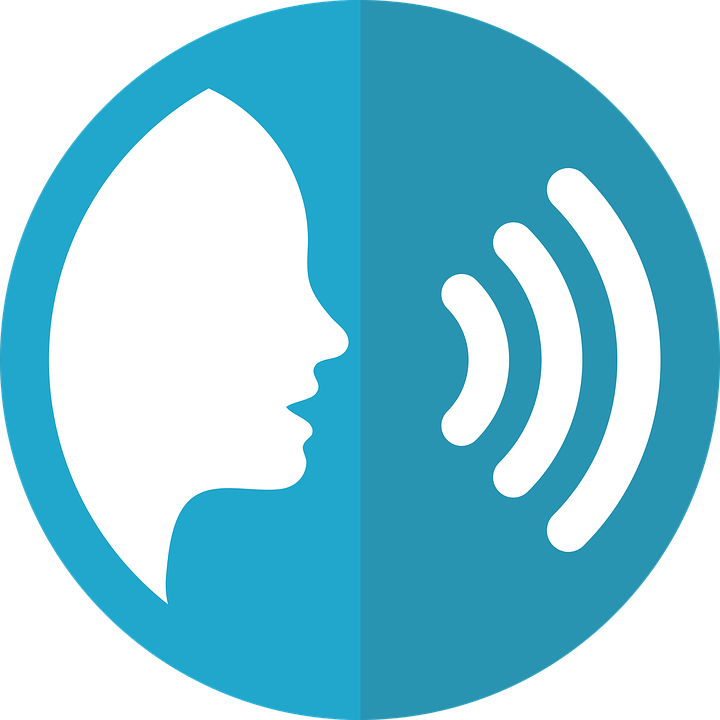 [SFC] Silent final consonant
prononcer
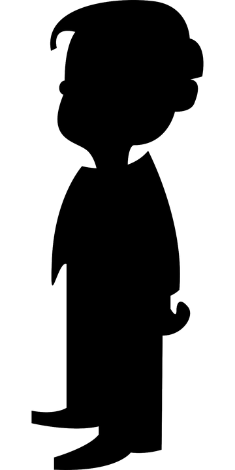 You know that in French we often don’t pronounce the final consonant:
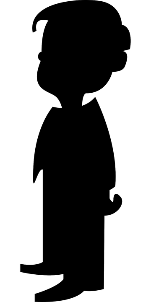 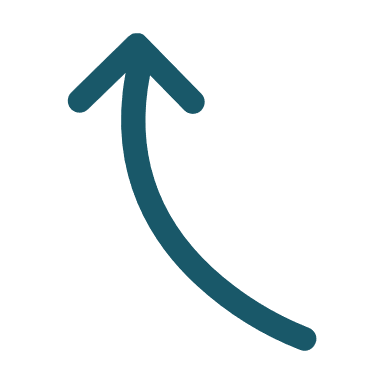 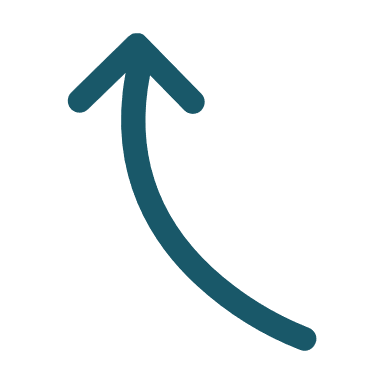 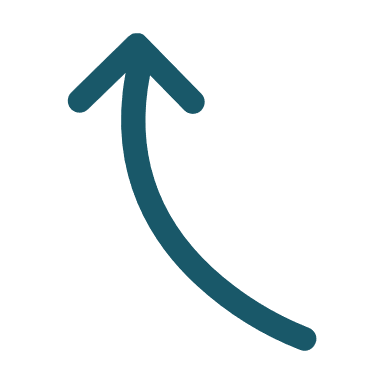 mais
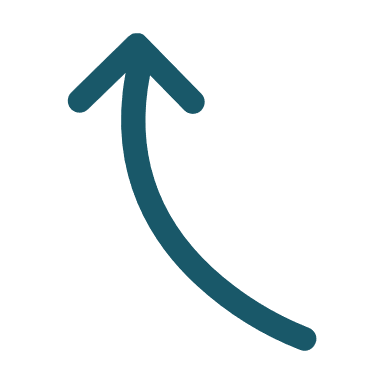 deux
grand
petit
[but]
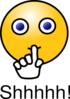 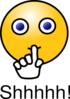 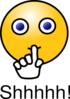 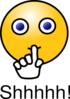 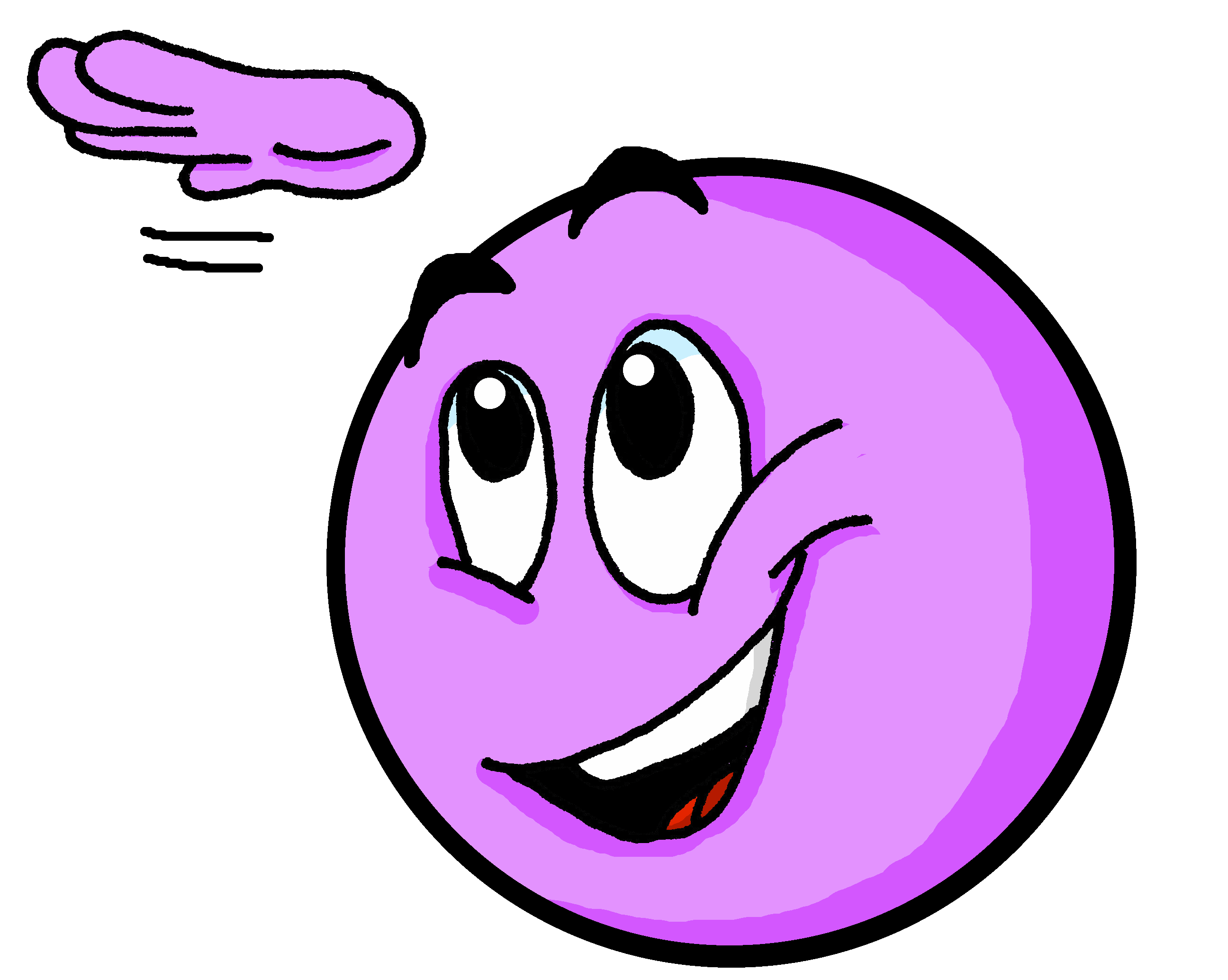 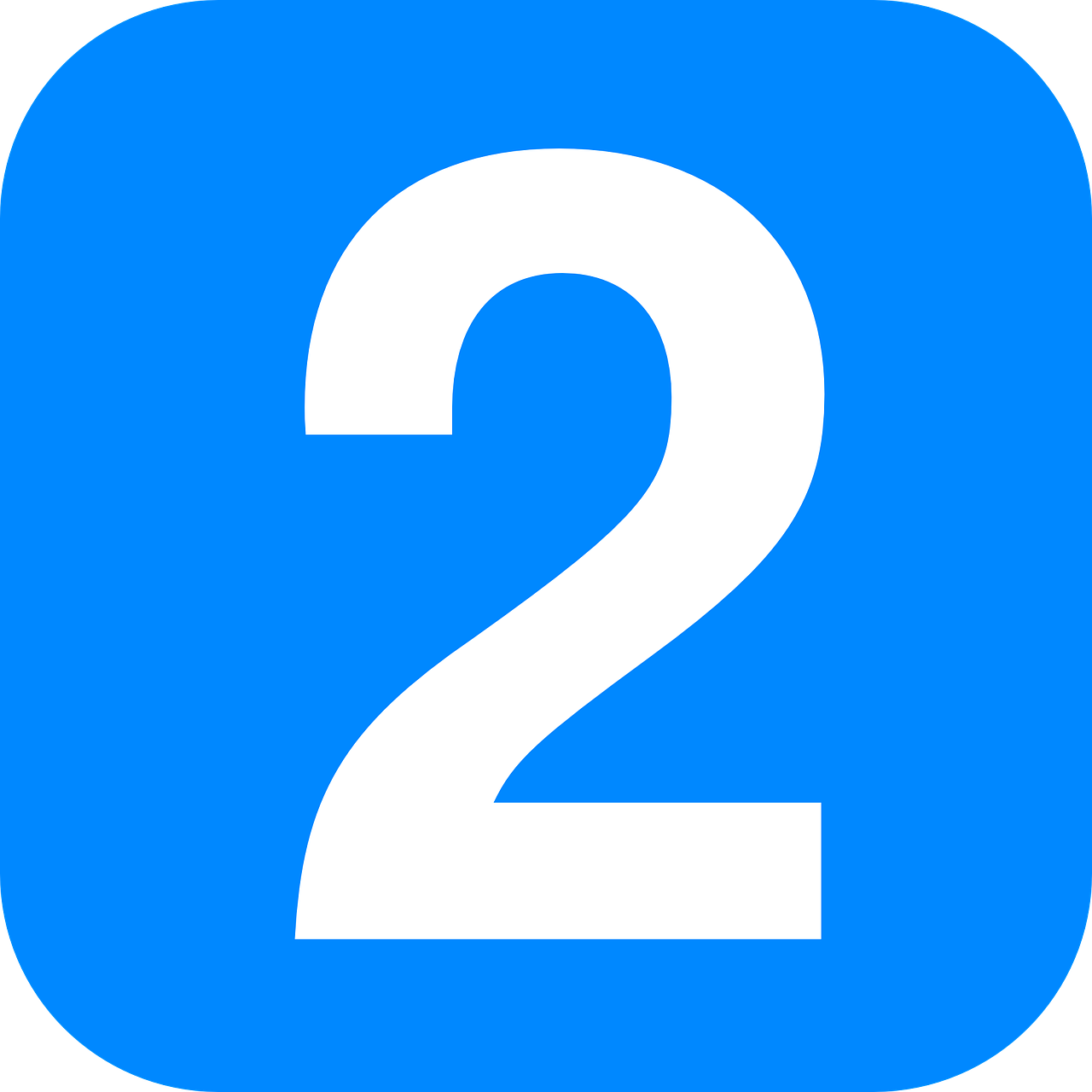 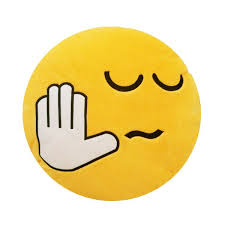 [Speaker Notes: Timing: 1 minute

Aim: to recap [SFC] with –t, -s, -d, -x and introduce awareness of consonants –c, -r, -f, and –l, which are often pronounced.

Procedure:
Click through the animations to present the information.]
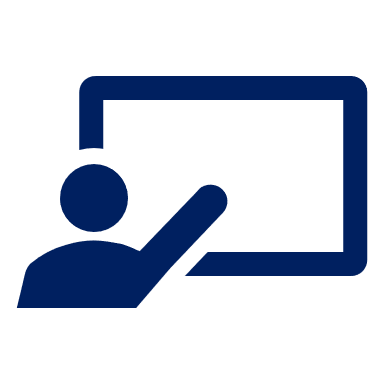 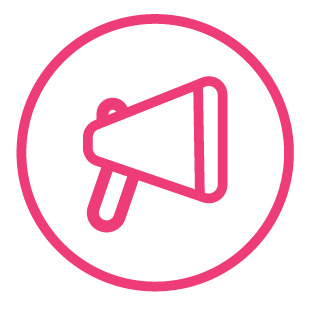 Comment dit-on ça ? [1/3]
.
Prononce les mots vite mais bien.
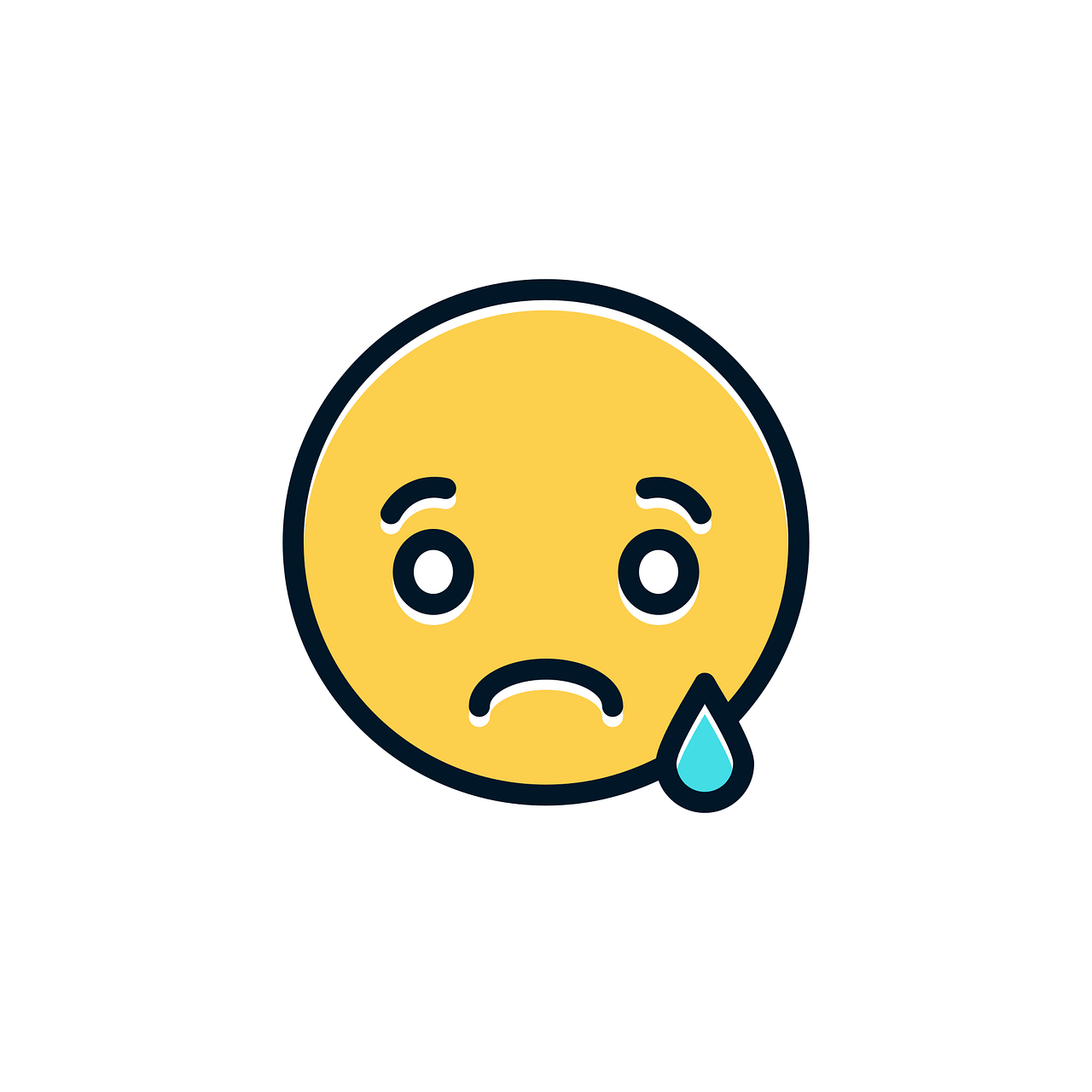 parler
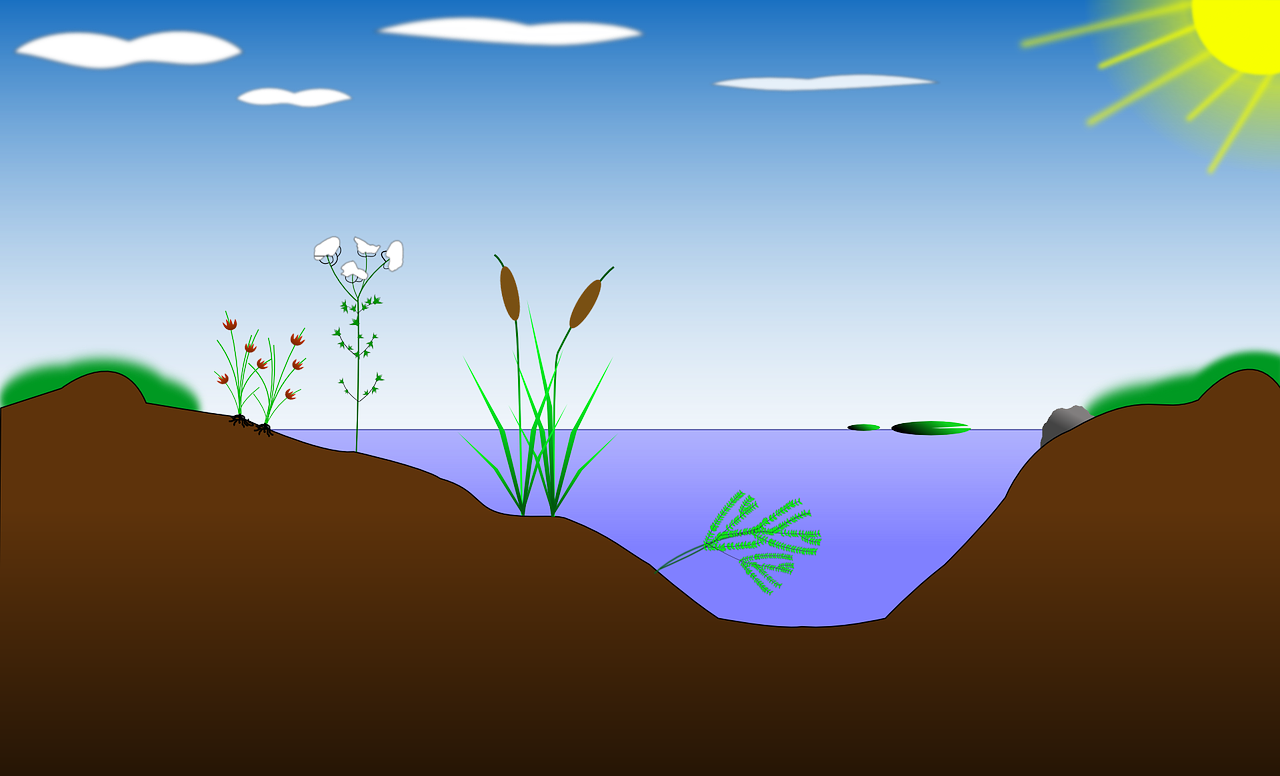 20
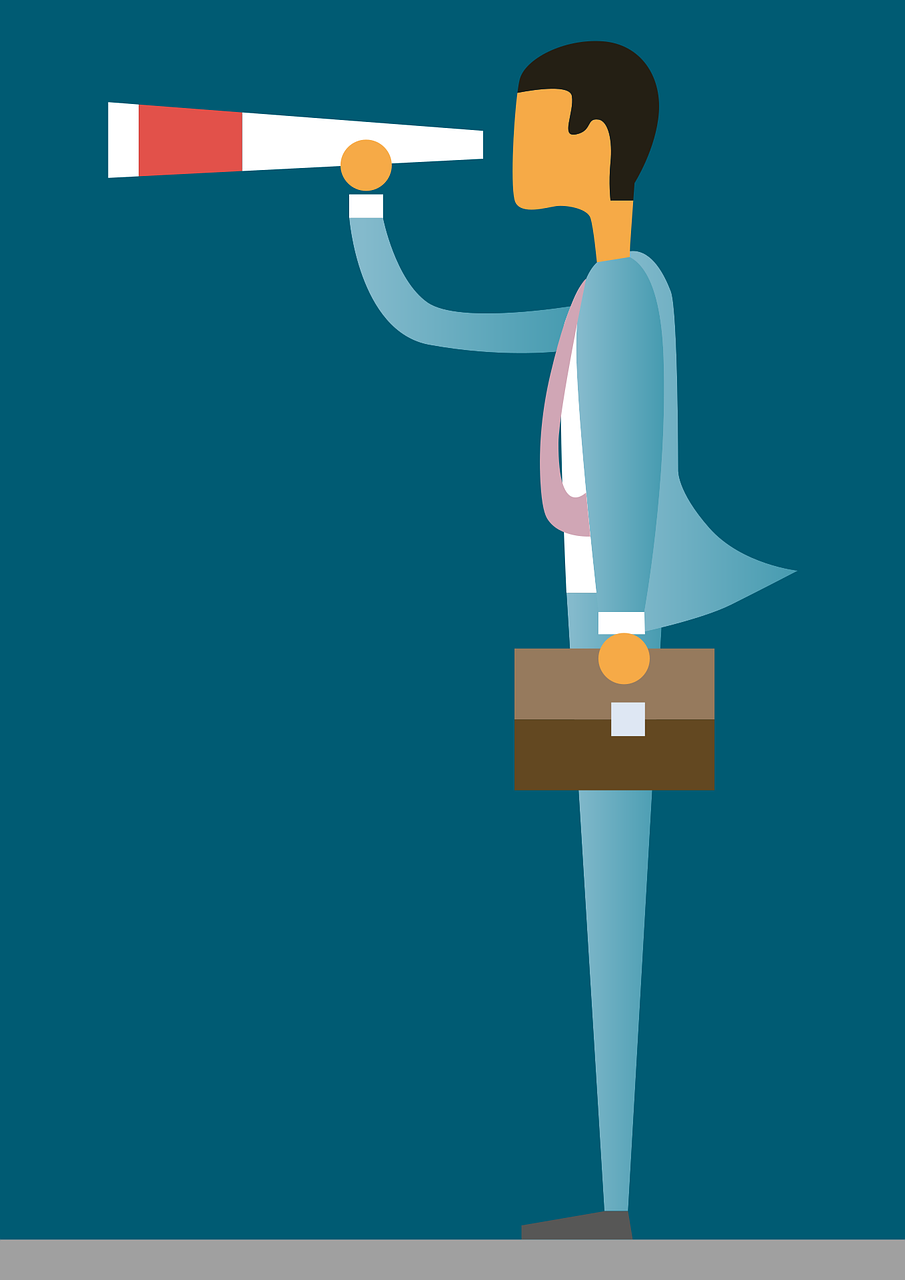 regret
habitat
distant
S
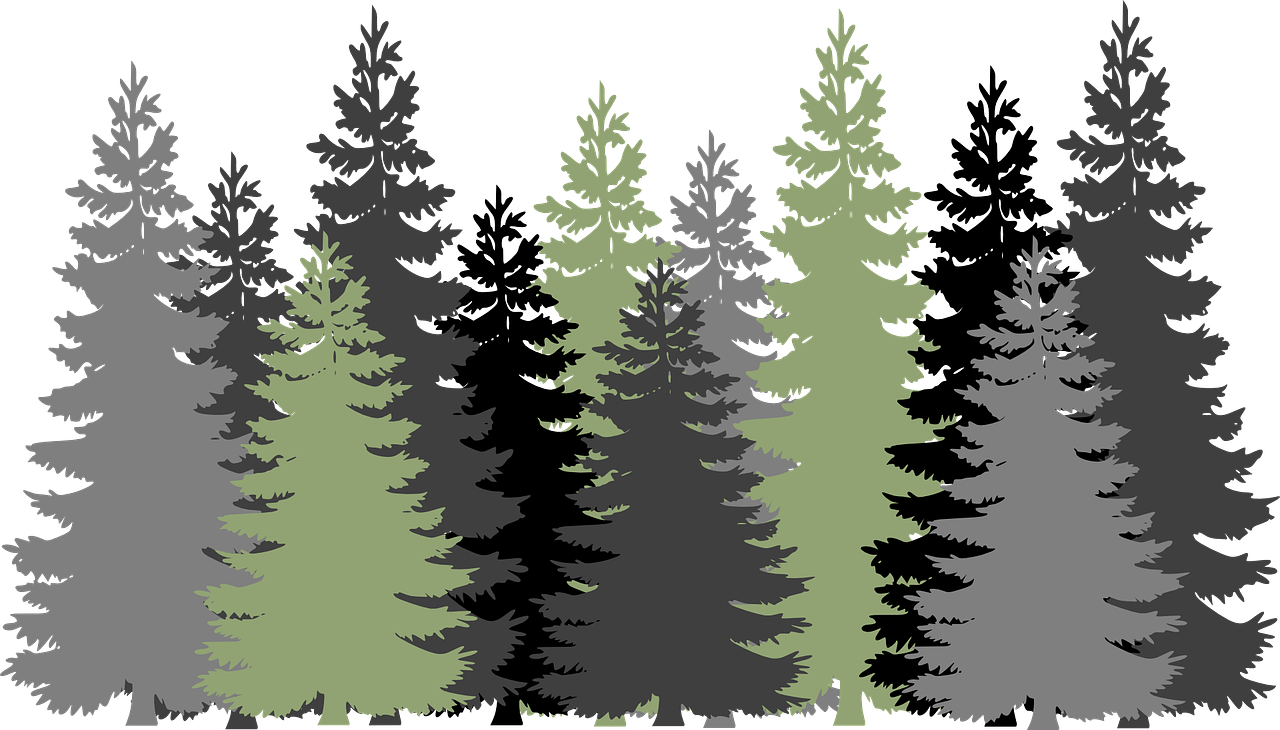 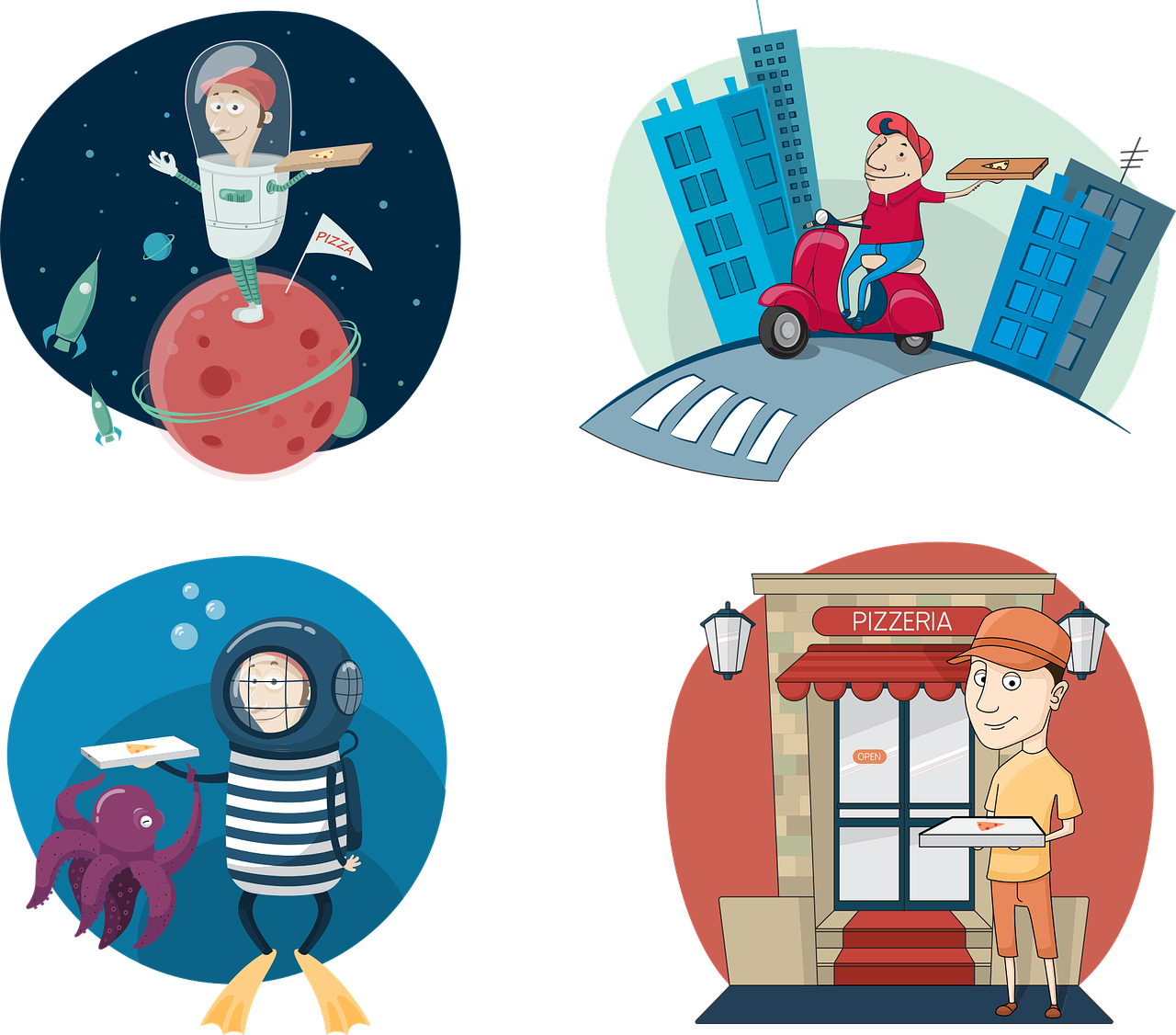 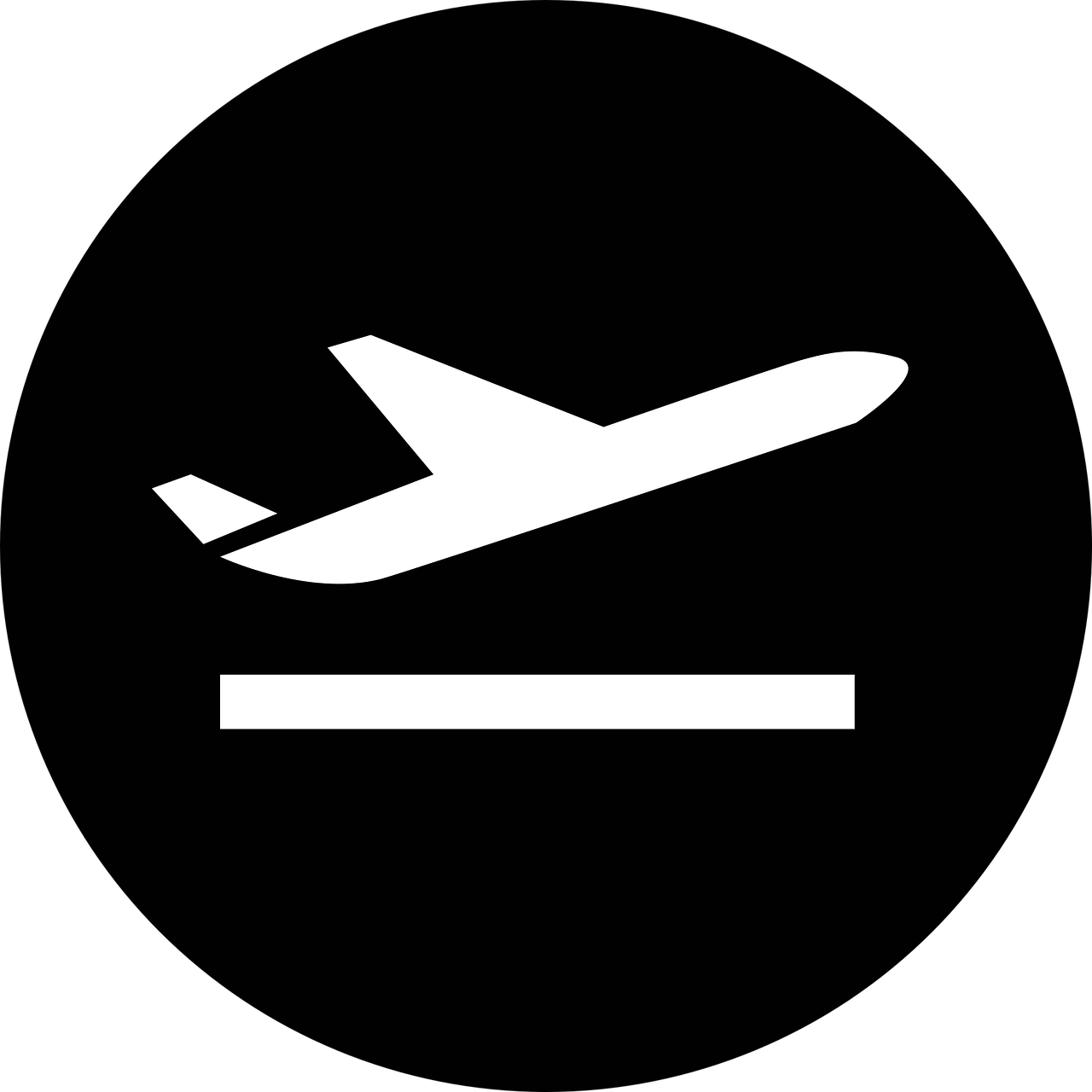 0
départ
restaurant
forêt
DÉBUT
[Speaker Notes: Timing: 5 minutes

Aim: to correctly pronounce unknown words containing [SFC] in decreasing amounts of time, helping automatisation of SSC production. 

Procedure:
1. Pupils pair up.
2. Teacher starts 20 second timer.
3. Pupil A tries to say the words without pronouncing the [SFC].
4. Pupil B makes speaker pause for 3 seconds every time an [SFC] is pronounced.
5. Complete before 20 seconds runs out.
6. Swap roles.
7. Click on the pictures to hear the words pronounced. Pupils repeat.
7. Move onto the next slide.

Frequency of unknown words and cognates:cabinet [1742] départ [548] distant [902] habitat [>5000] regret [2761] restaurant [2336]
Londsale, D., & Le Bras, Y.  (2009). A Frequency Dictionary of French: Core vocabulary for learners London: Routledge.]
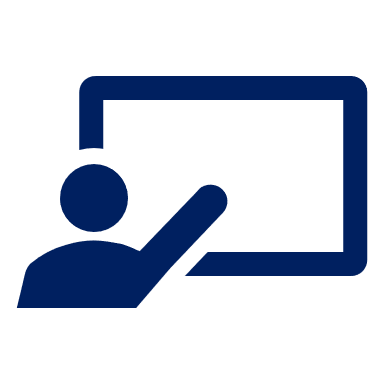 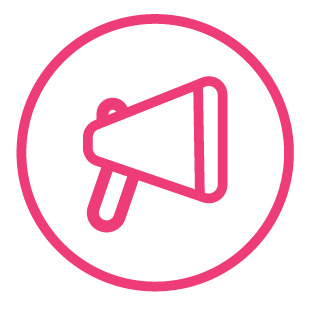 Comment dit-on ça ? [2/3]
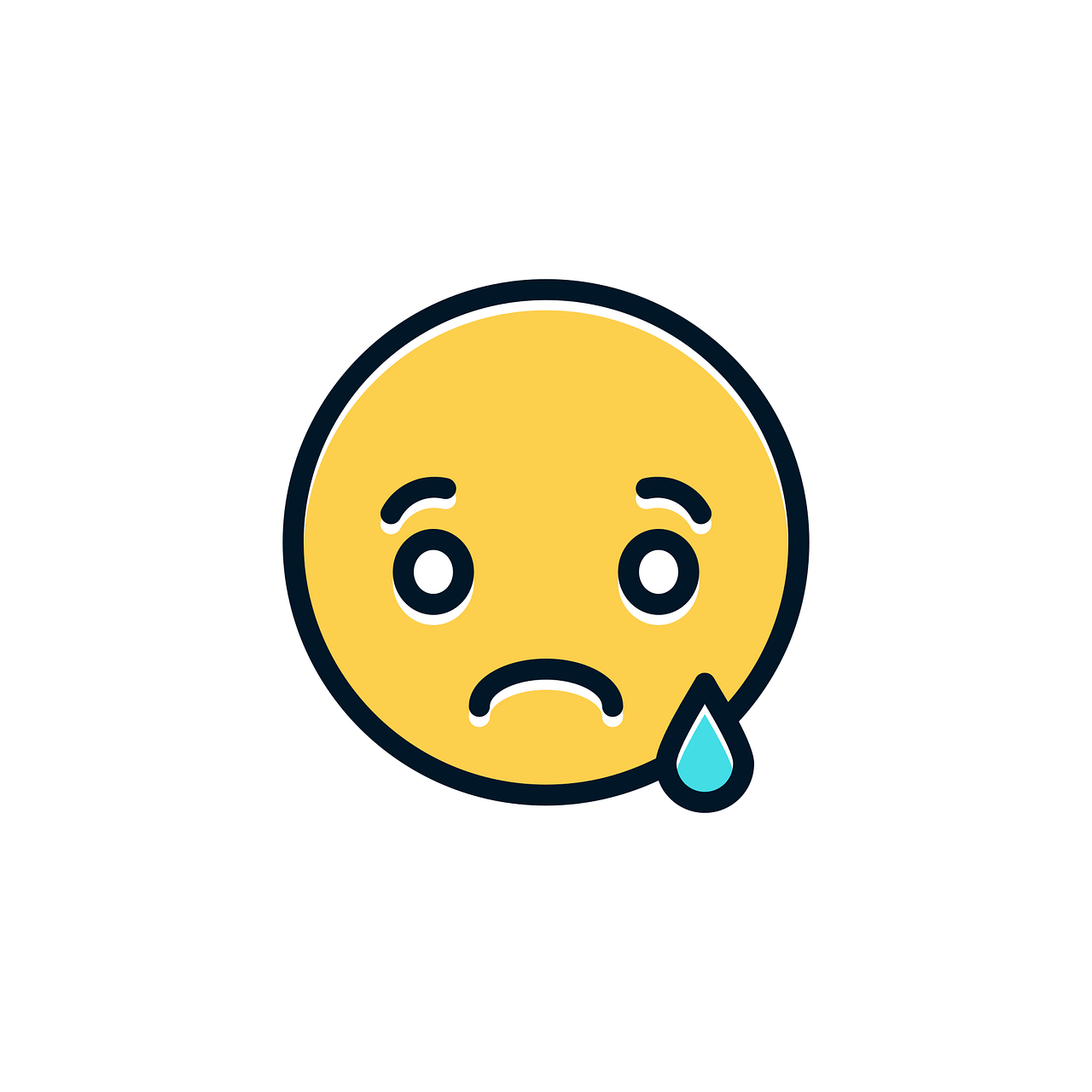 parler
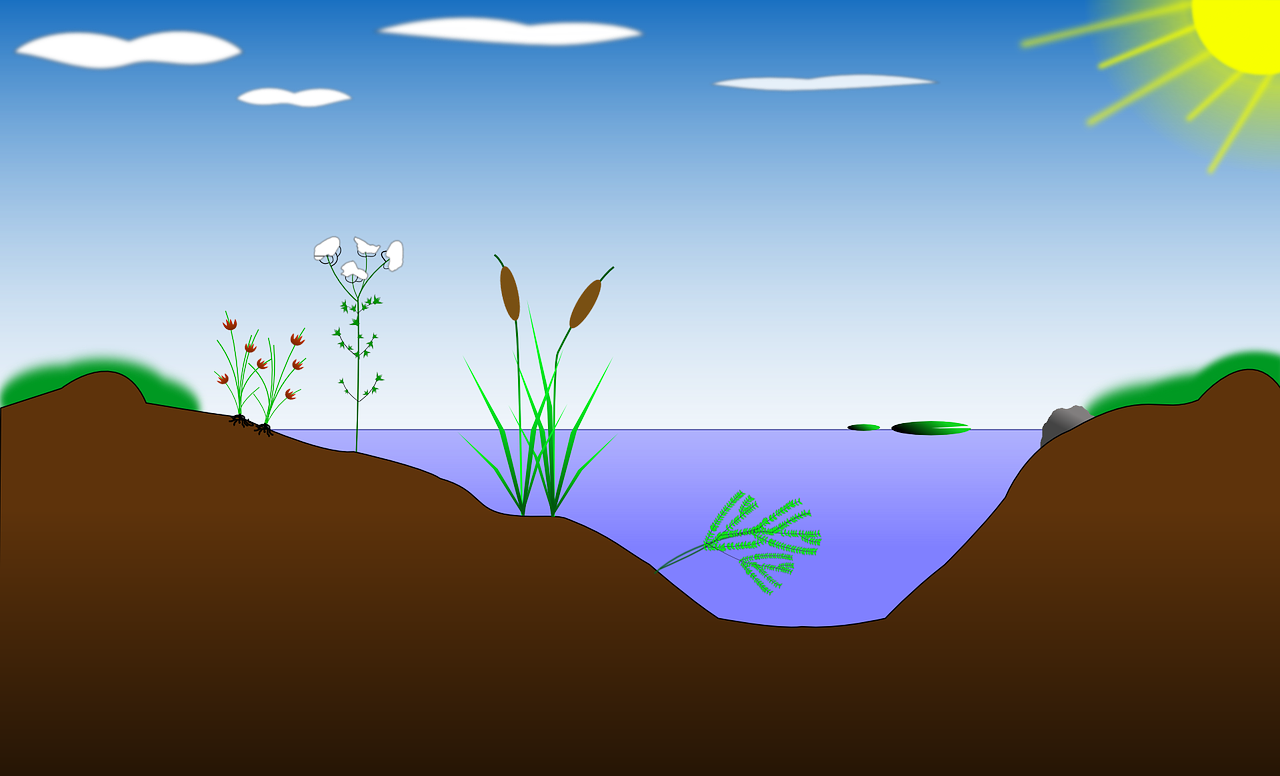 15
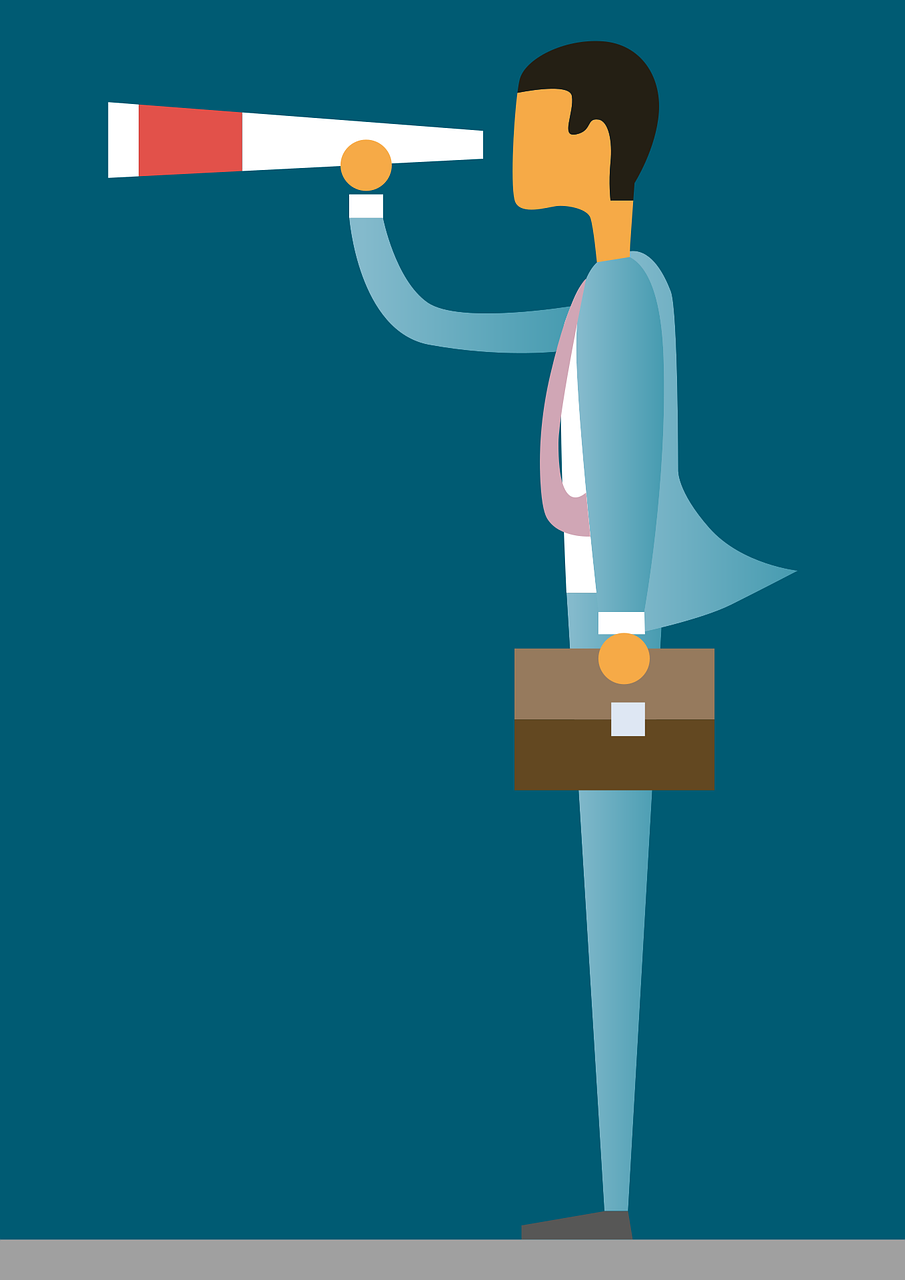 regret
habitat
distant
S
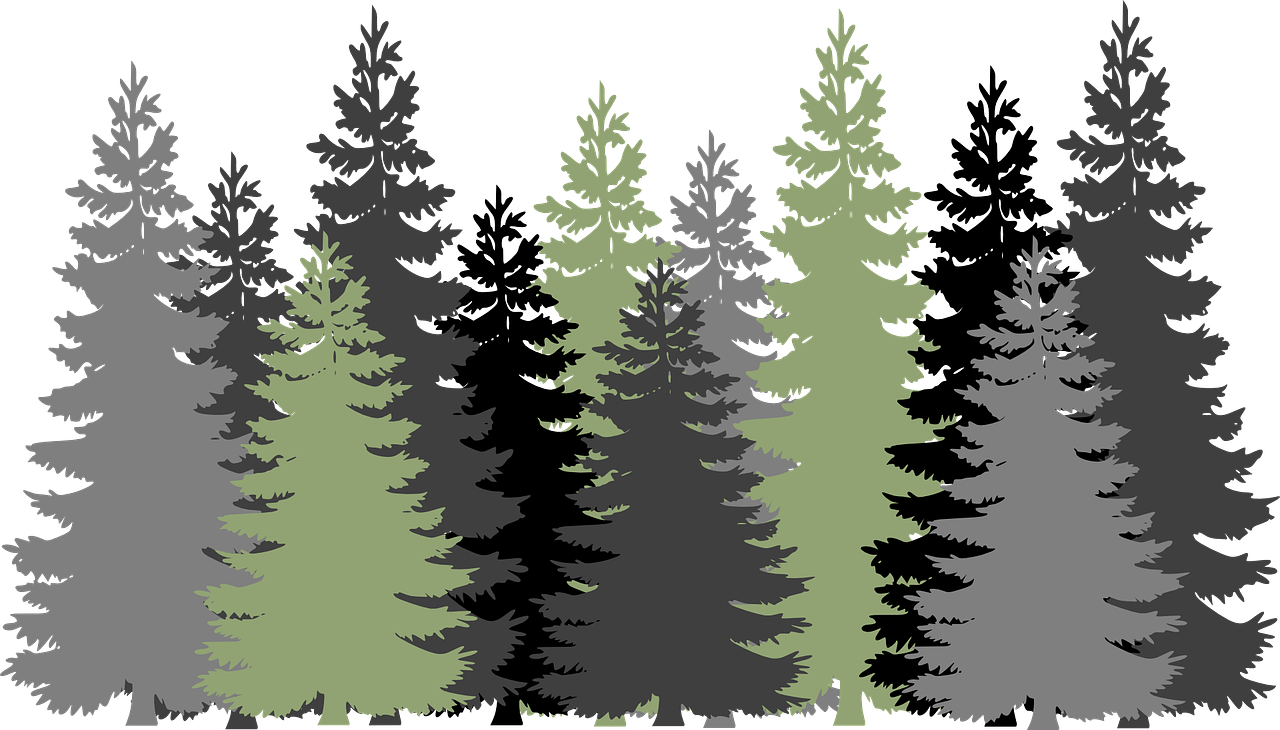 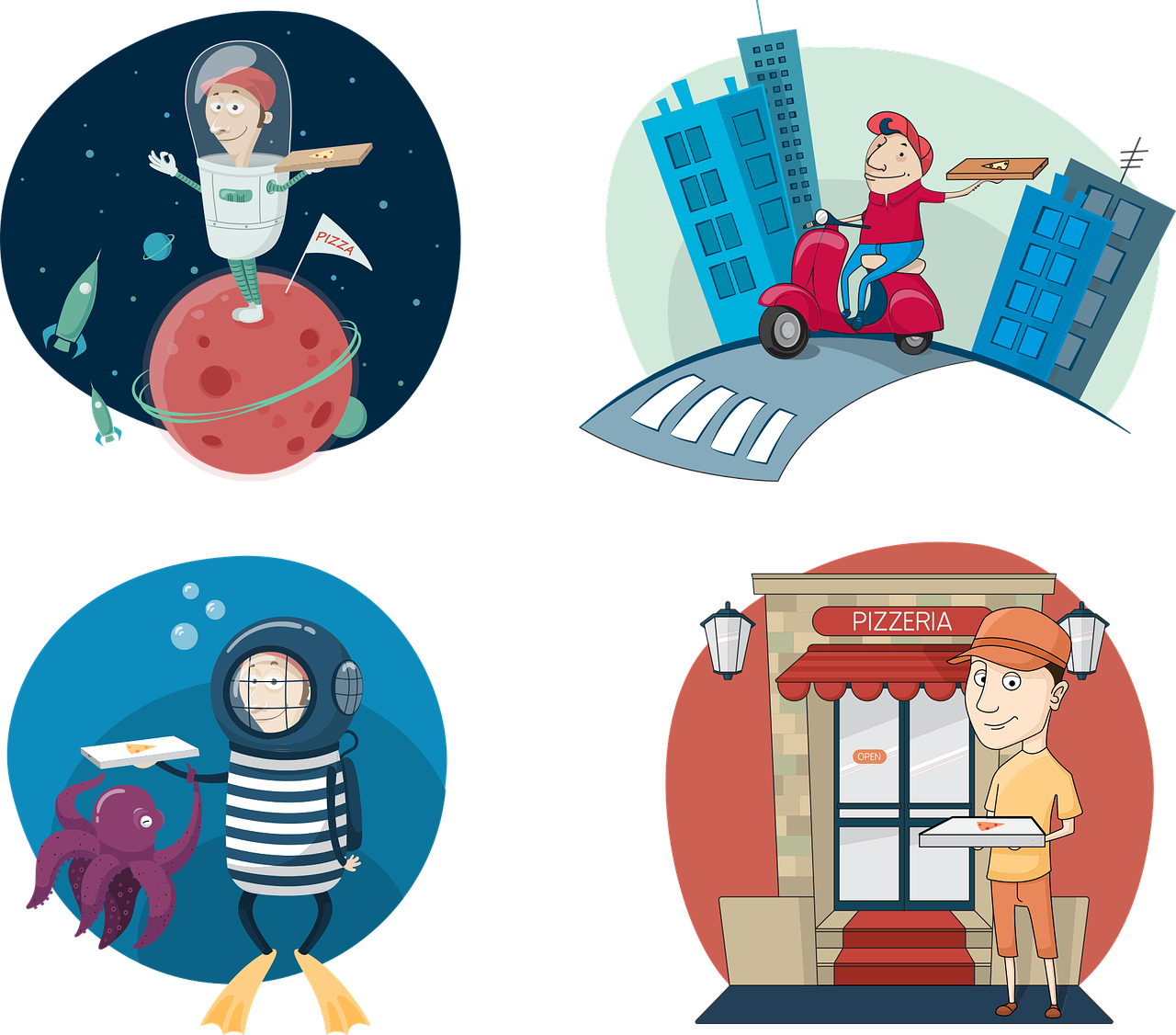 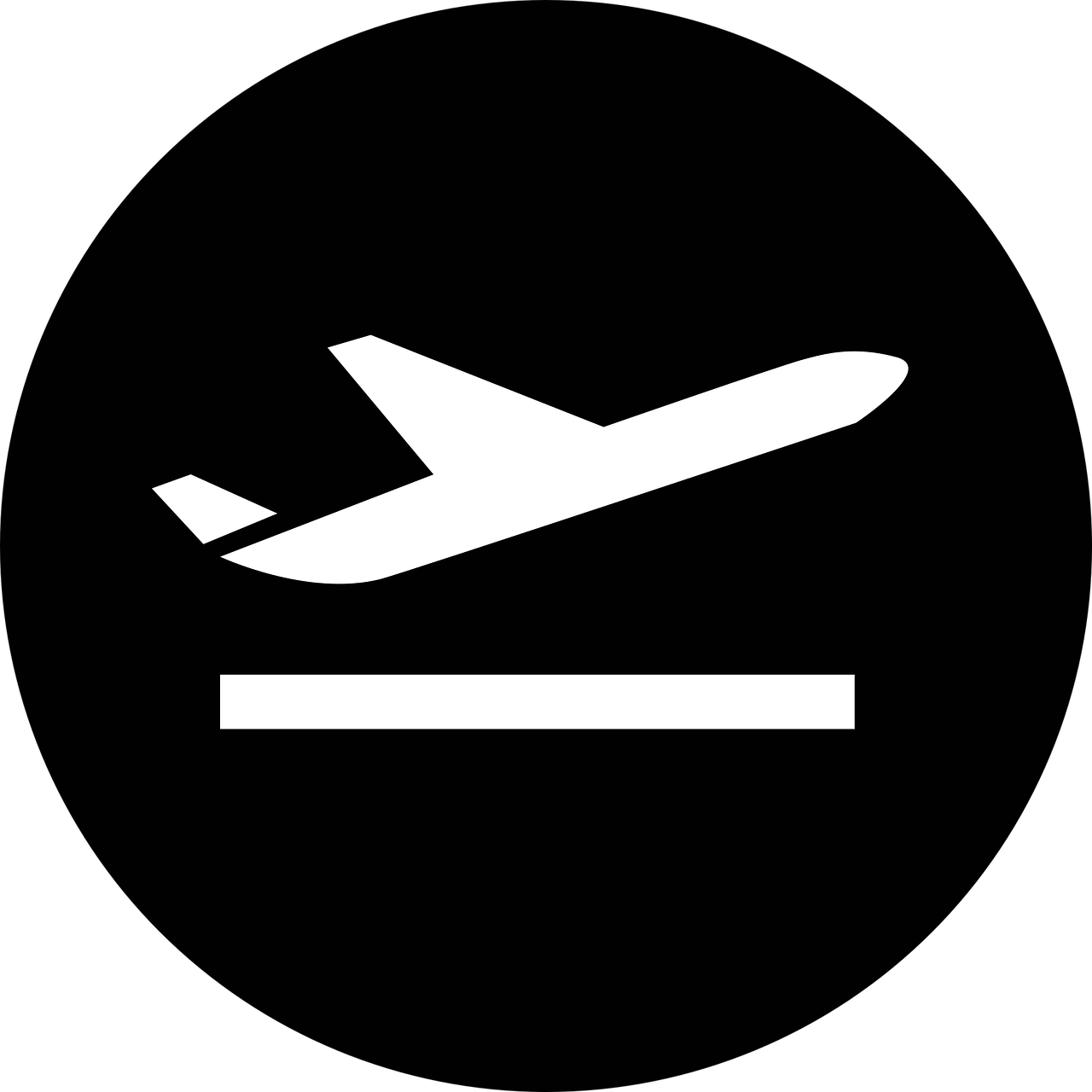 0
départ
restaurant
forêt
DÉBUT
[Speaker Notes: [2/3]]
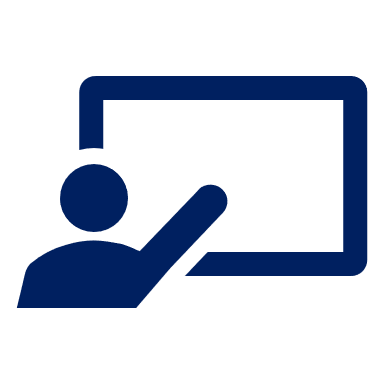 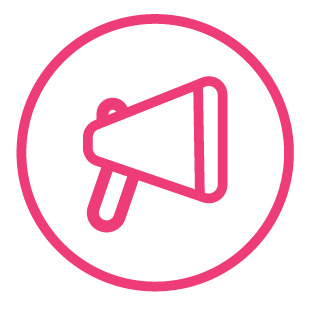 Comment dit-on ça ? [3/3]
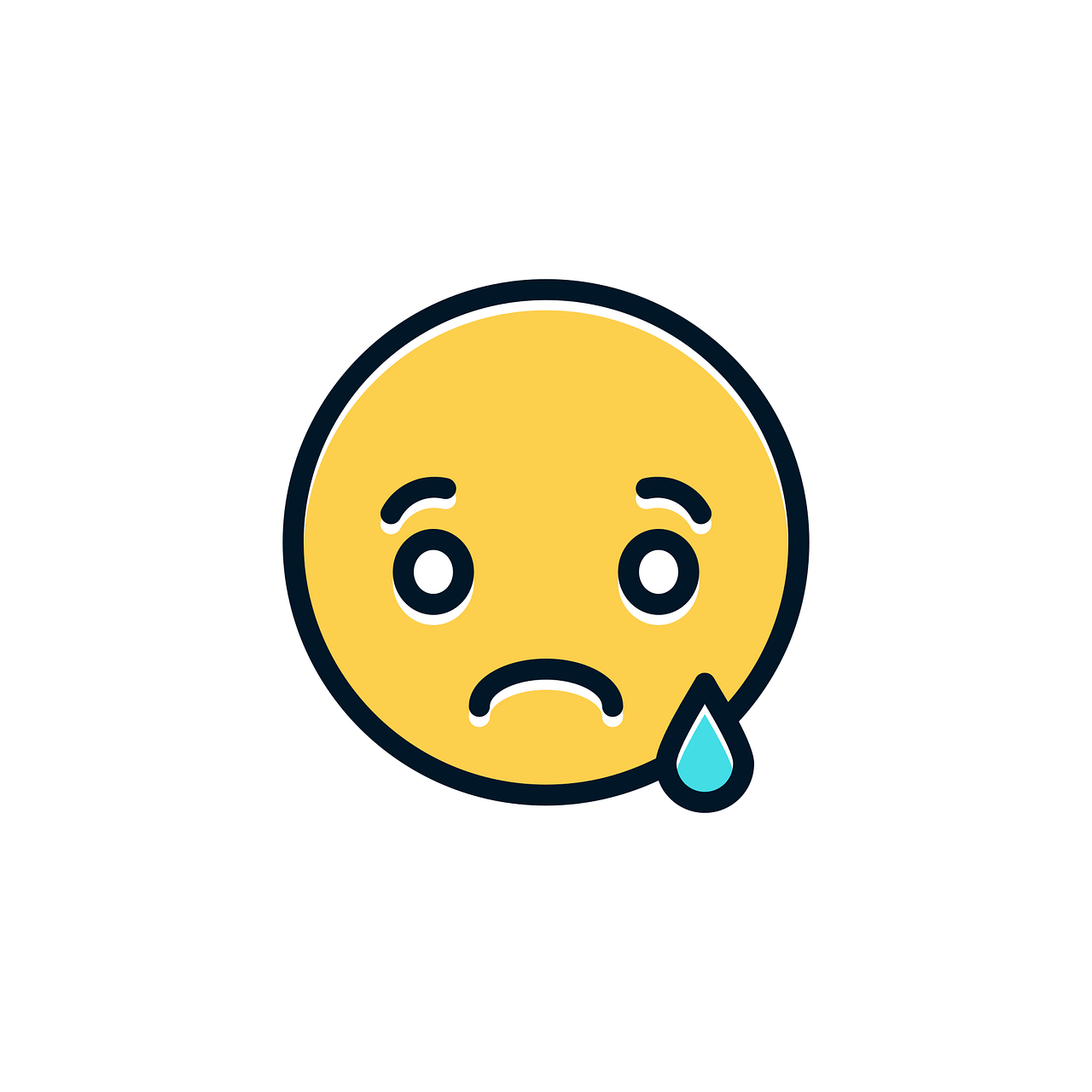 parler
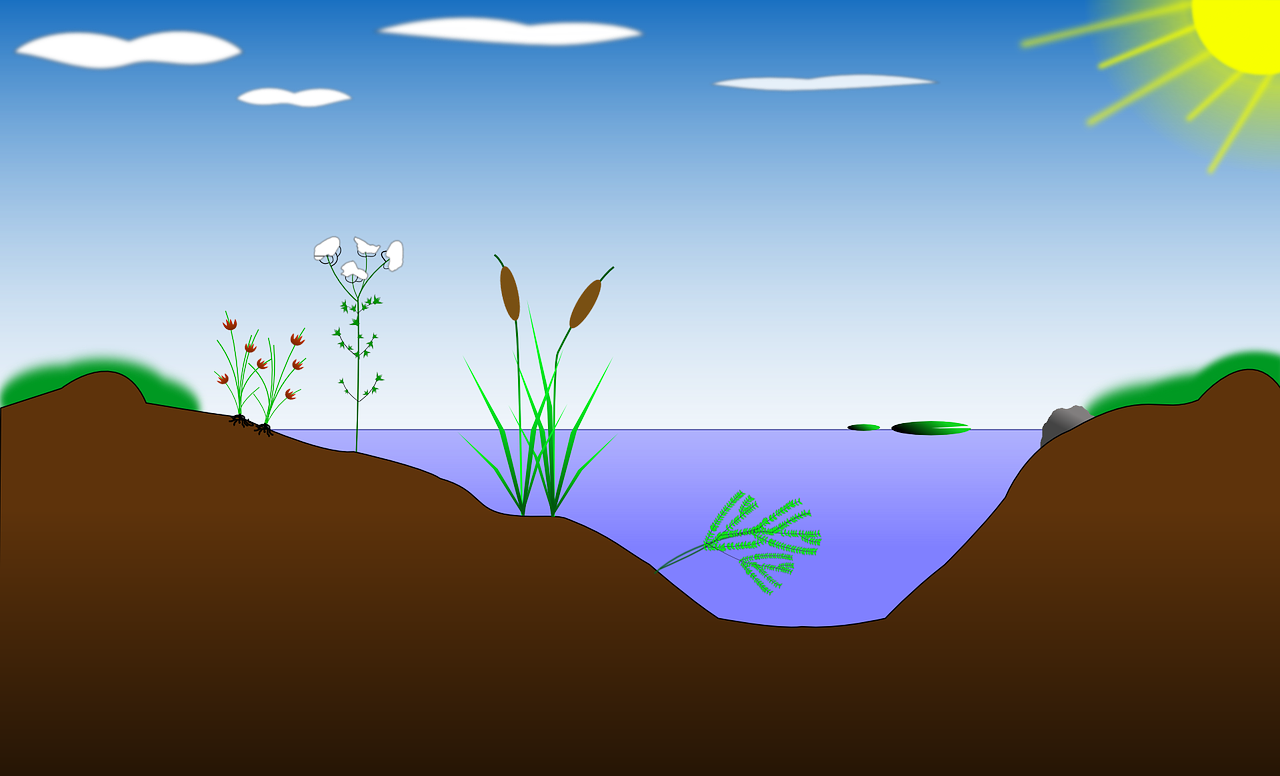 10
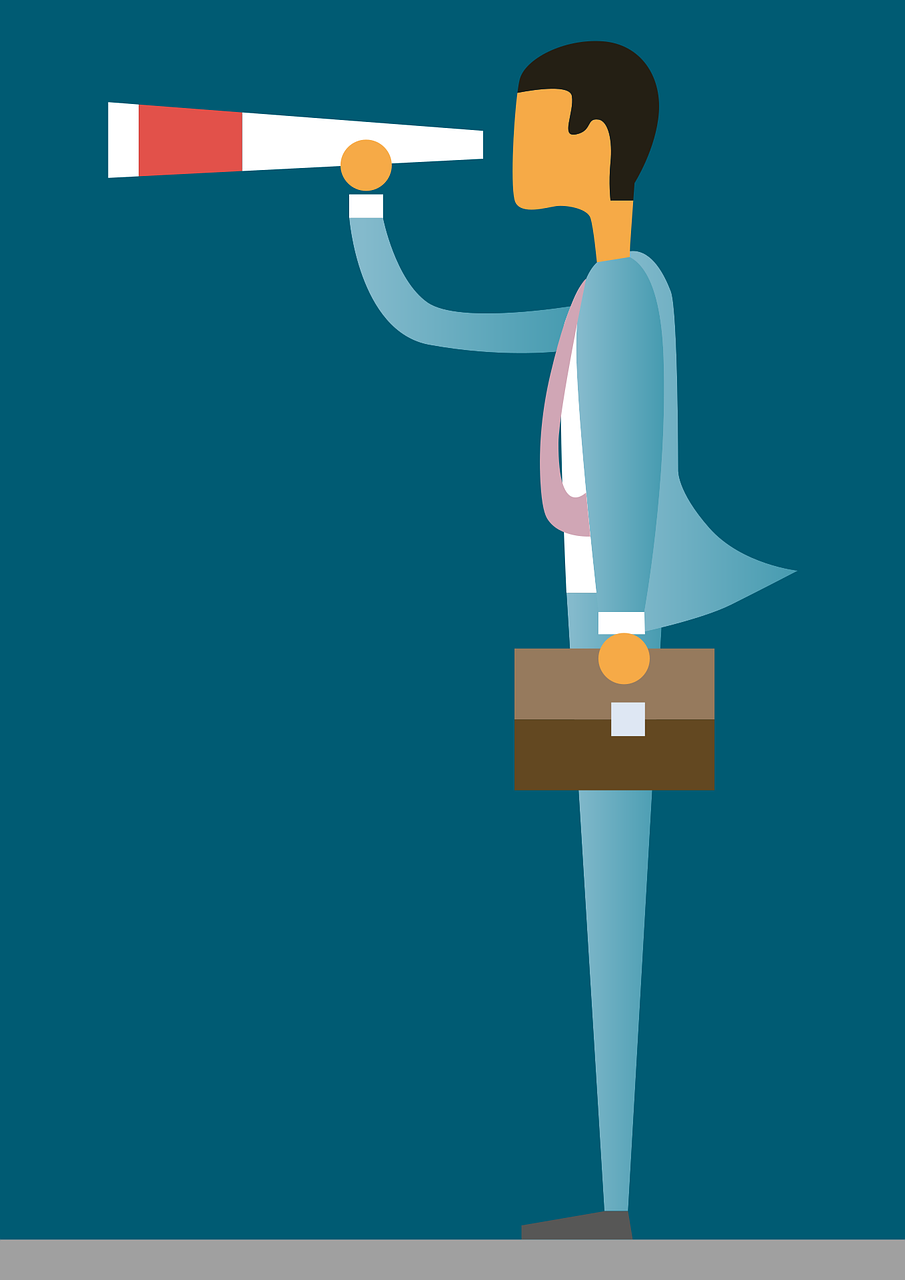 regret
habitat
distant
S
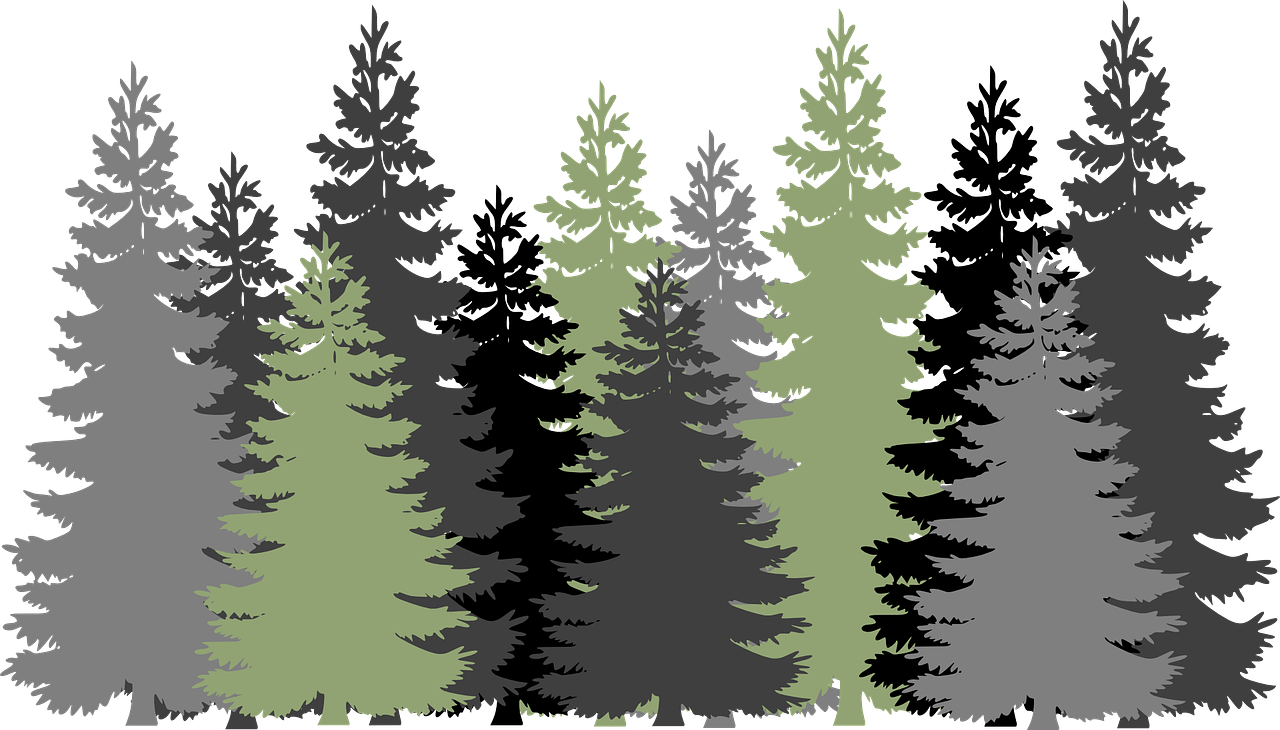 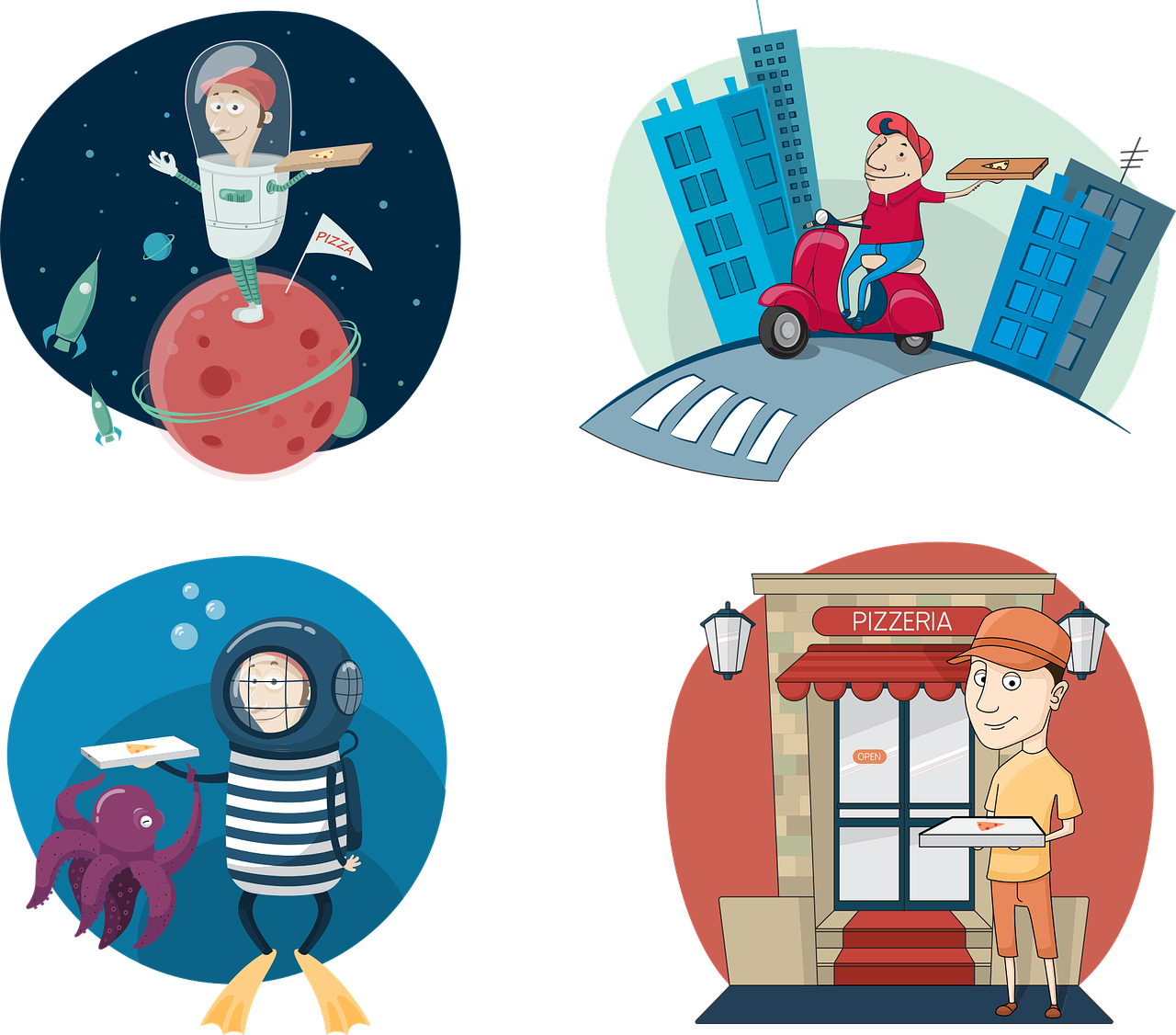 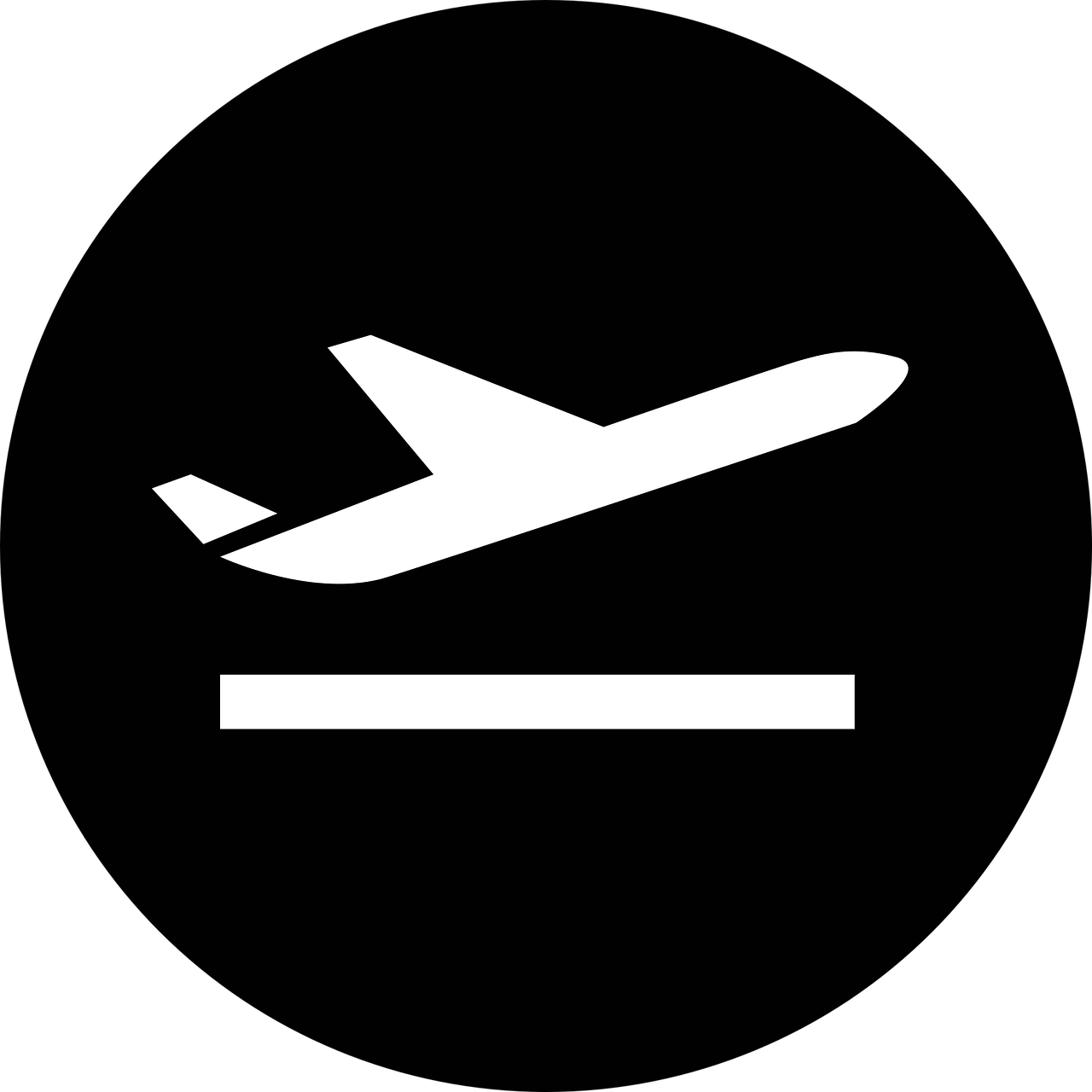 0
départ
restaurant
forêt
DÉBUT
[Speaker Notes: [3/3]]
Être
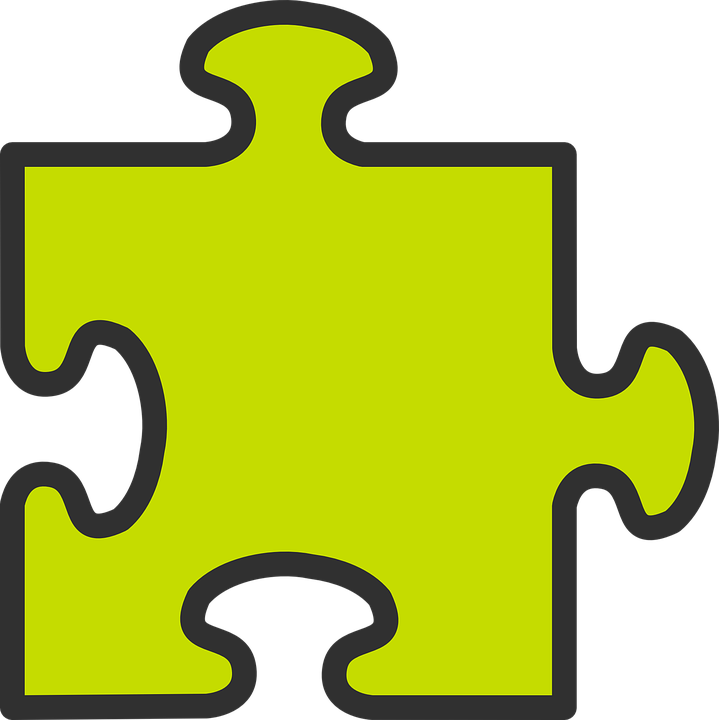 [to be | being]
Complète le verbe.
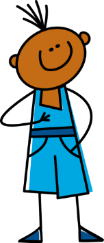 __________
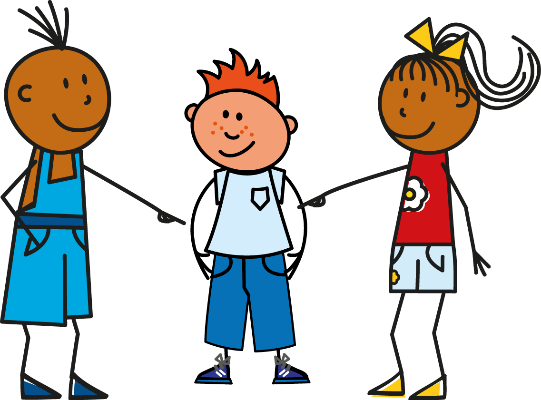 __________
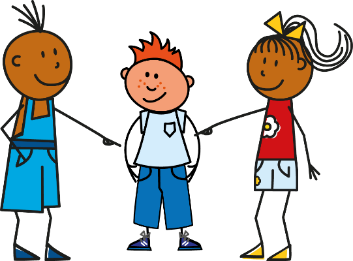 __________
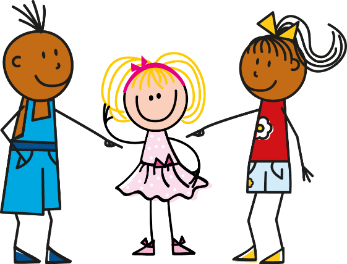 __________
__ suis
__ est
__ est
__ es
[Speaker Notes: Timing: 2 minutes 

Aim: to revisit the singular persons of être.

Procedure:
Elicit the forms from pupils, who should provide the pronoun as well.
Click to confirm the answers.]
Liaison [1/2]
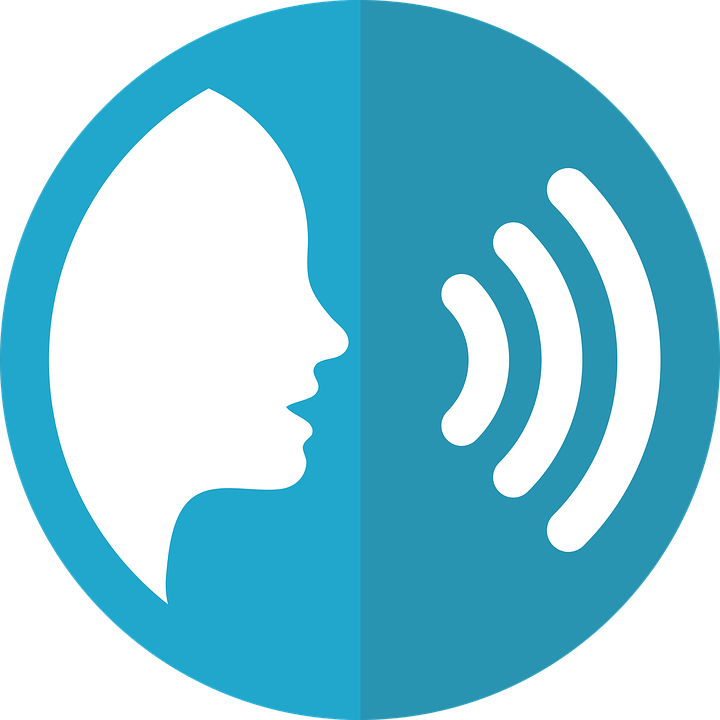 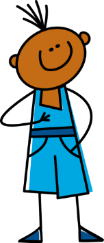 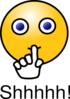 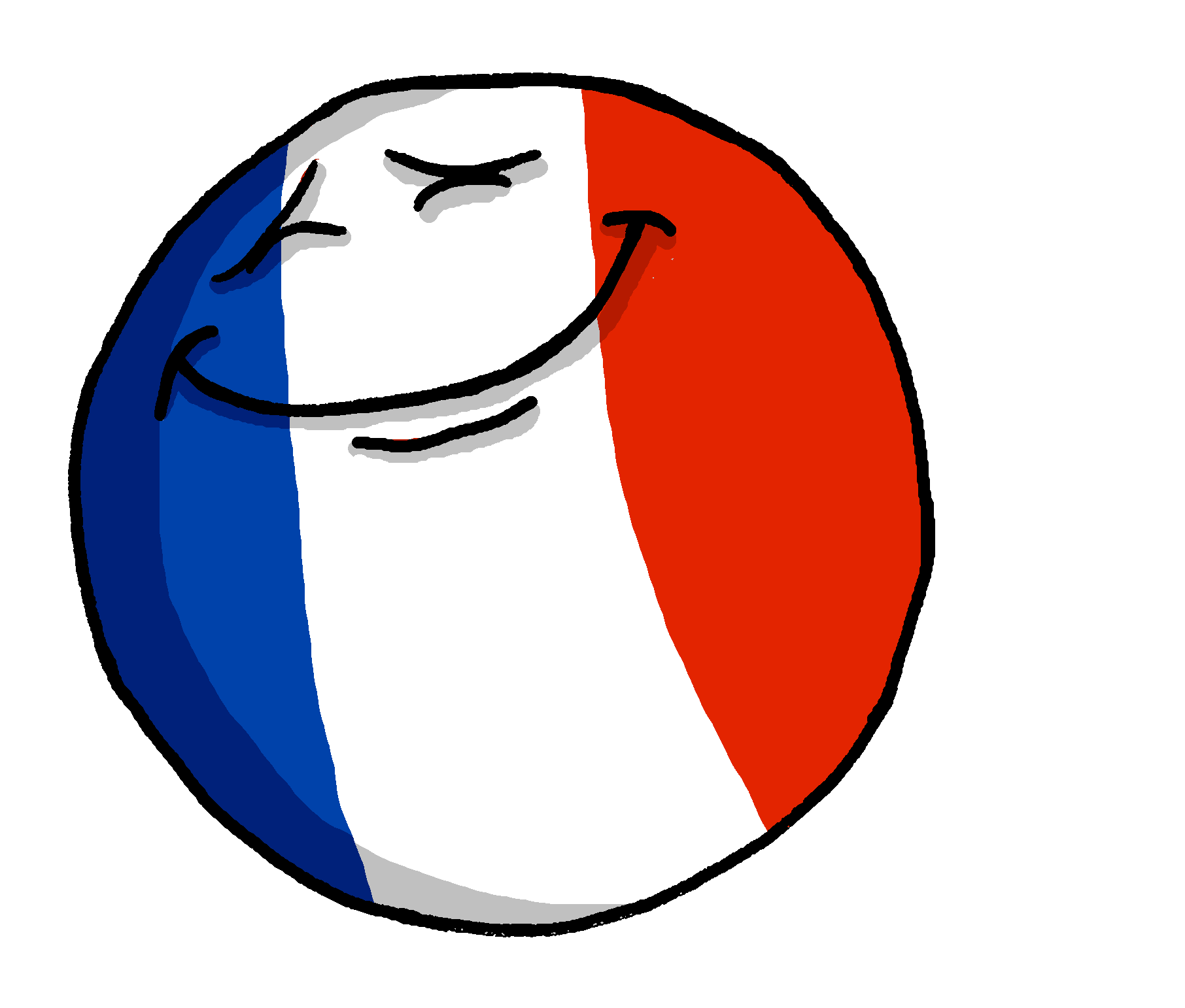 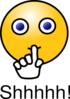 je suis français.
prononcer
The final -s in suis is a Silent Final Consonant.
But remember …
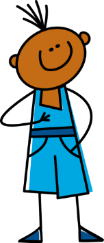 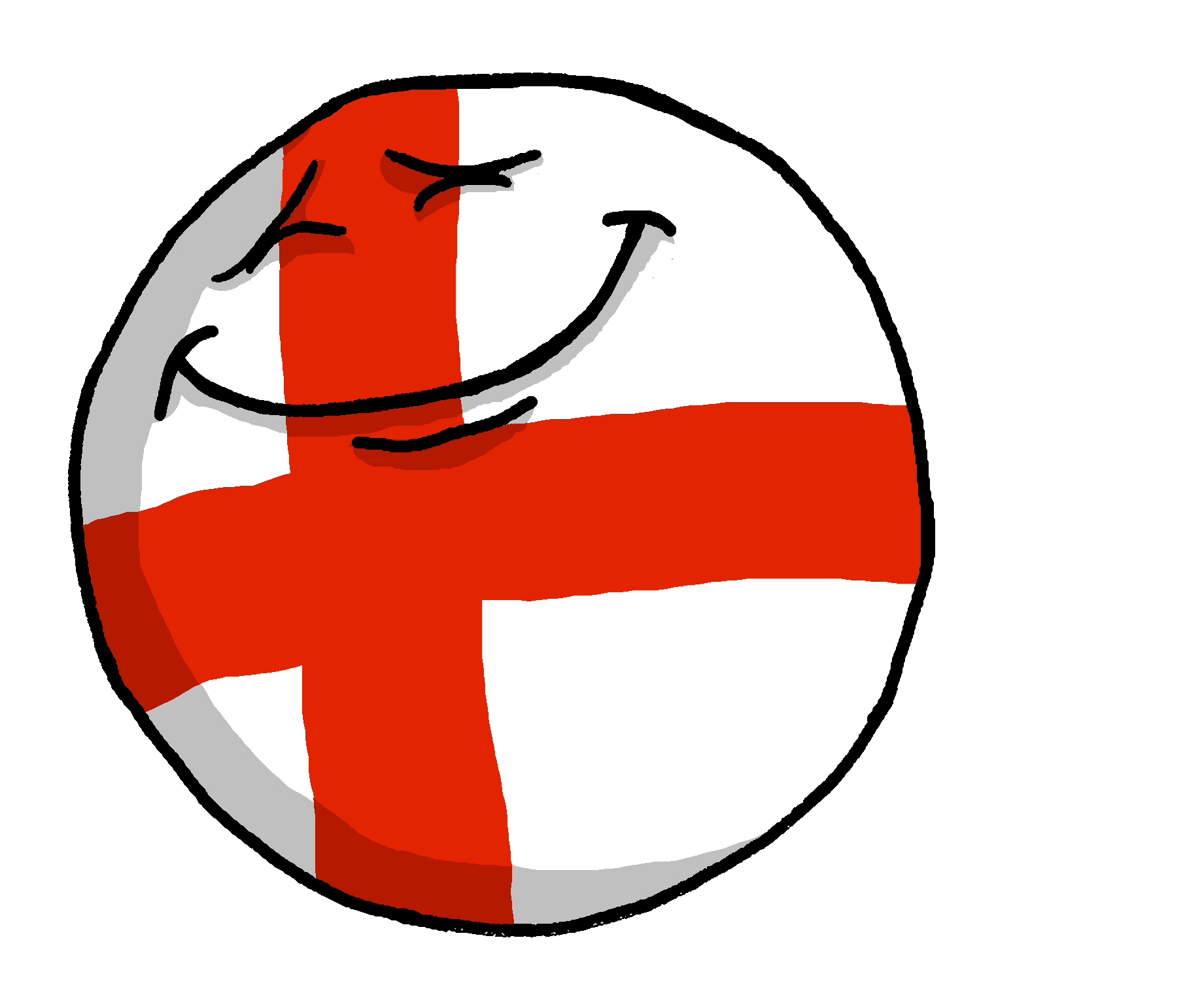 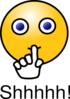 After être liaison is optional, but common because it makes sentences flow better.
(z)
This is called liaison.
je suis anglais.
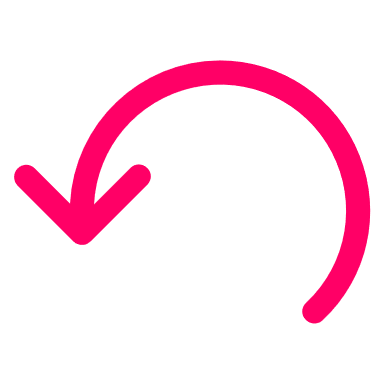 Here the final consonant in suis is not always an SFC.
Because the -s is followed by a vowel, we can pronounce it.
Compare also:
(t)
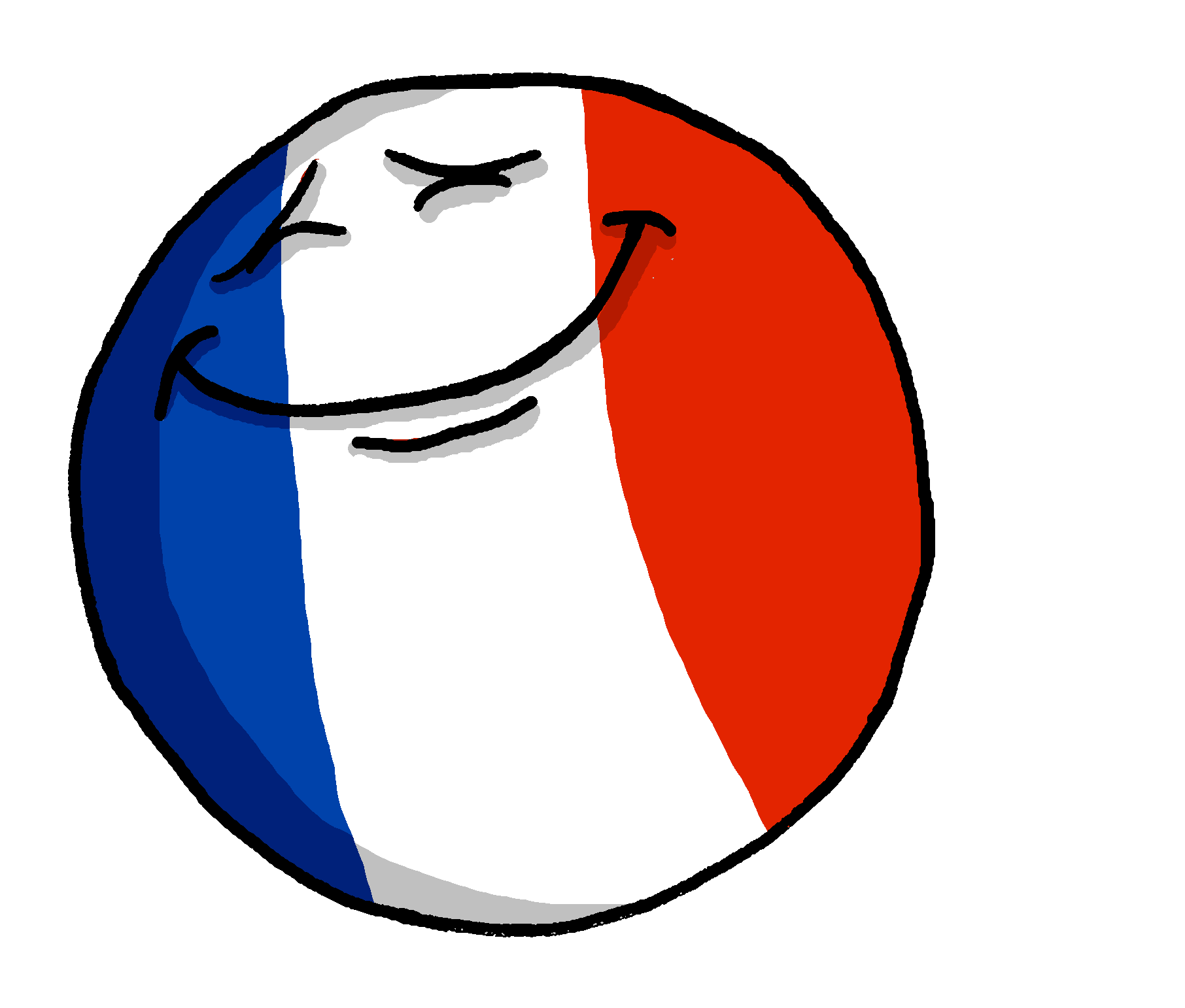 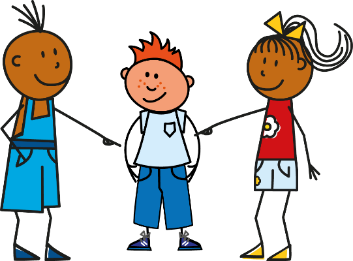 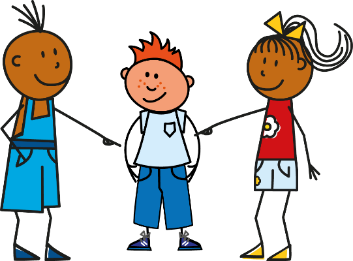 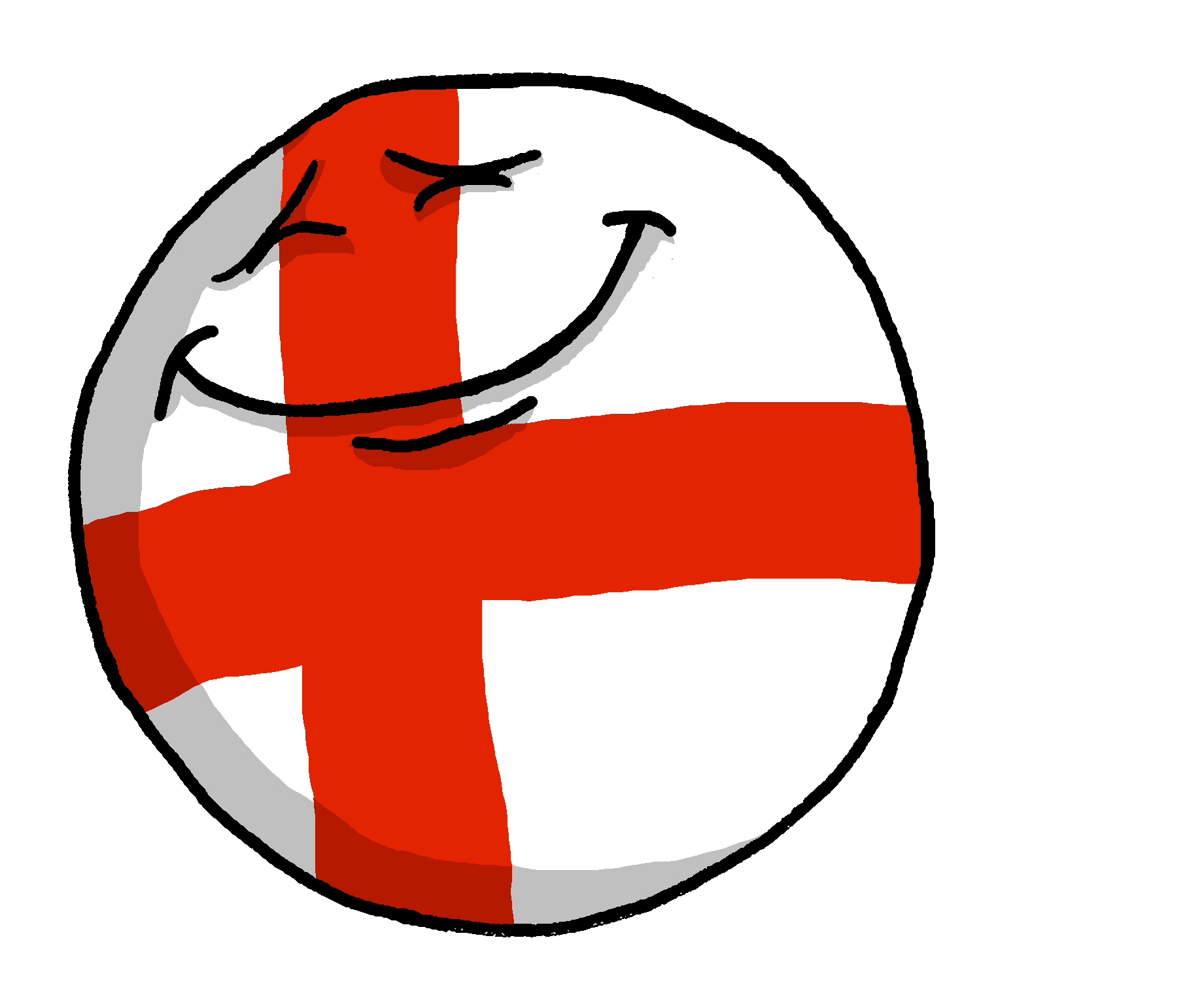 il est français.
il est anglais.
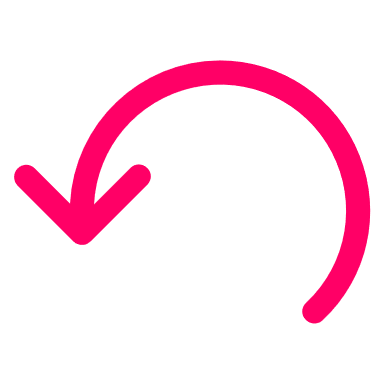 [Speaker Notes: Timing: 2-4 minutes (two slides)

Aim: to recap optional liaison after être and before adjective or adverb complements (e.g., ici).

Procedure:
Click to present the information.
Elicit English translation for the French examples provided.  
Go onto the next slide to hear some examples of sentences with and without liaison.

Note: i) Most sources of information on liaison describe three categories: obligatory (liaison obligatoire); optional (liaison facultative) and forbidden (liaison interdite).ii) The three main instances of obligatory liaison are: - between determiner and noun (un enfant, les enfants, deux ours, vingt euros) - between subject pronoun and verb (nous avons, elles aiment) - in certain multiword units (c’est-à-dire, de temps en temps, peut-être)iii) There are many more instances where liaison is optional.  For KS2, the relevant cases are: - between the forms of être and its complements (il est impossible, je suis anglais)Note that liaison after tu es also falls into this category, though it is less common than other singular persons. This may be because liaison is often associated with increased formality and tu es is the familiar form of you, unlikely to occur as often in more formal oral utterances (e.g. speeches, lectures). - between single syllable prepositions and the word that follows (sous un abre, dans un village) - between an adverb and the word it modifies (assez intéressant, mais aussi, pas encore, plus ici, très amusant, trop heureux)
 - between a verb and its complement (nous allons à Paris)
iv) Liaison is importantly NOT permitted:
 - after et (and) - after a singular noun that ends in a SFC (un sujet intéressant)Note: there are many more instances where liaison is not permitted, but these are the only ones we will focus explicitly on at KS2.
Further sources of information:i) https://fr.m.wikipedia.org/wiki/Liaison_en_fran%C3%A7ais ii) https://www.etudes-litteraires.com/regles-de-liaison.php]
Liaison [2/2]
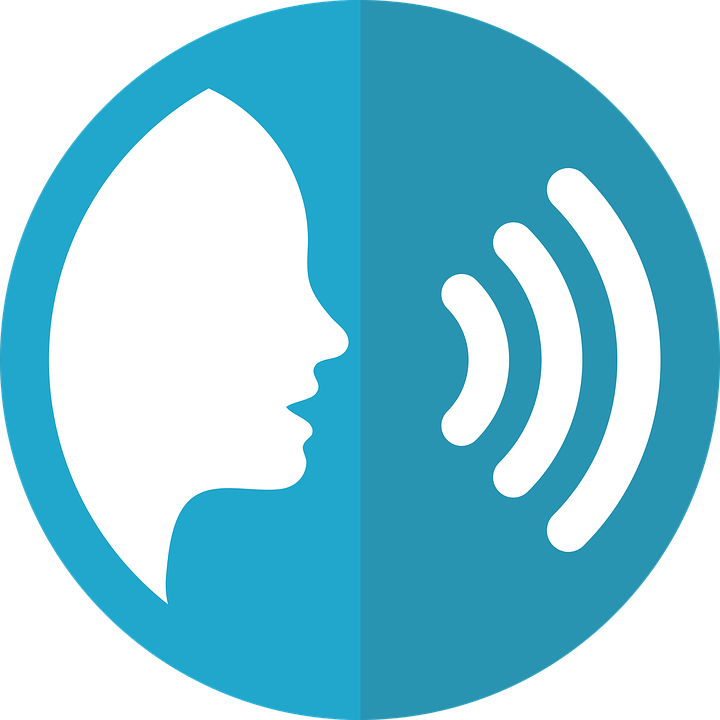 So, liaison between être and adjectives is optional.
prononcer
Compare:
You may hear both variations so it’s helpful to get used to hearing them.
(z)
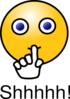 Tu es amusante.
Tu es amusante.
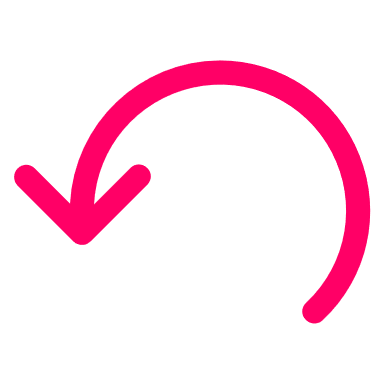 Not liaising emphasises the adjective!
(z)
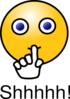 Tu es intelligente.
Tu es intelligente.
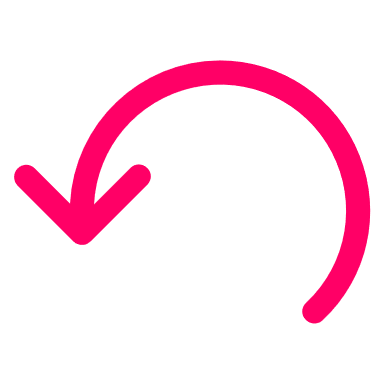 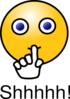 (t)
Elle est heureuse.
Elle est heureuse.
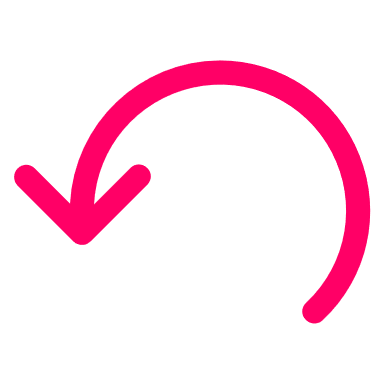 (t)
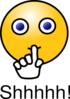 Elle est importante.
Elle est importante.
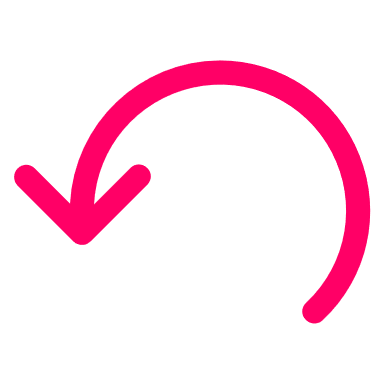 [Speaker Notes: Procedure:
Click to present the examples with and without liaison.
Elicit English translation for the French examples provided.  
Click to bring up the final information callout.]
La rentrée
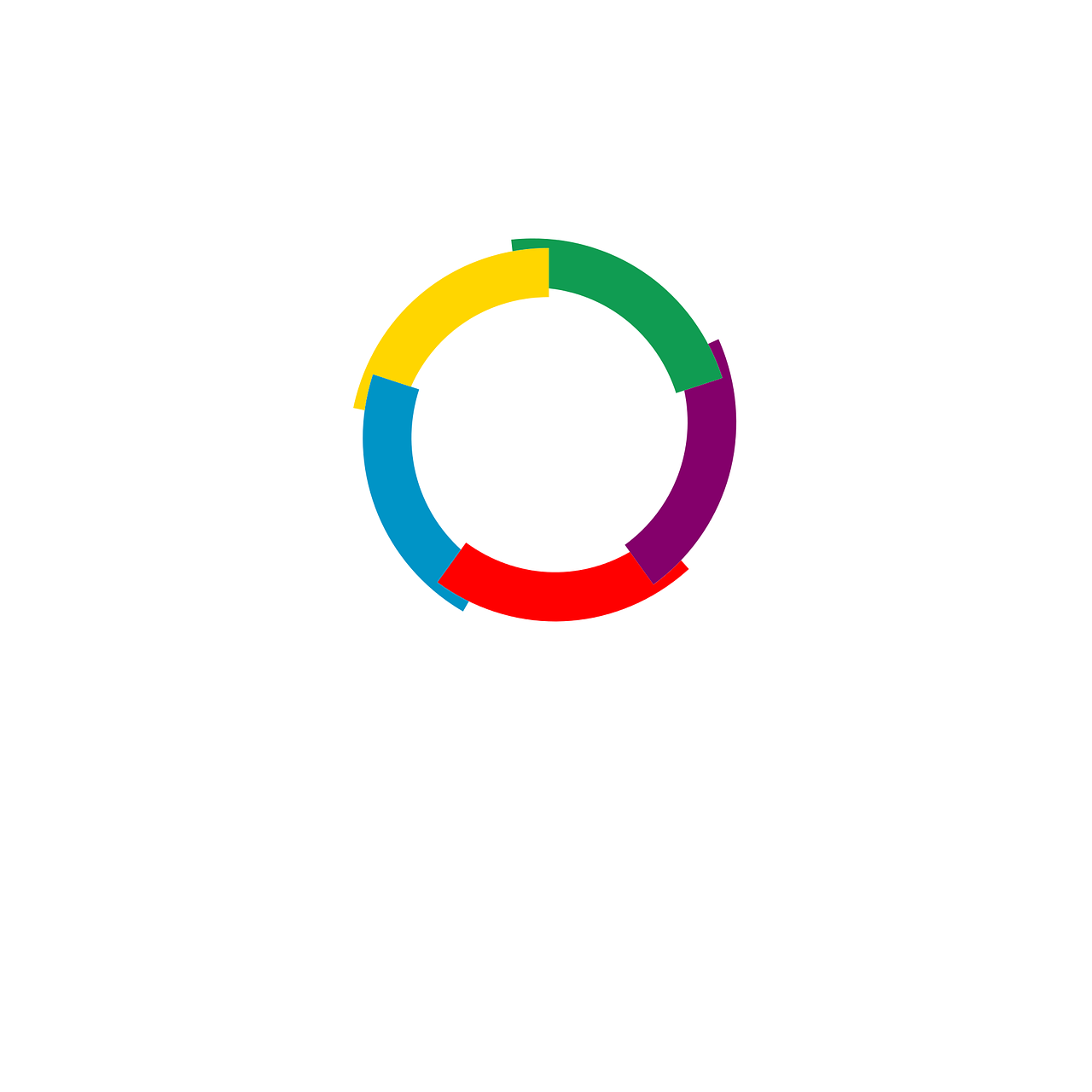 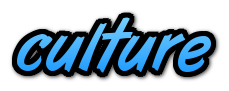 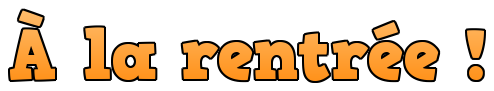 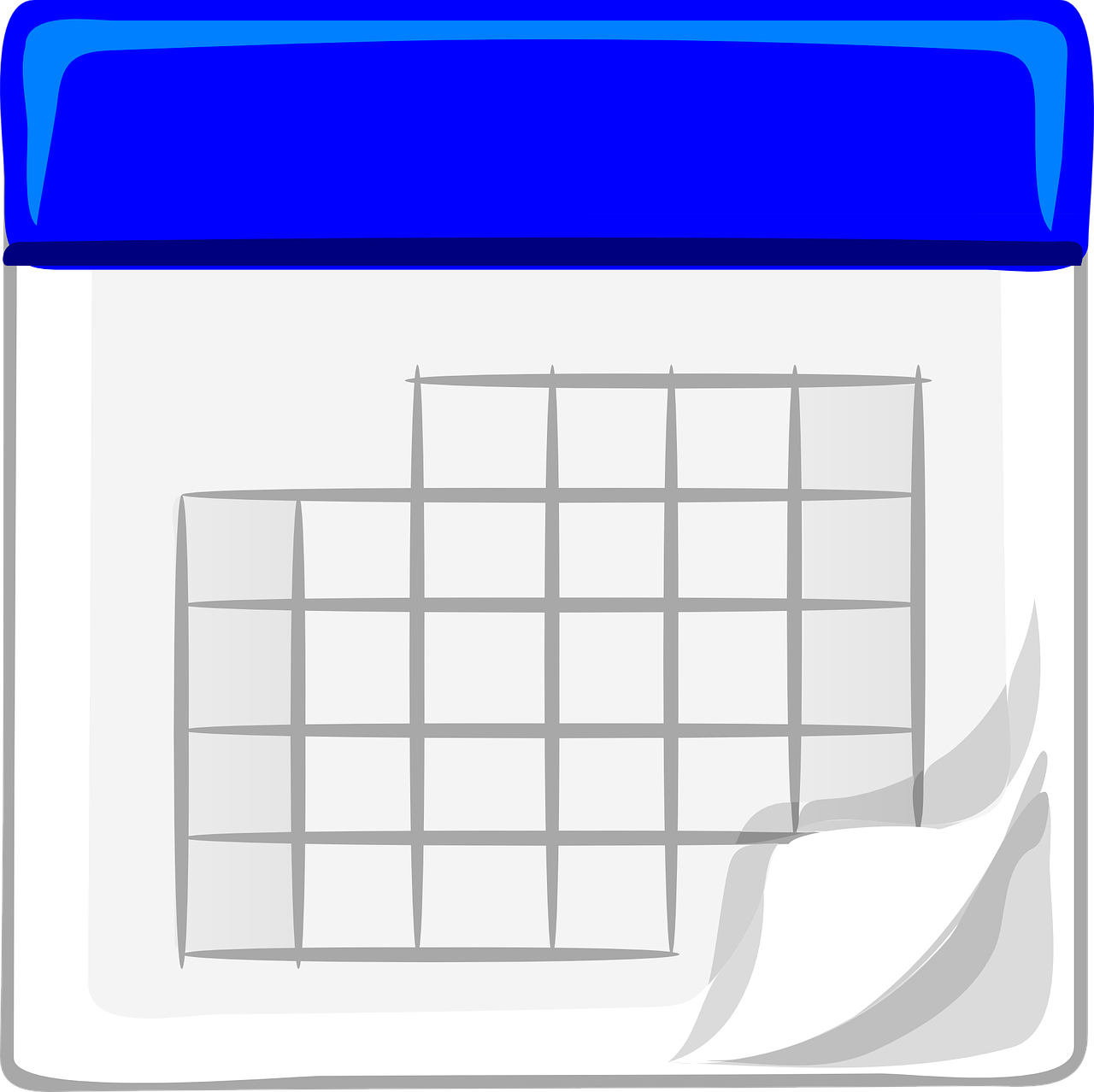 juillet
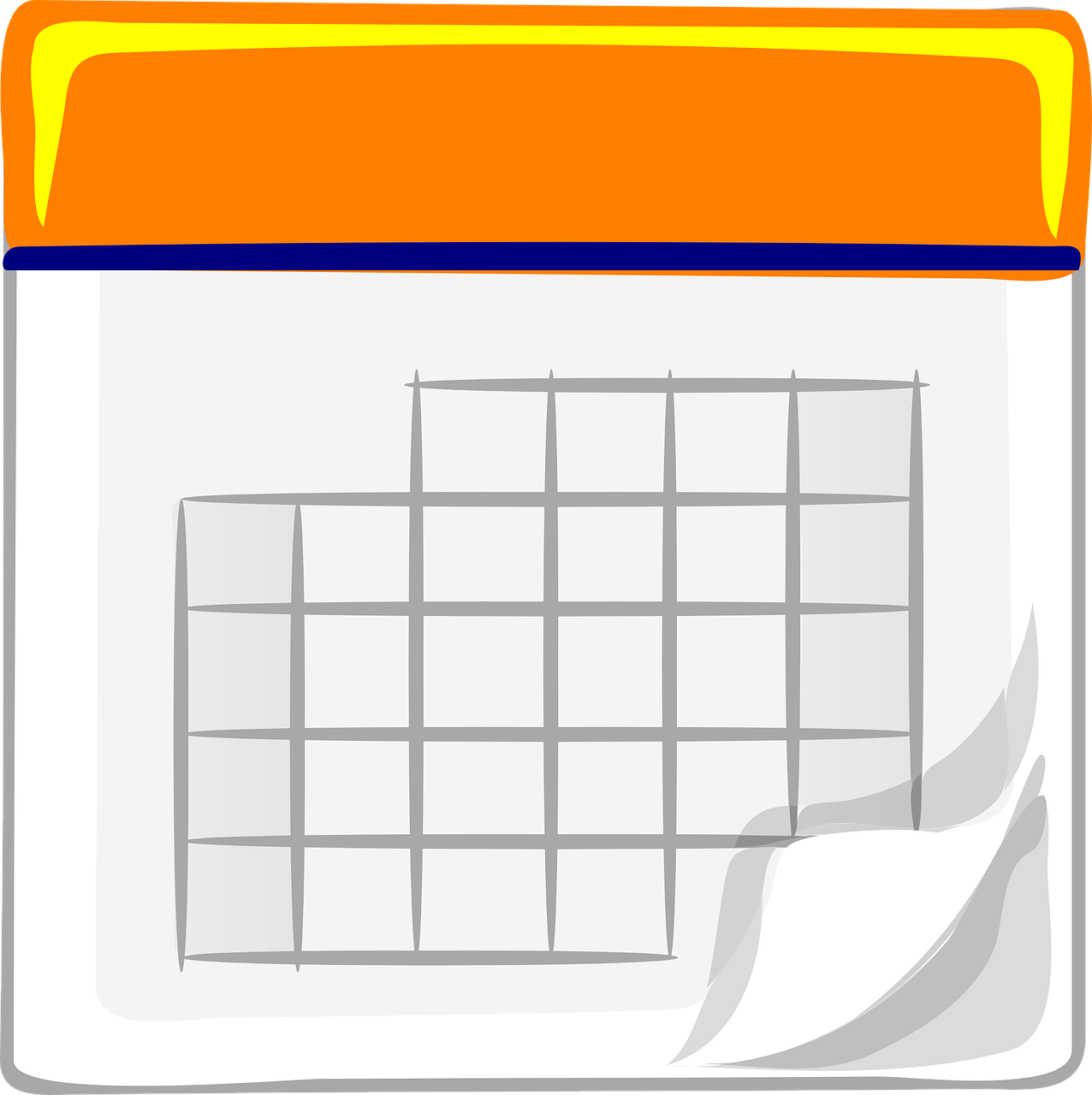 septembre
À la rentrée ! literally means ‘to the re-entry’ or ‘return’. You say it when school finishes in France in early July.  It is the same as saying ‘See you in September’.  The September rentrée is a big event in France.  Everything starts up again after the big summer holiday.
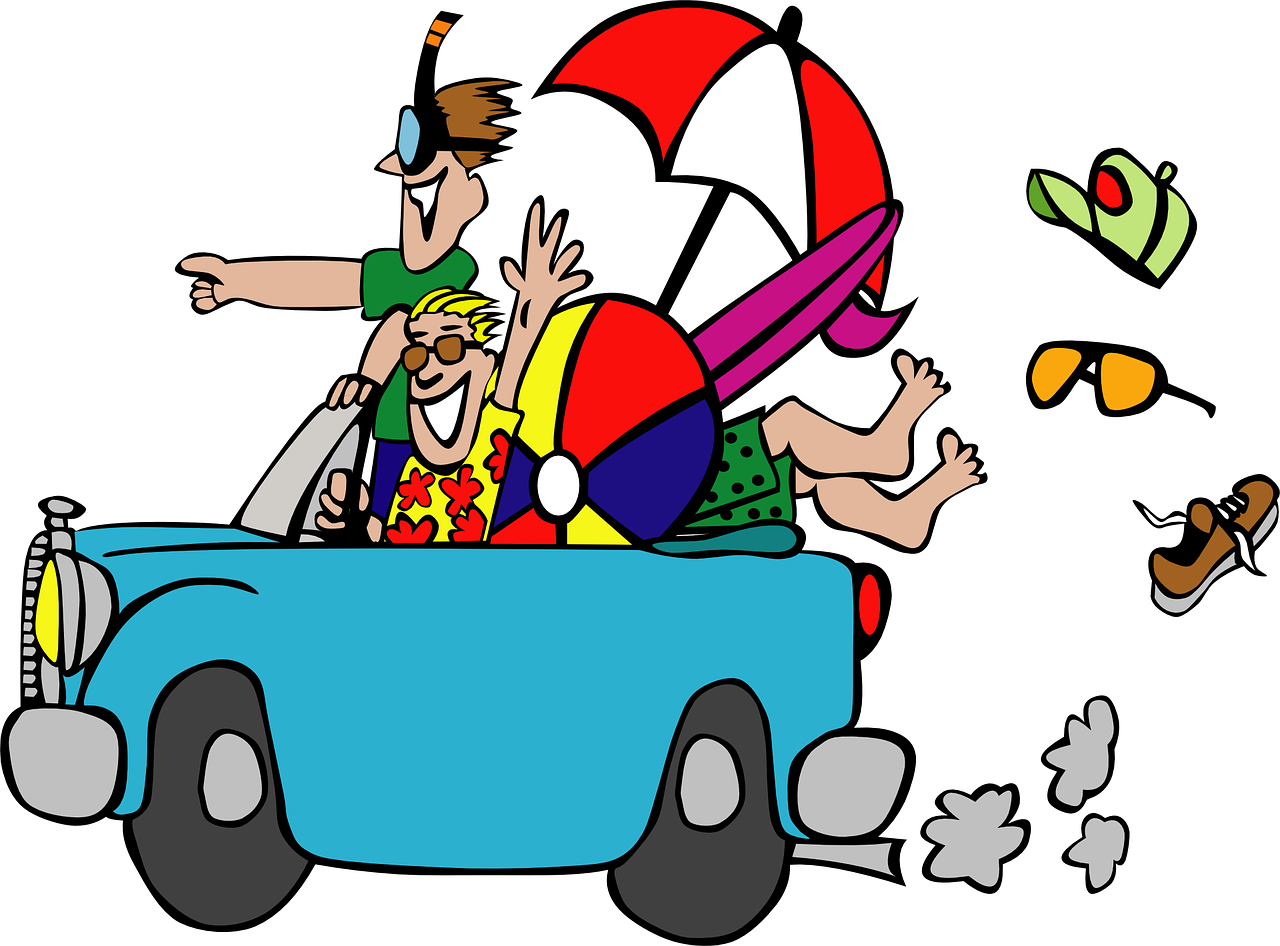 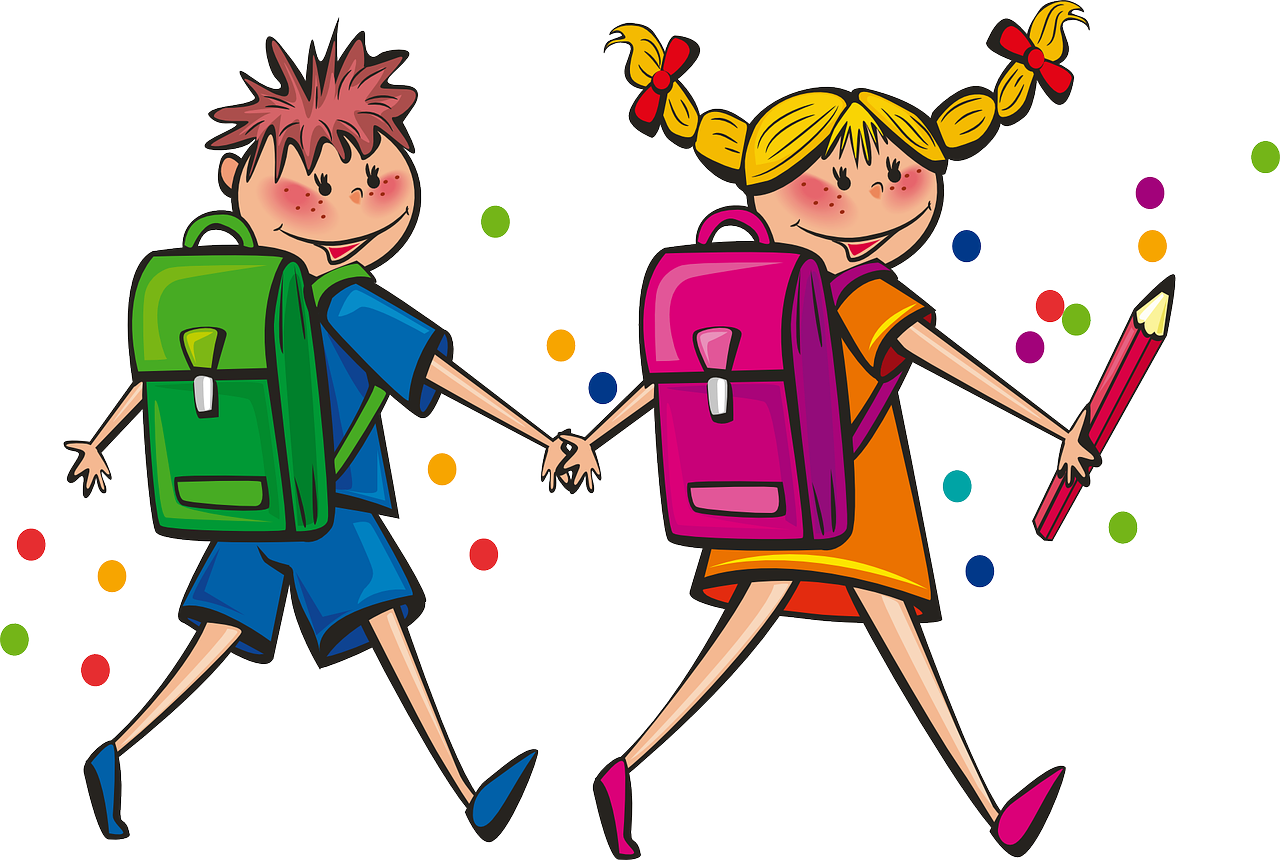 [Speaker Notes: Timing: 1 minute

Aim: to introduce the phrase À la rentrée and its meaning.

Procedure:
Click to hear the phrase ‘À la rentrée ! ’.
Read the information with pupils.]
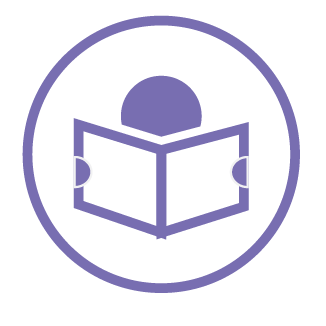 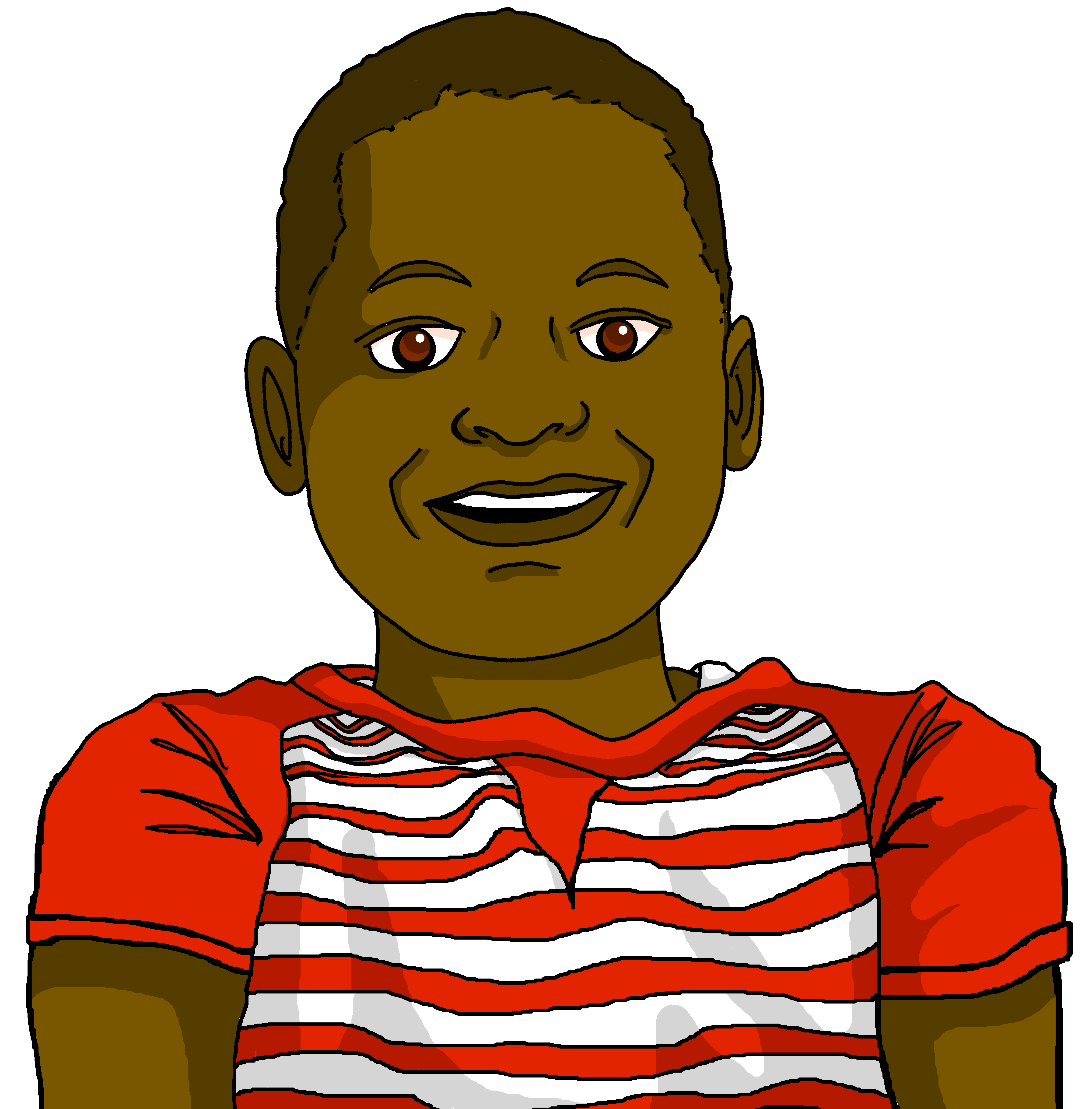 Demain, c’est la rentrée.
School starts tomorrow. Jean-Michel is messaging a friend.
Aϊe ! He keeps mistyping.  Is he talking to a friend (you) or about his new teacher (he), who he saw in church on Sunday?
lire
1
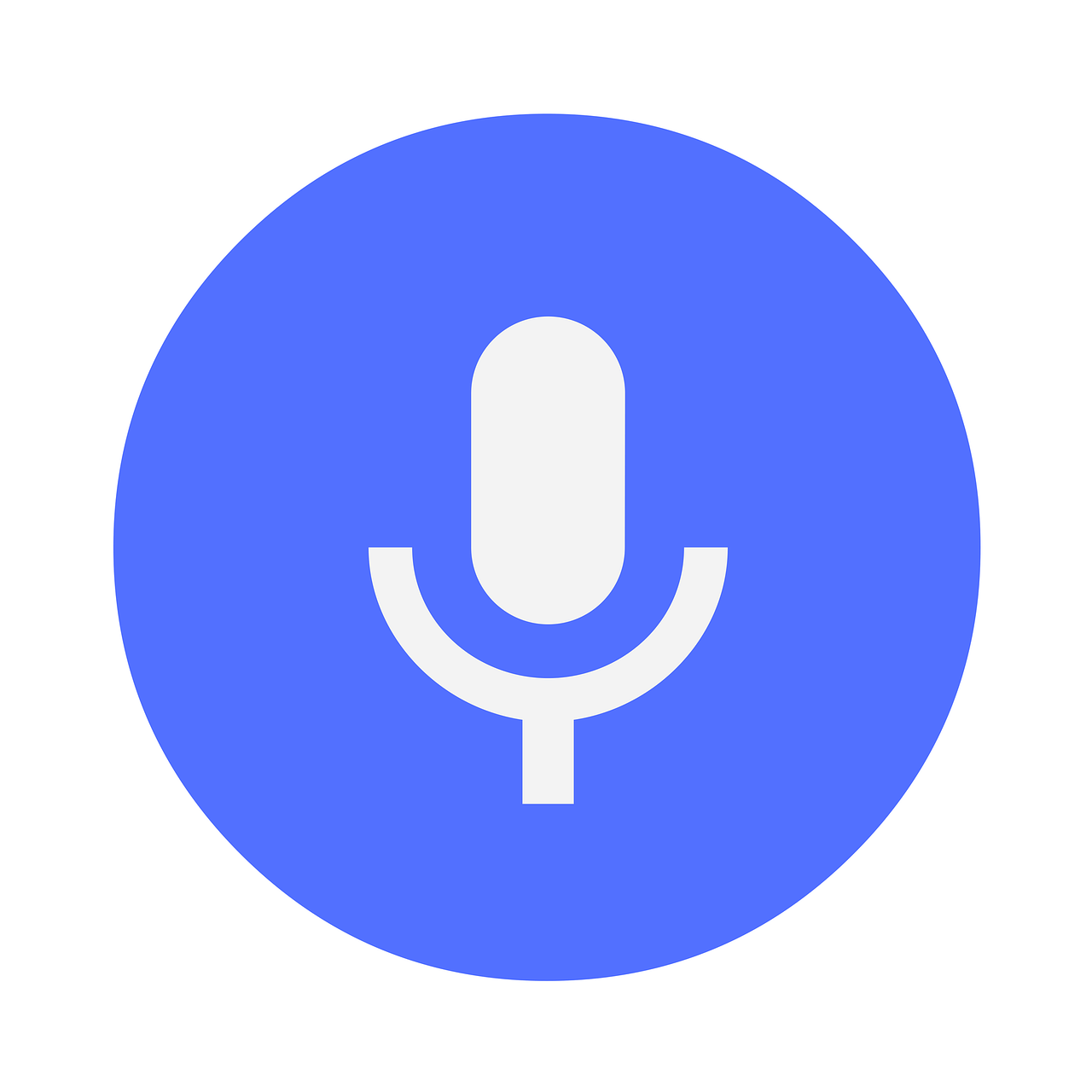 4
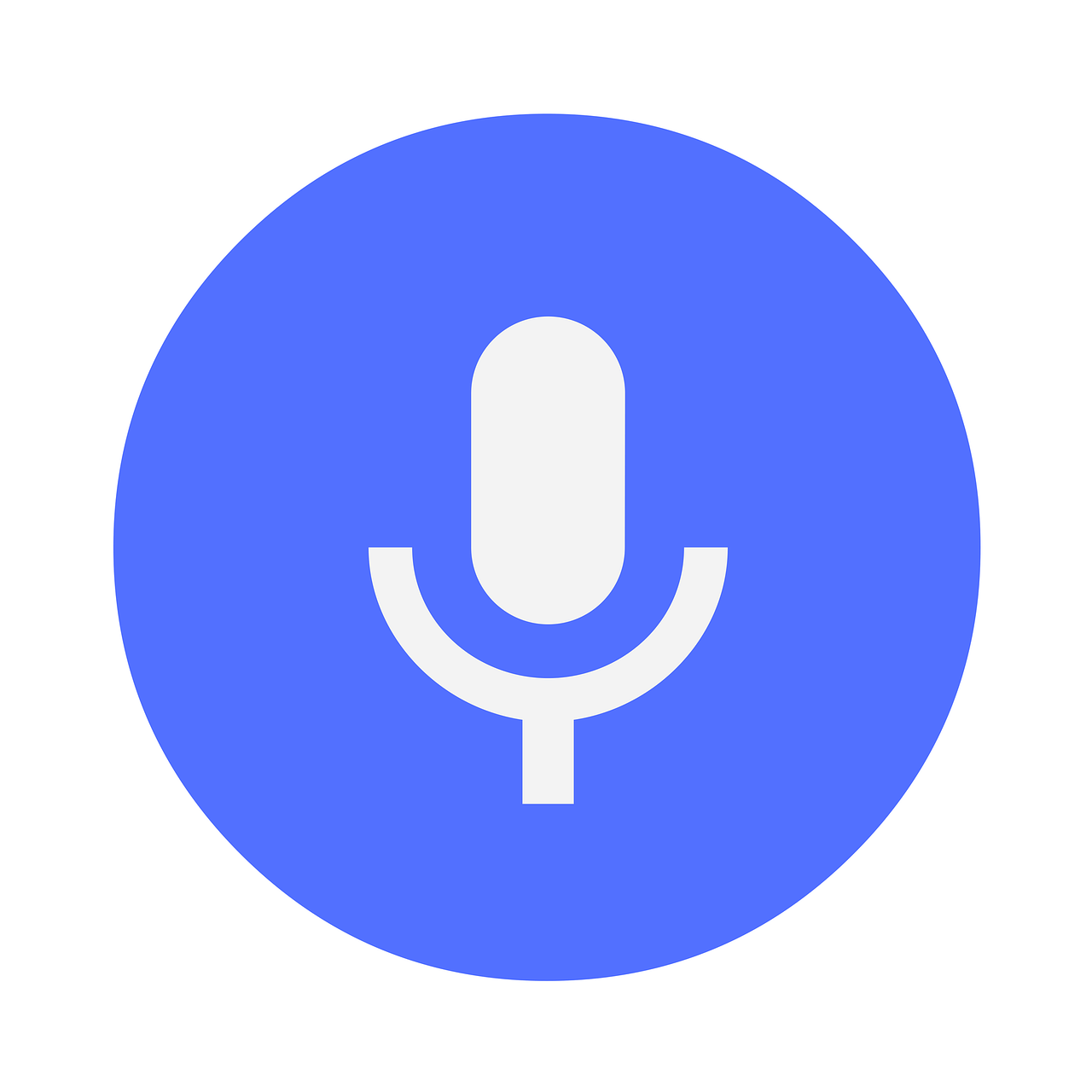 Il  est grand.

Il     est sportif.

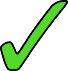 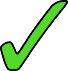 2
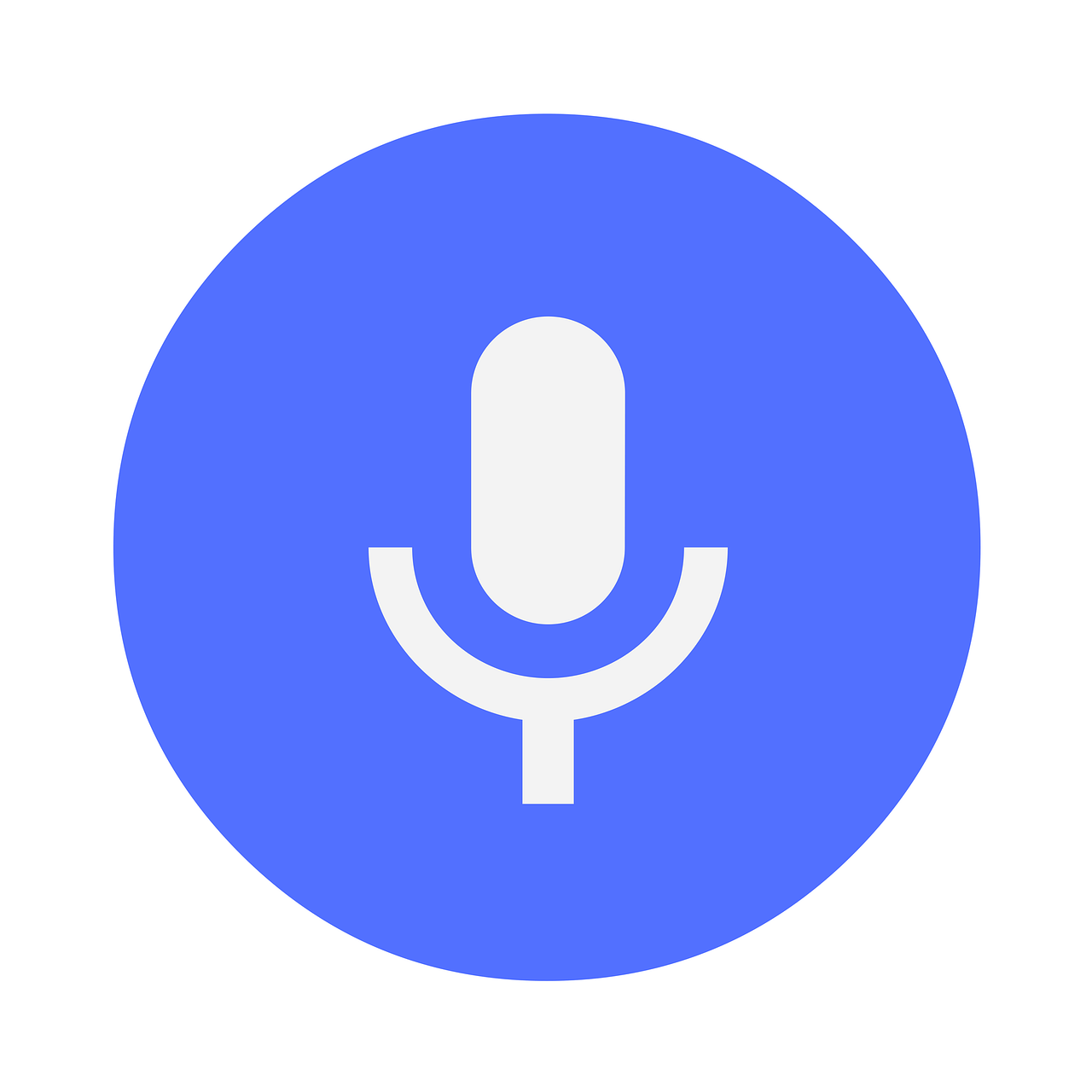 5
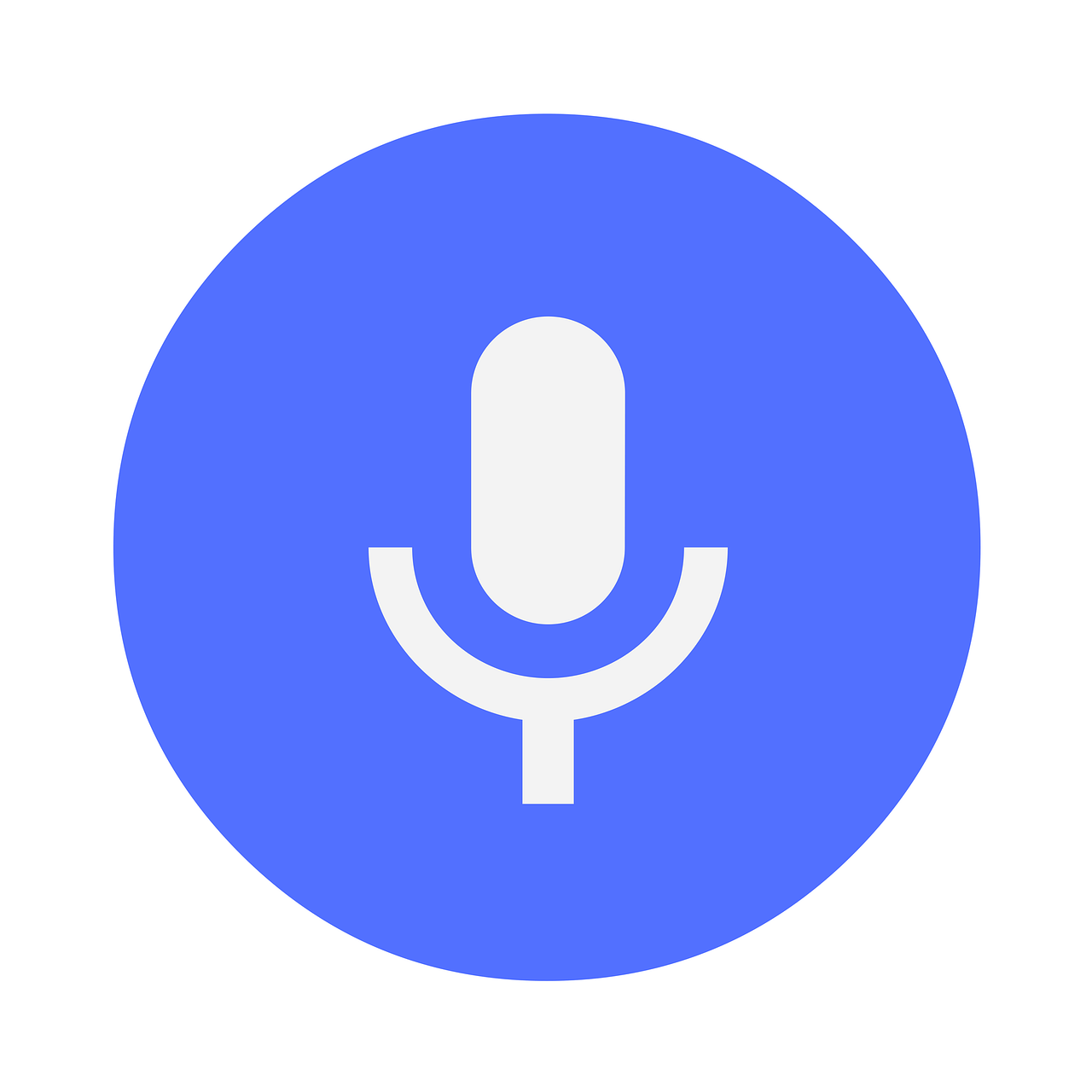 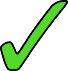 Tu es créatif.

Tu es intelligent.

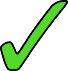 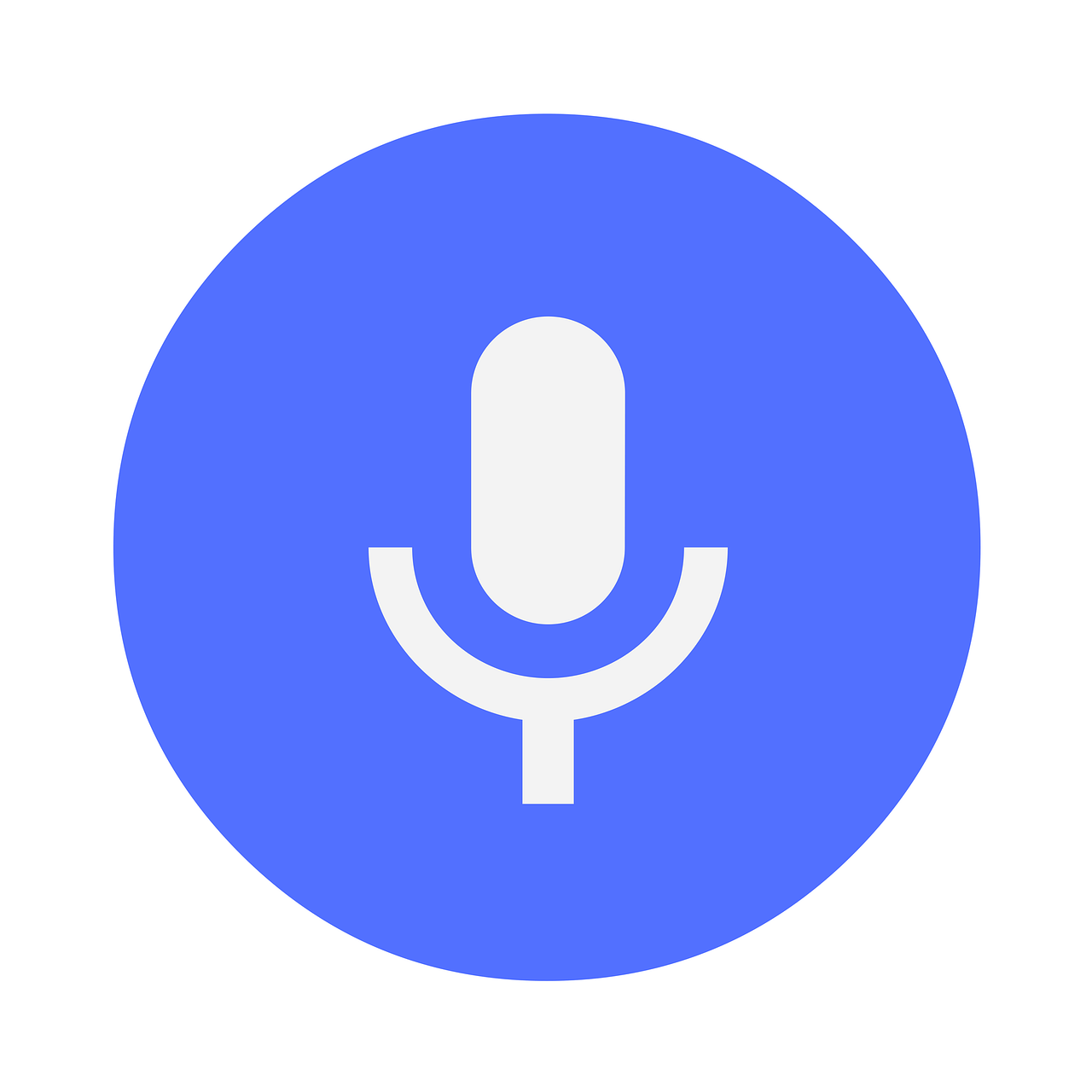 3
6
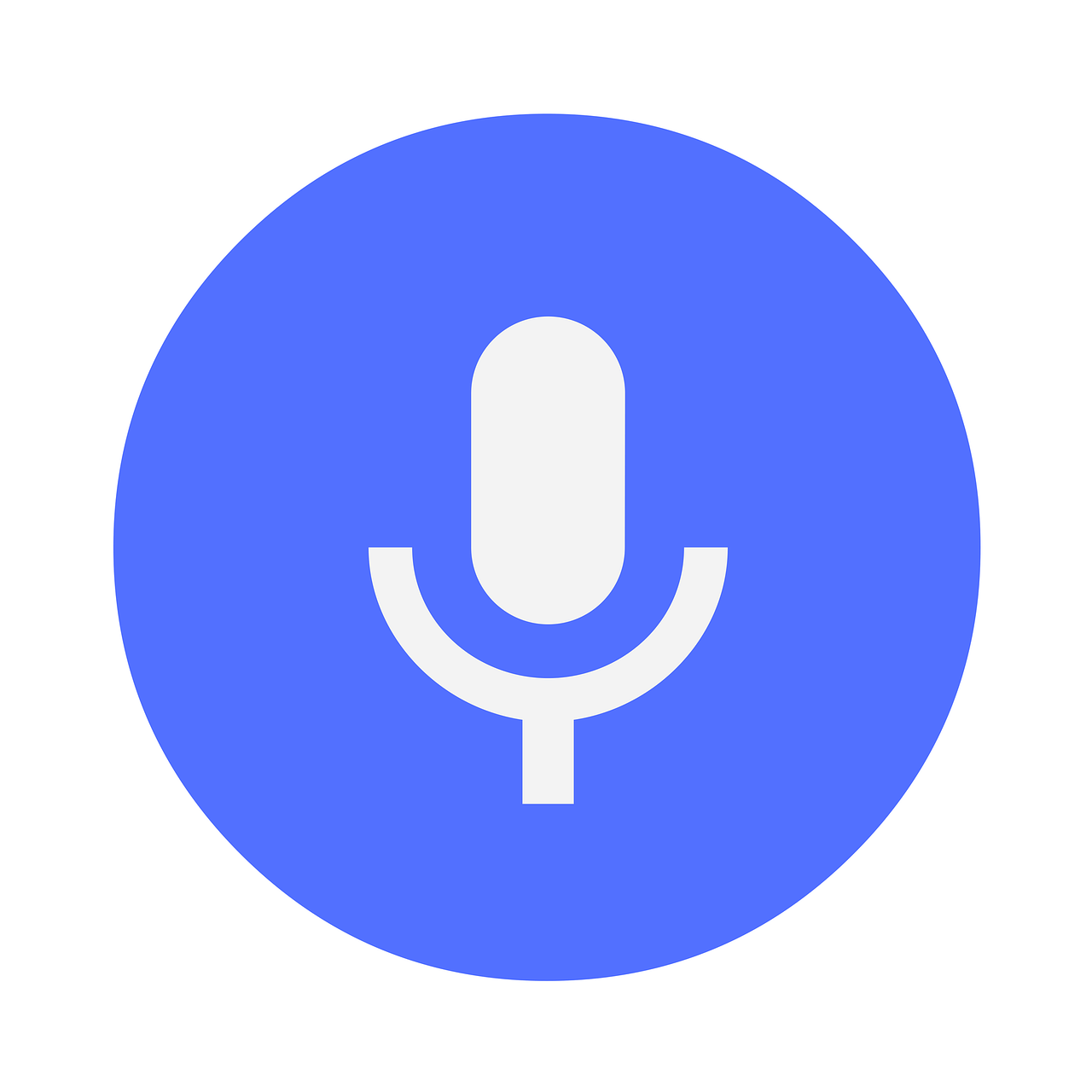 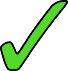 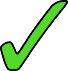 Il   est intéressant.

Il  est actif.

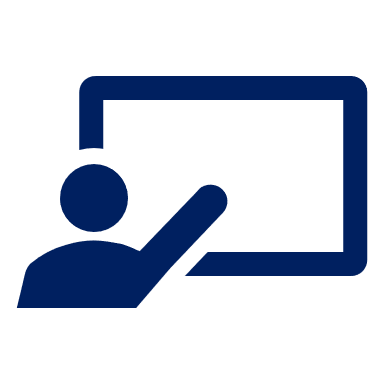 Prononce les phrases, avec la liaison, si c’est possible.
. Écoute les noms des animaux. C’est [ien] ou [(a)in]?
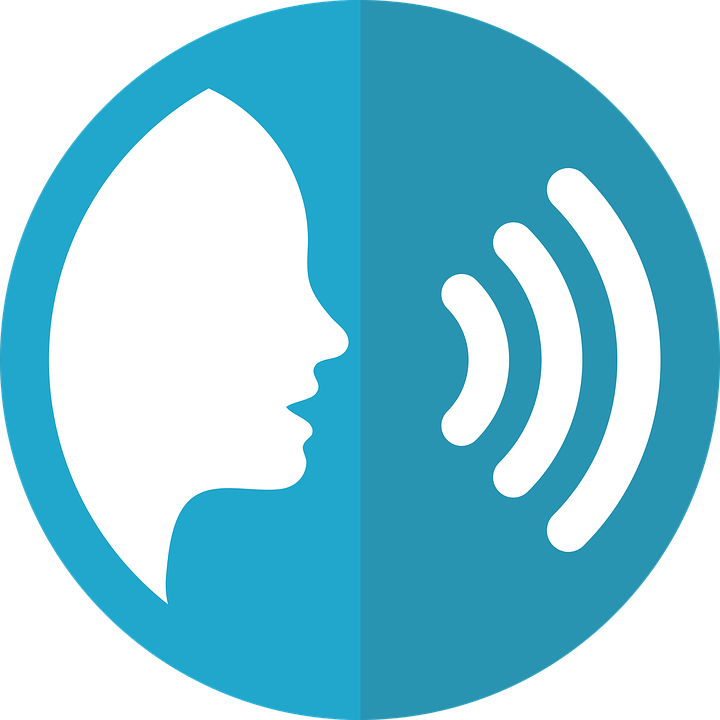 [Speaker Notes: Timing: 5 minutes
Aim: to practise written comprehension of es and est and several revisited adjectives; to practise liaison in spoken production.
Procedure:
1. Explain the task.
2. Pupils first read the six messages and write either you or he.
3. Click to reveal ticks and full sentences.
4. Ask how Jean-Michel describes his new teacher (sporty, active, tall, interesting) and his friend (intelligent, creative) in the messages, eliciting the adjective meanings in English.
5. Click to bring up the prompt to pronounce the phrases, making a liaison, where it is possible to do so.
6. Elicit the phrases from pupils.
7. Click to indicate where liaisons are possible.
Listen and check; click each audio button to hear the phrases pronounced by a native speaker.

Transcript:Il est sportif.Tu es intelligent.Il est actif.Il est grand.Tu es créatif.Il est intéressant.]
L’education à Haïti
culture
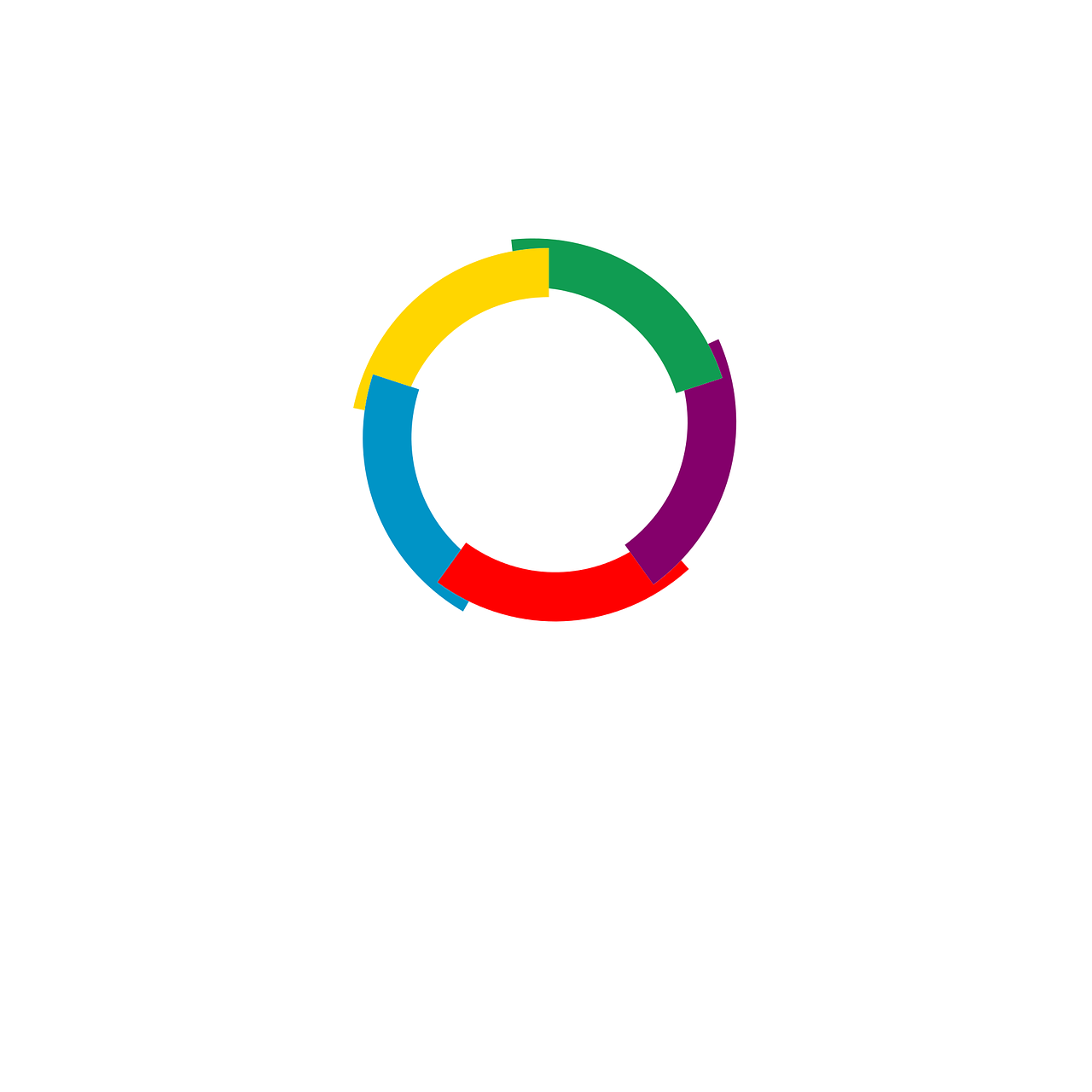 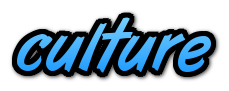 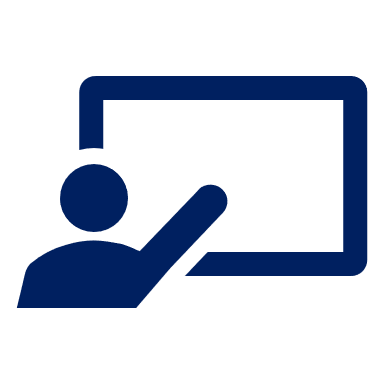 . Écoute les noms des animaux. C’est [ien] ou [(a)in]?
In Haiti the school year runs from October to July. Not all children go to school, nearly 33% do not attend primary school. Only 21.5% children go to secondary school.

The government doesn’t provide enough money for schools. Anyone can open a private school and so the teachers may not be trained. Many schools have no toilets, or running water or books.
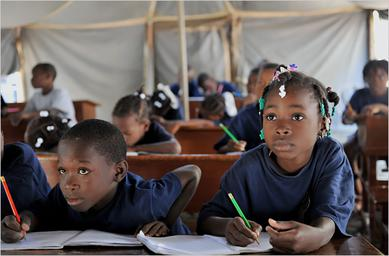 Jean-Michel and Clémentine go to one of the 2000 primary schools run by church organisations.  It is better than many other schools.
[Speaker Notes: Timing: 3 minutes

Aim: to present new information about schooling in Haiti.

Procedure:
Read the information with pupils.

Picture attribution:
Dino Eliadis - https://en.wikipedia.org/wiki/File:Haitian_school_children.jpg#filelinks
Fair use – illustratrate children who are actually involved in the education system of Haiti, as this is described on the slide.

Information source:https://en.wikipedia.org/wiki/Education_in_Haiti]
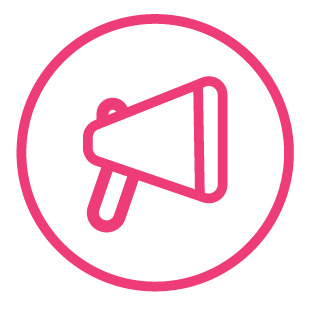 Bonjour, tout le monde !
Bonjour, madame … | monsieur … !
Ça va ?
parler
Aujourd’hui, je suis…
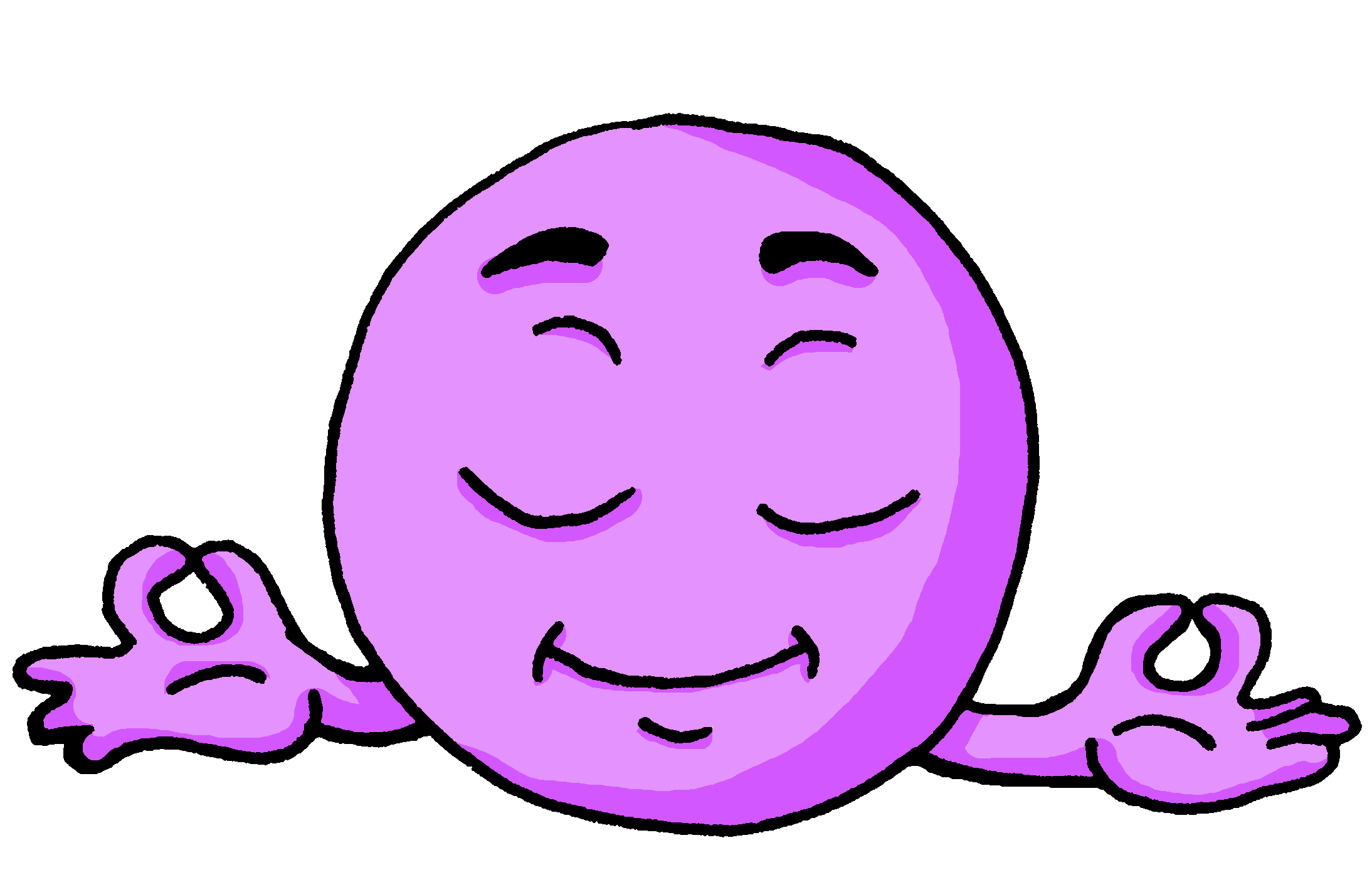 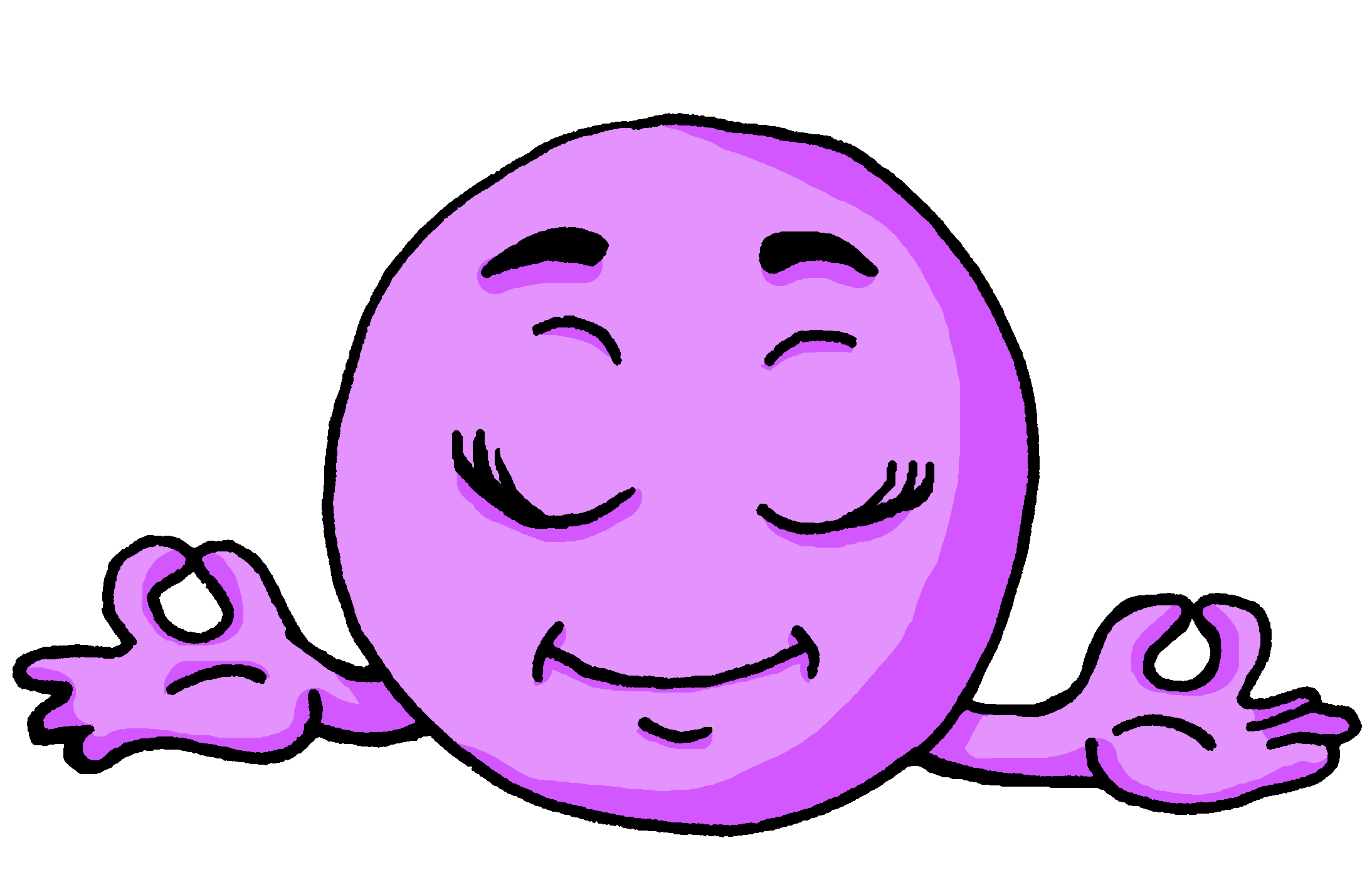 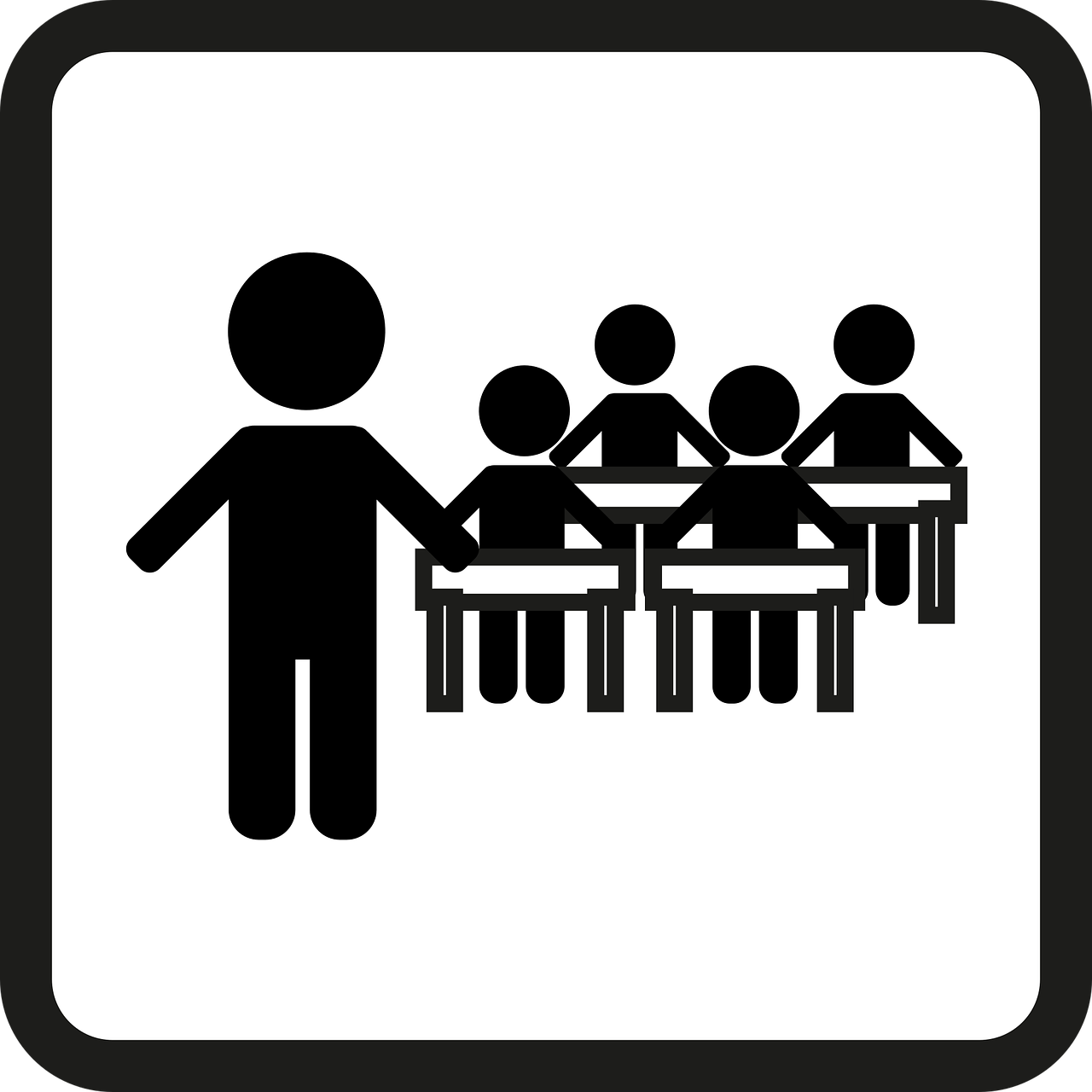 calme
calme
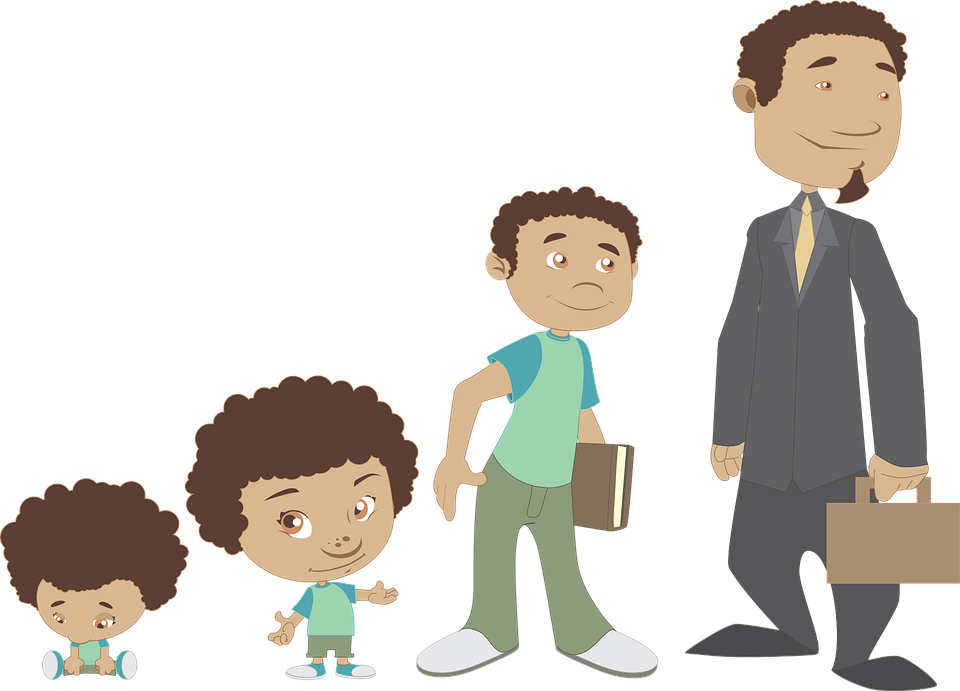 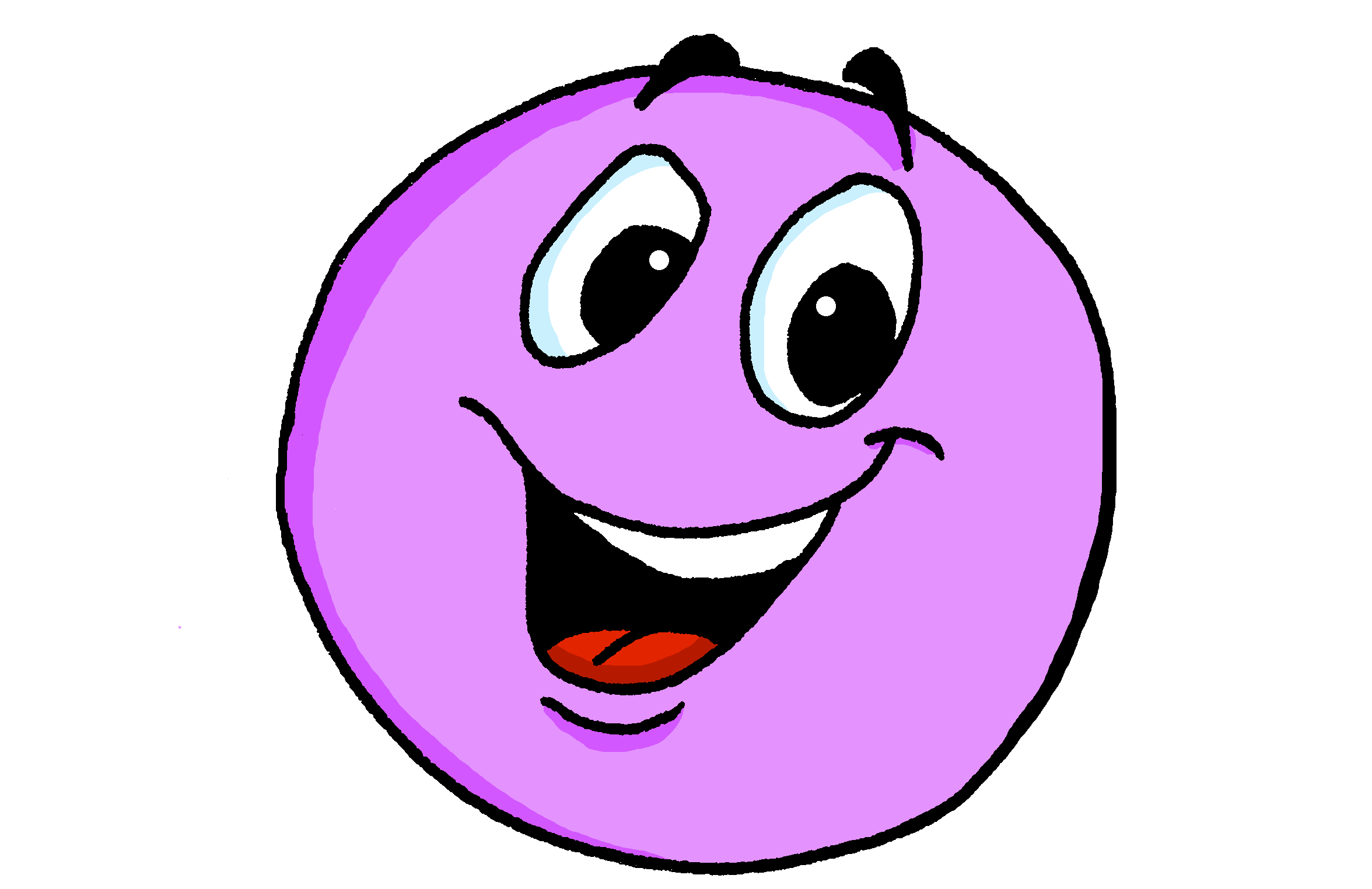 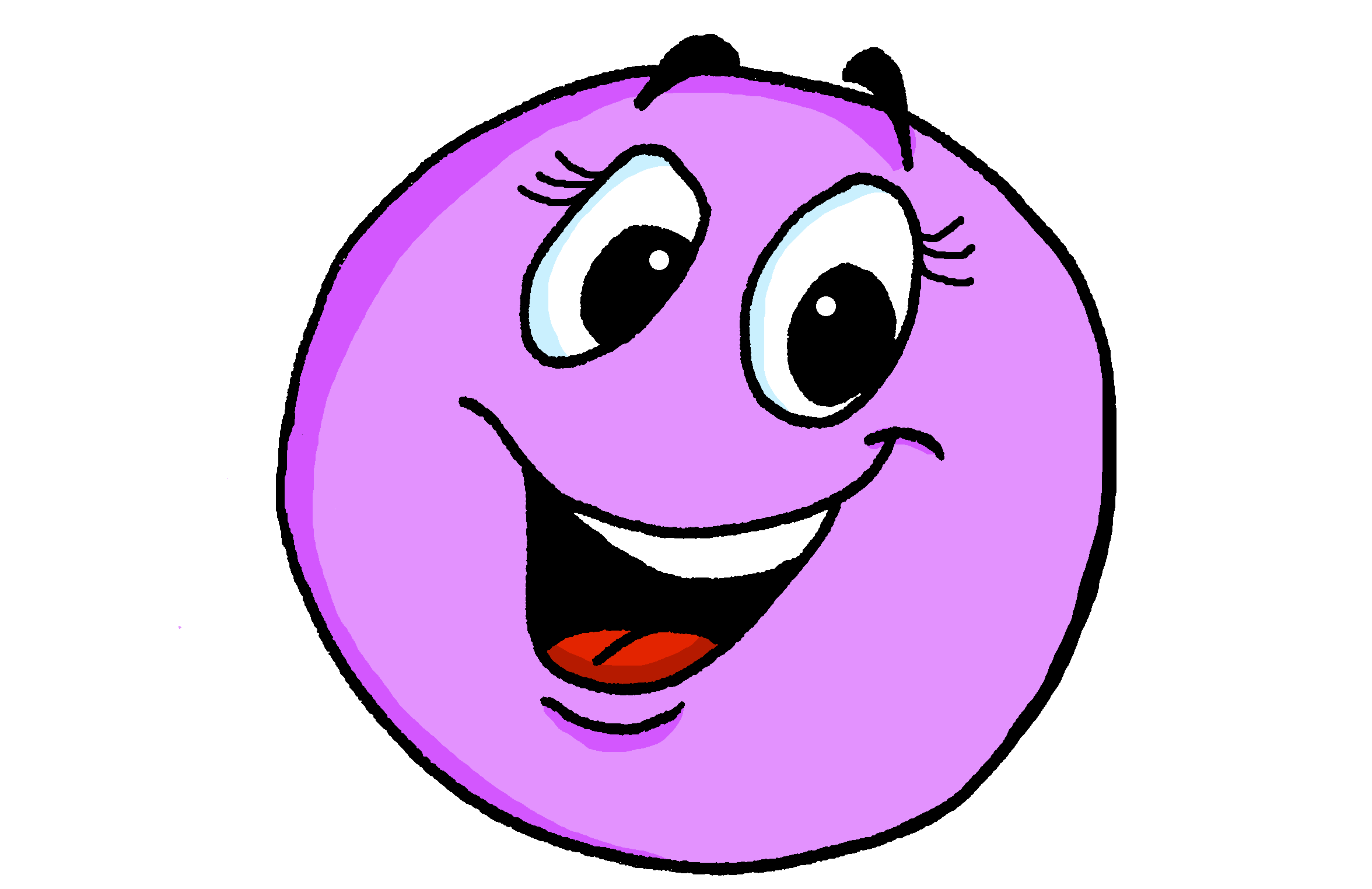 content
contente
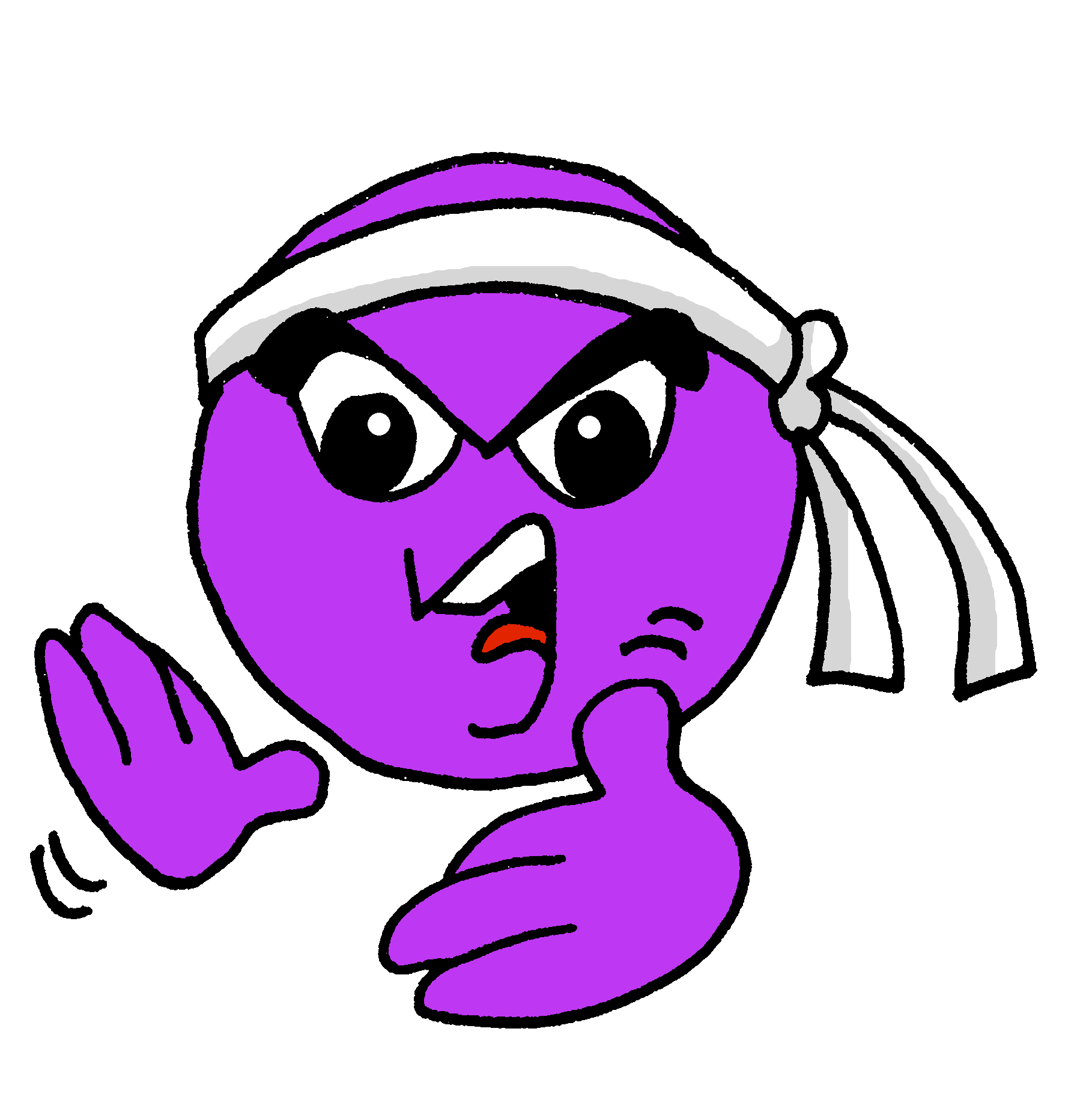 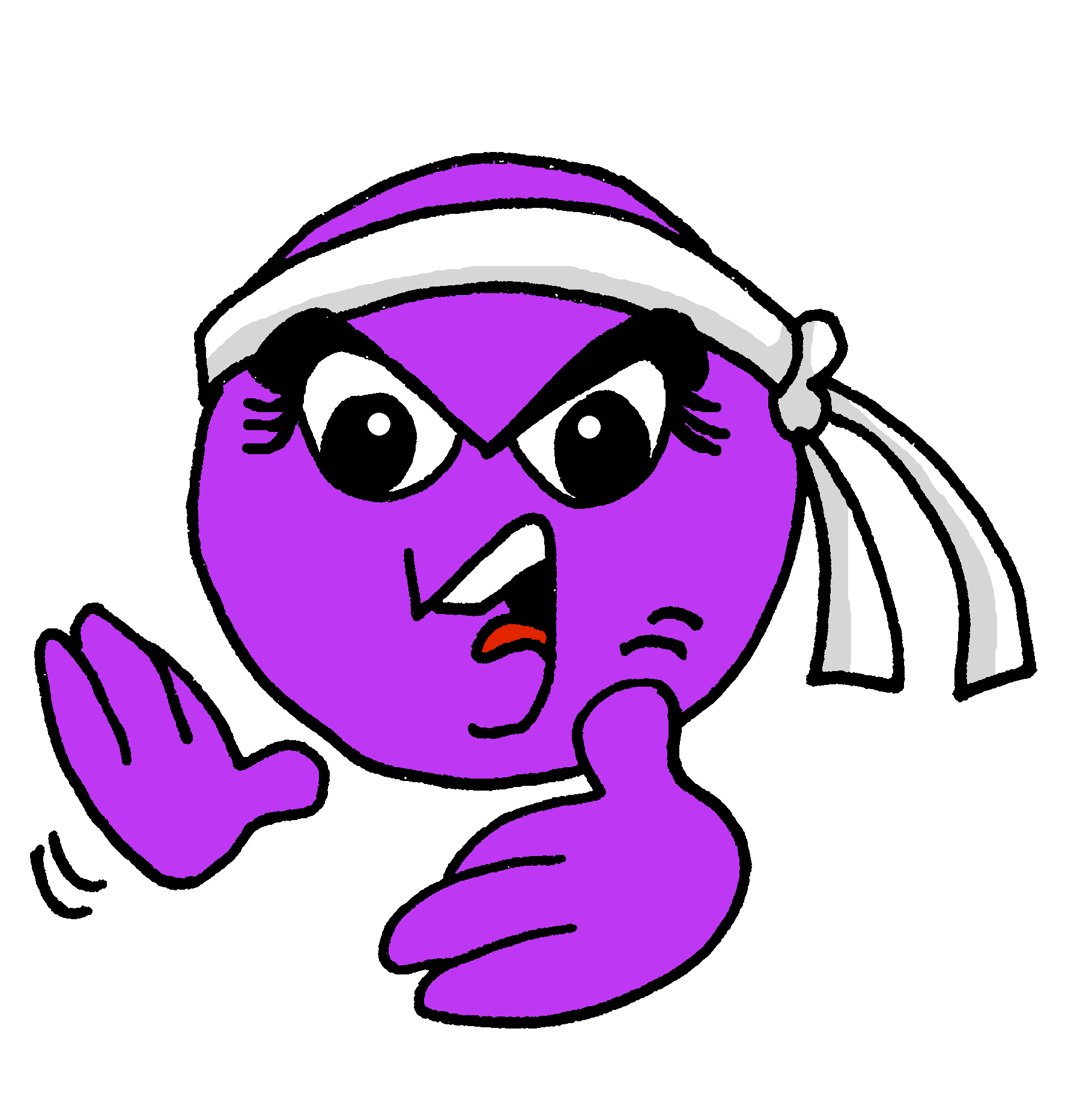 active
actif
Monsieur Charles
Oui, ça va bien. 
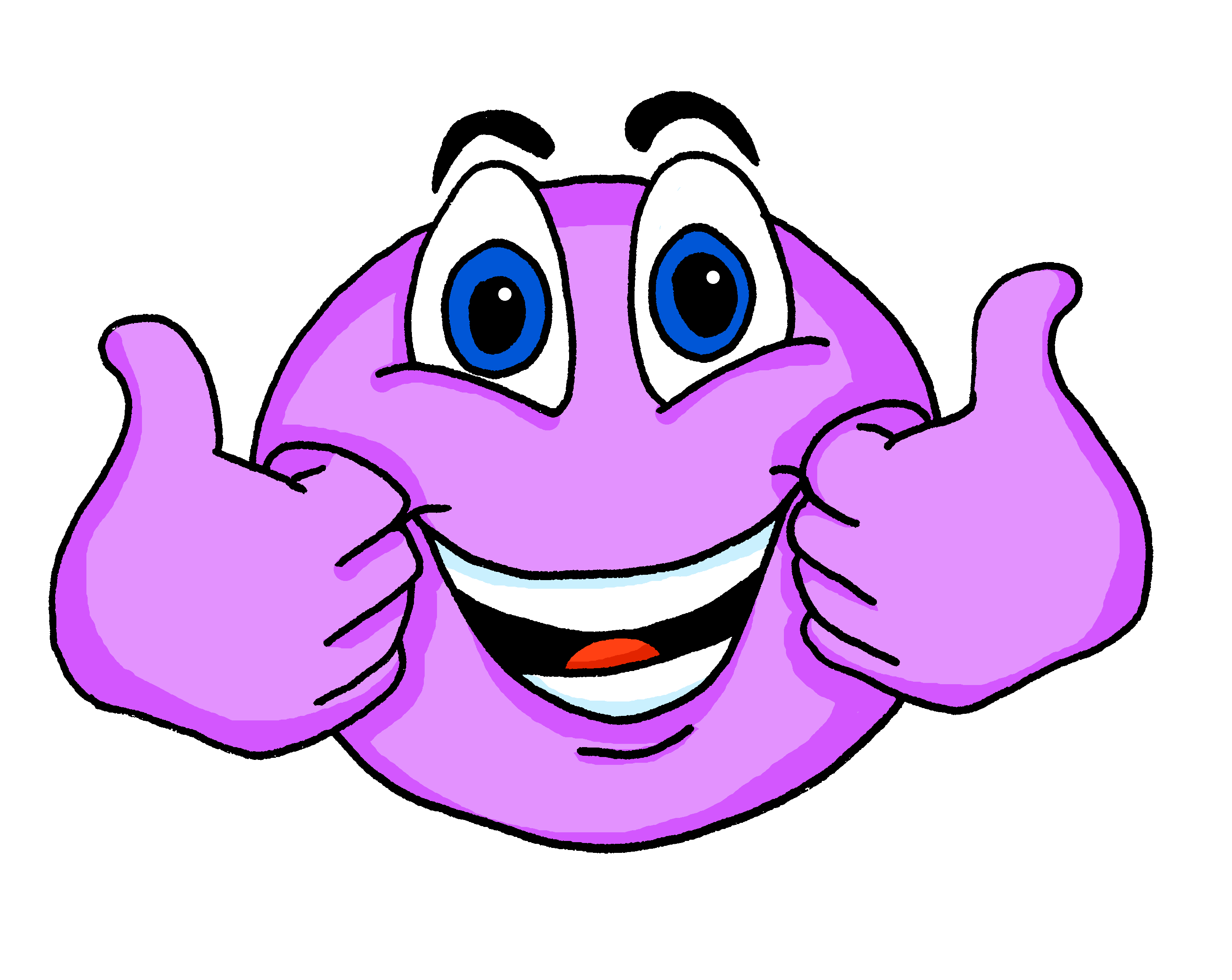 positive
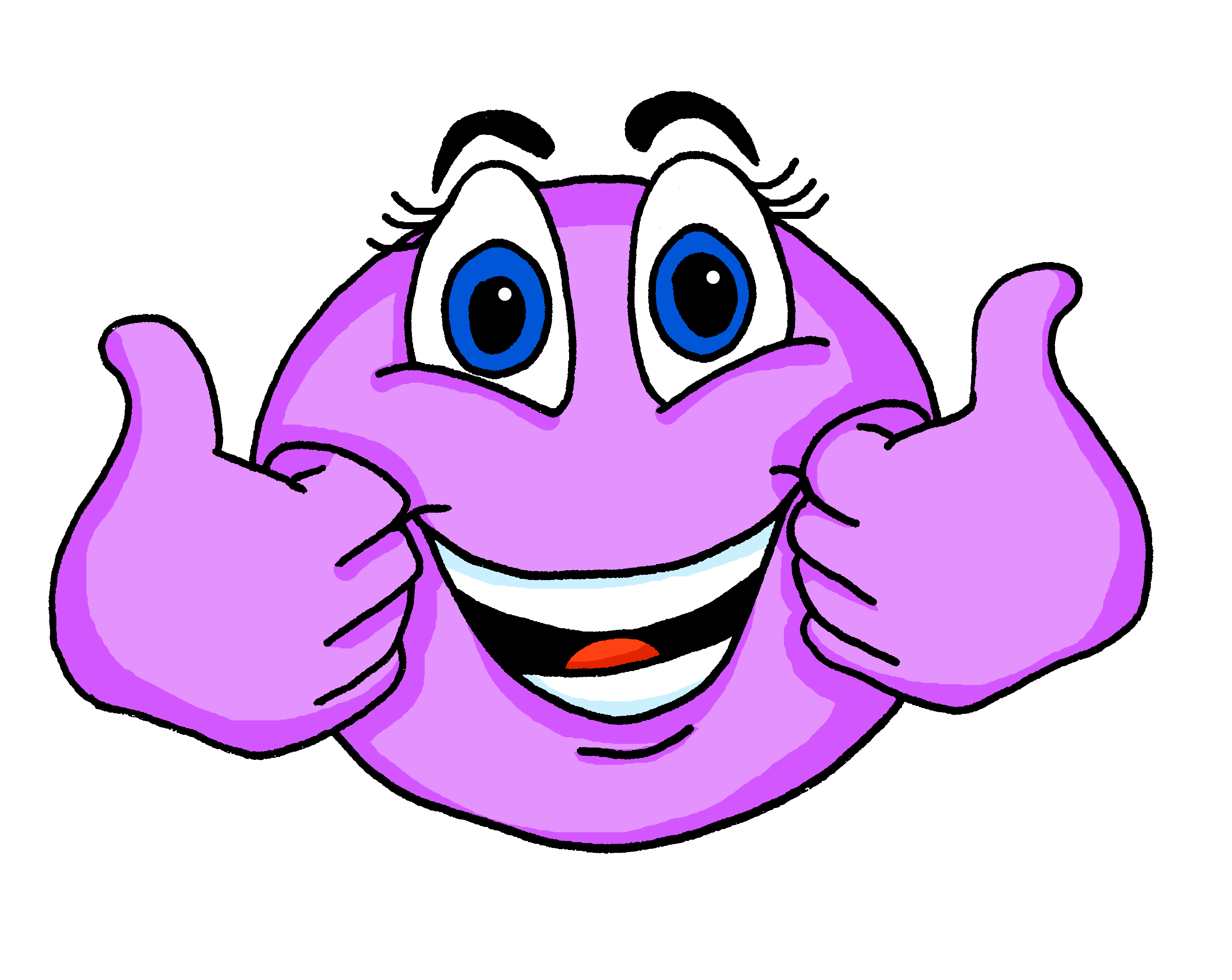 positif
[positive]
[positive]
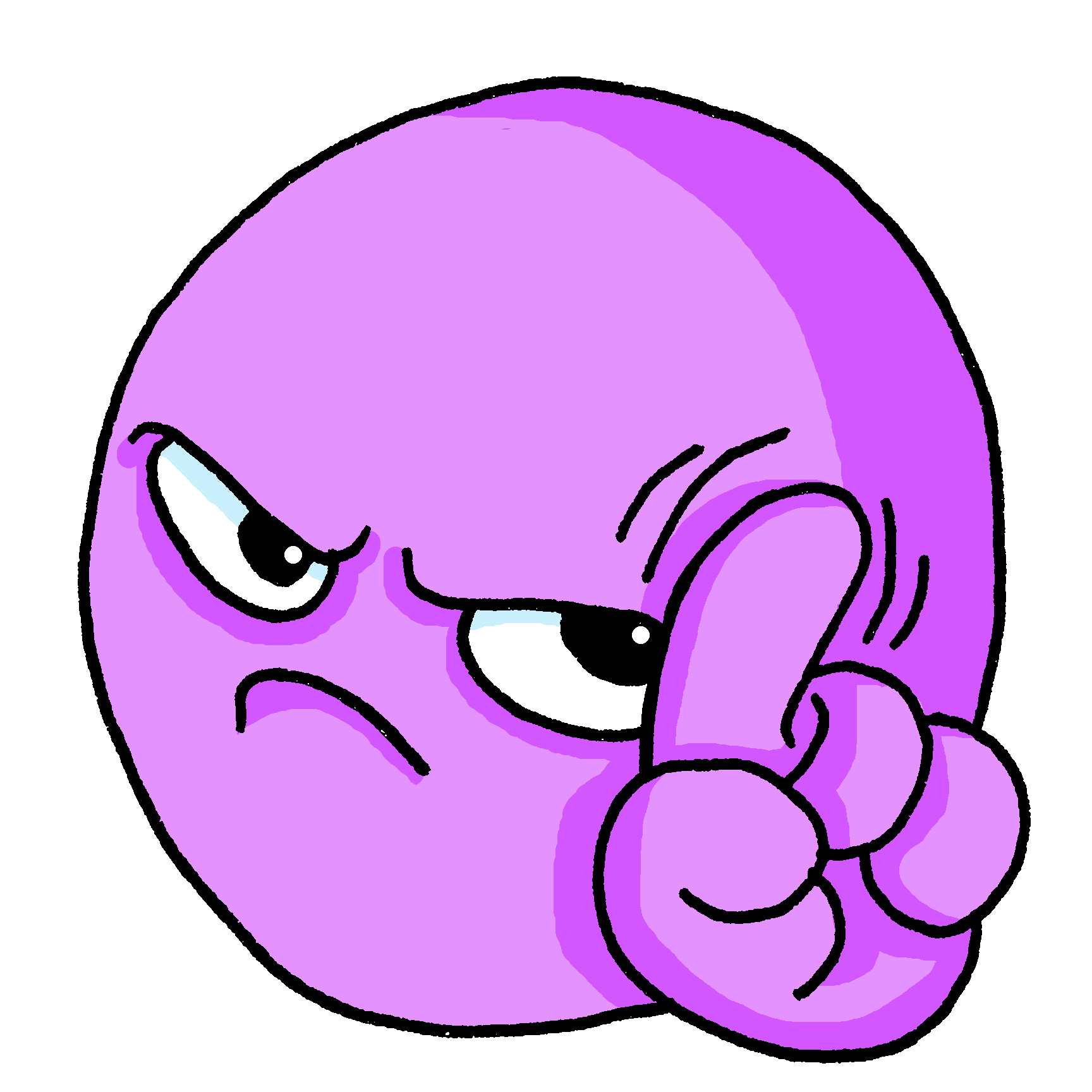 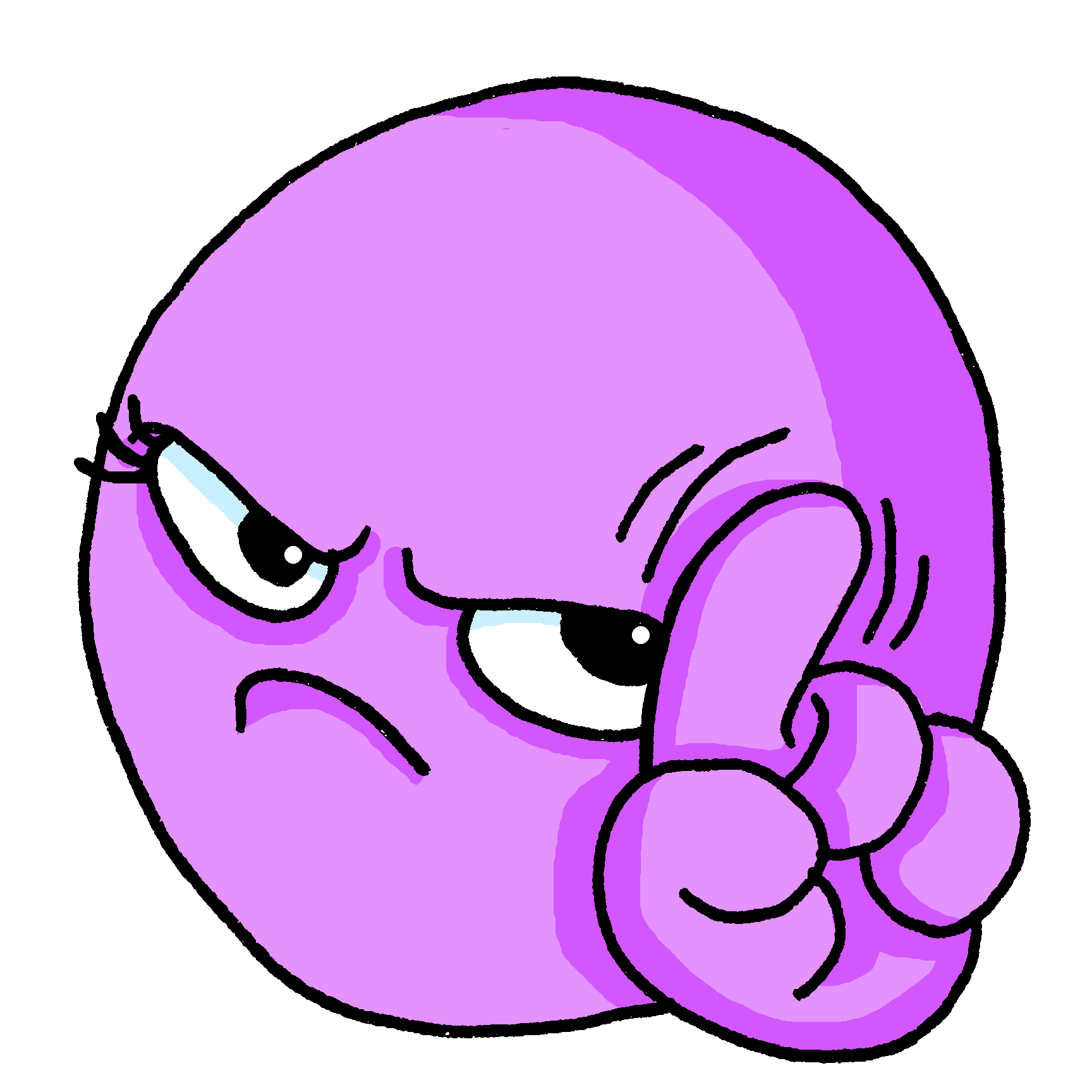 négatif
négative
Non, ça va mal. 
[negative]
[negative]
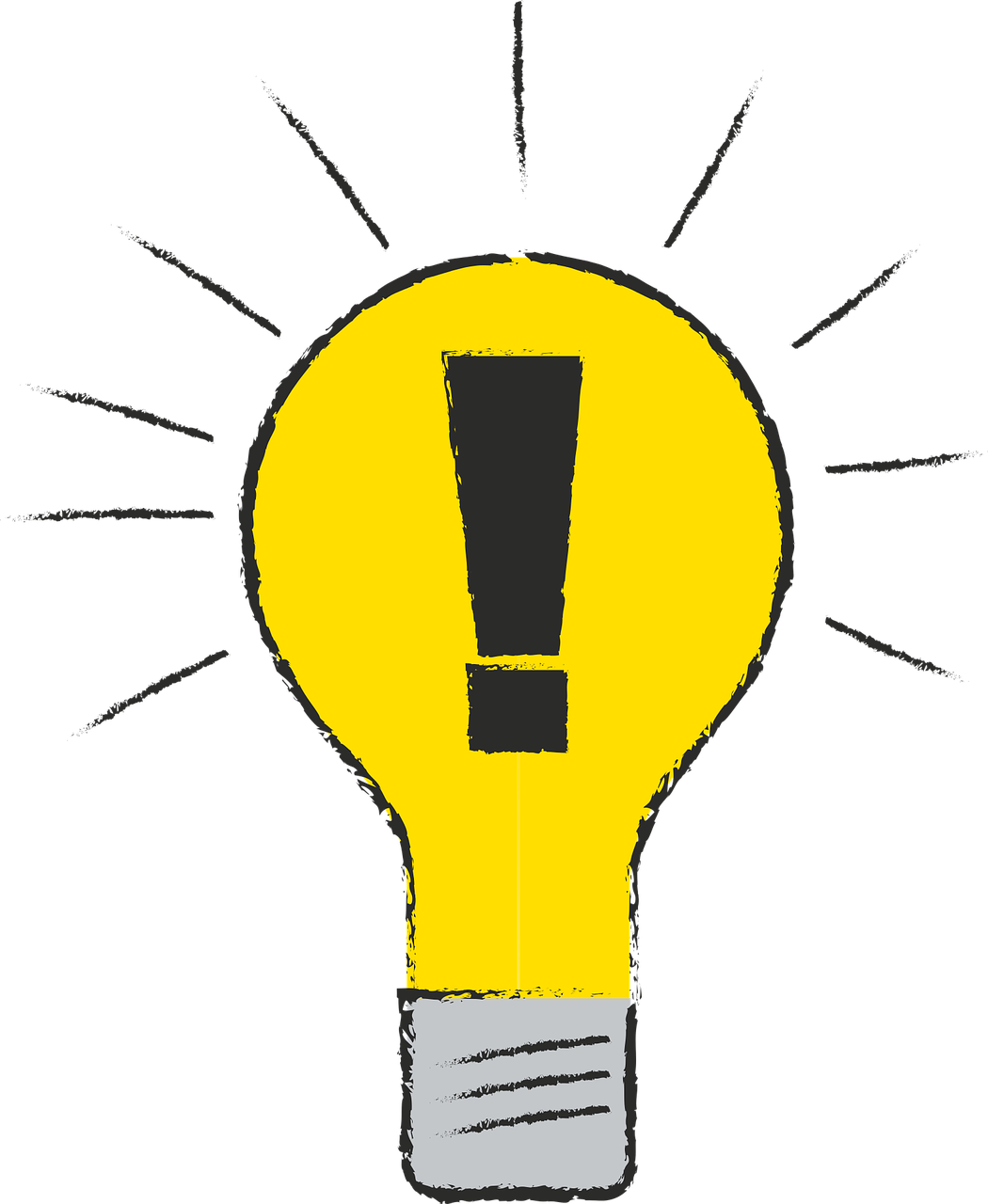 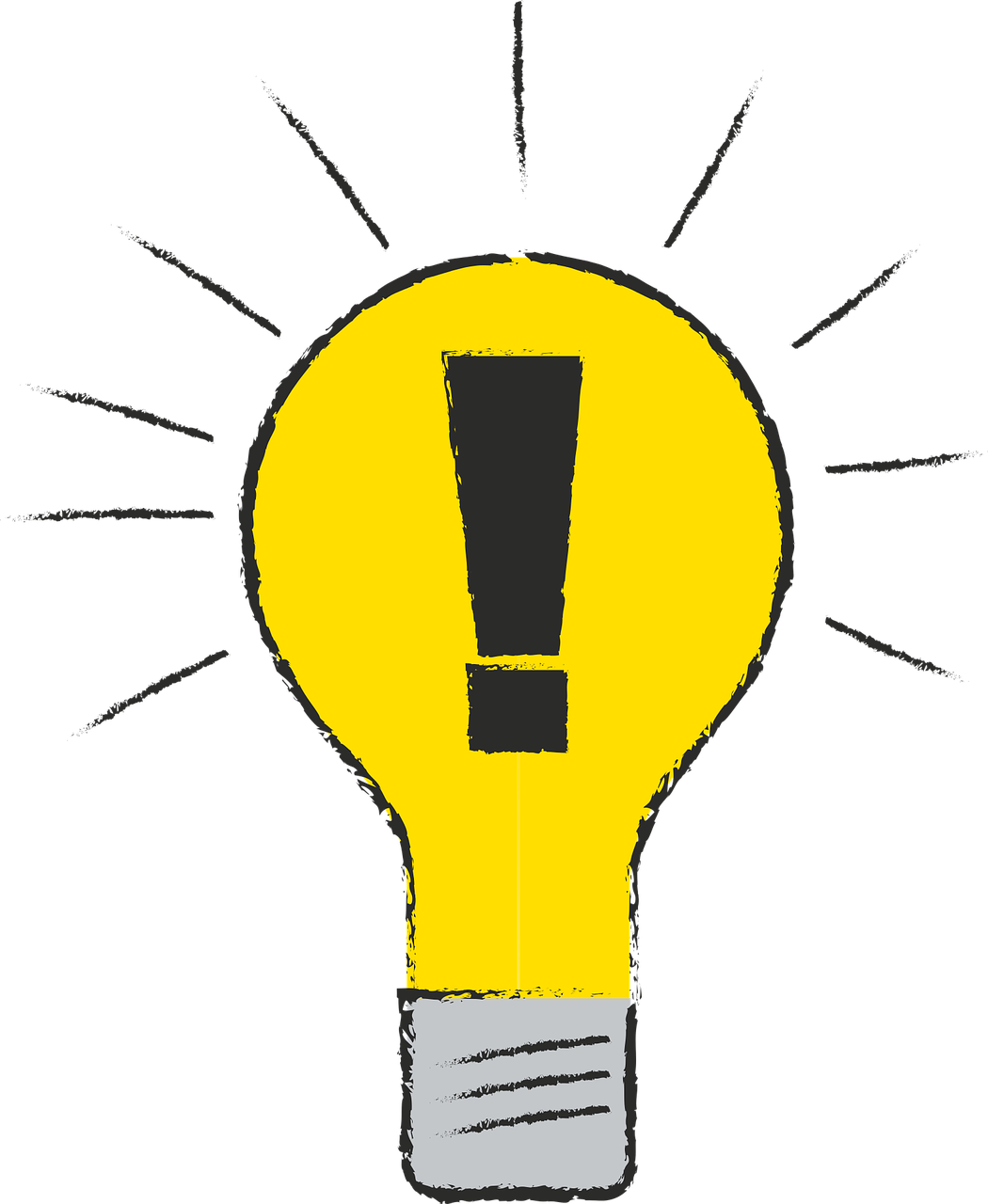 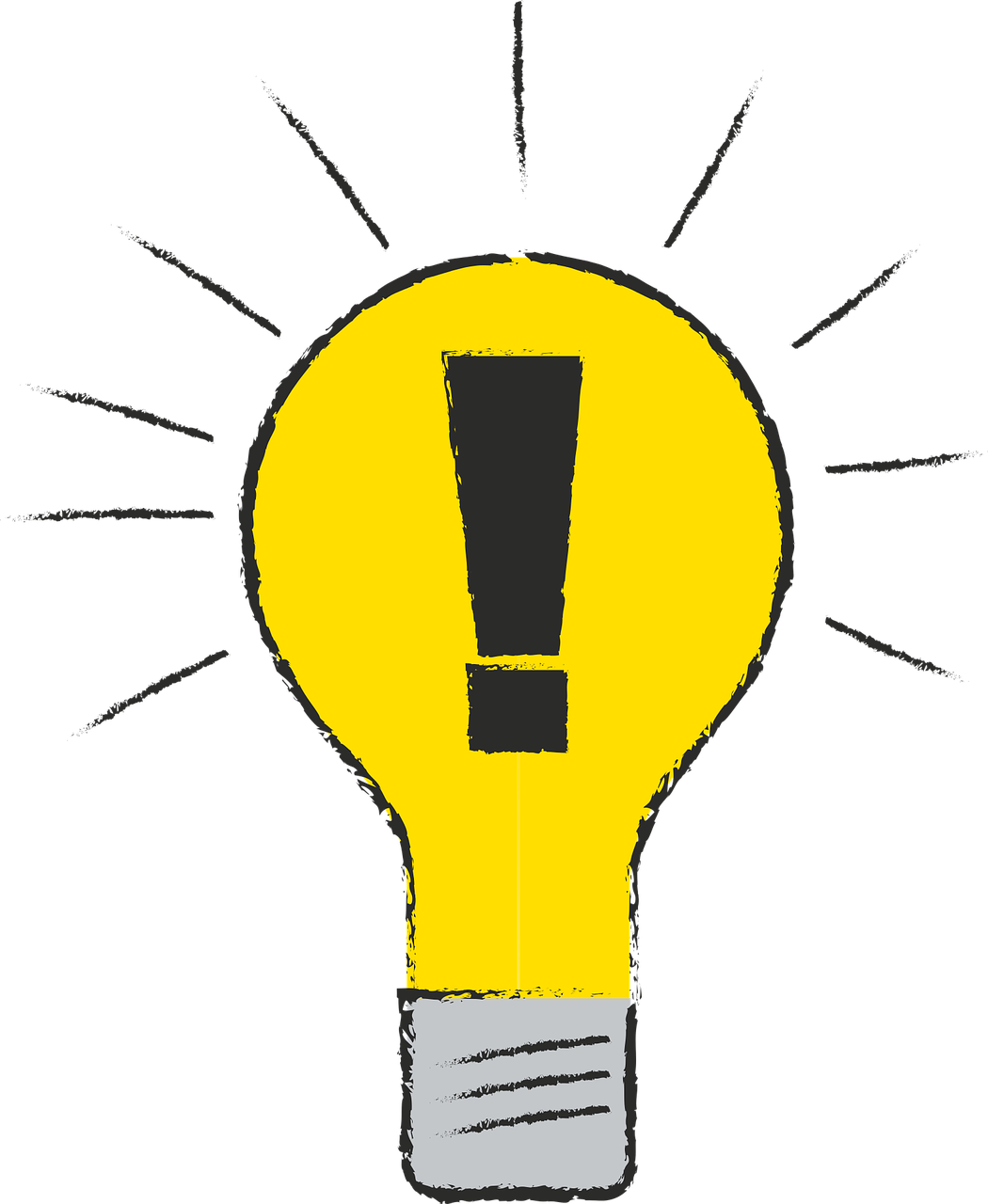 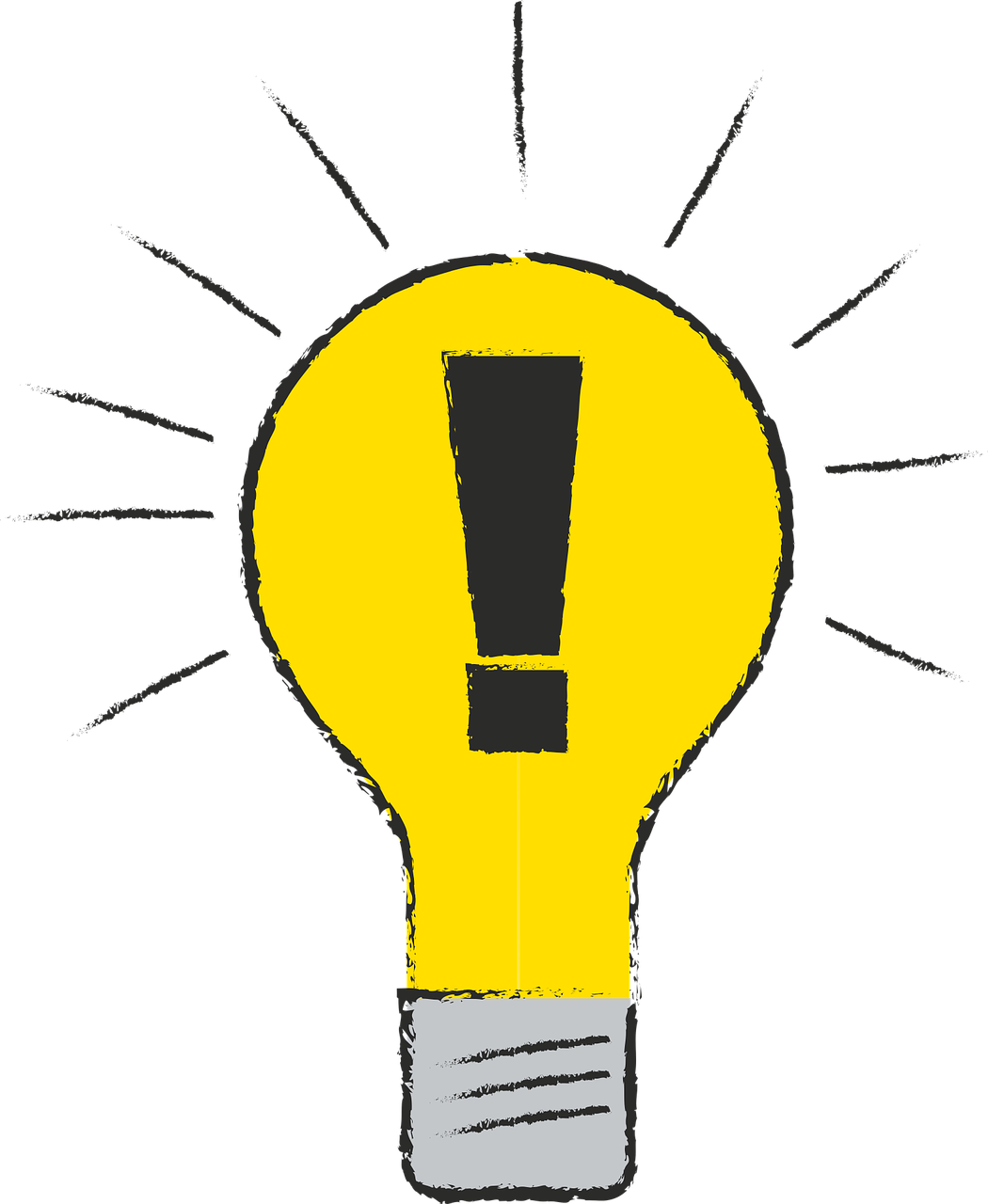 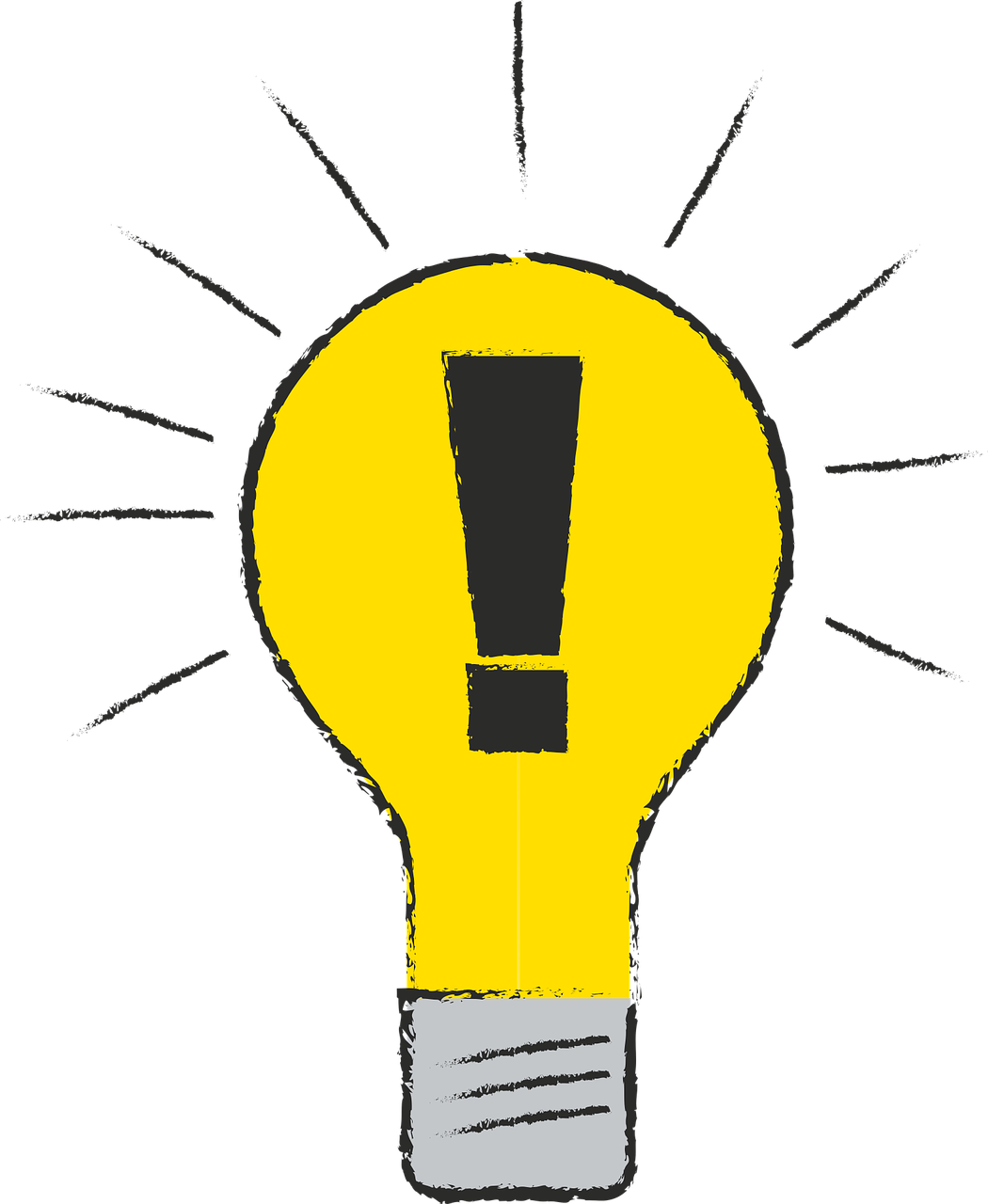 créative
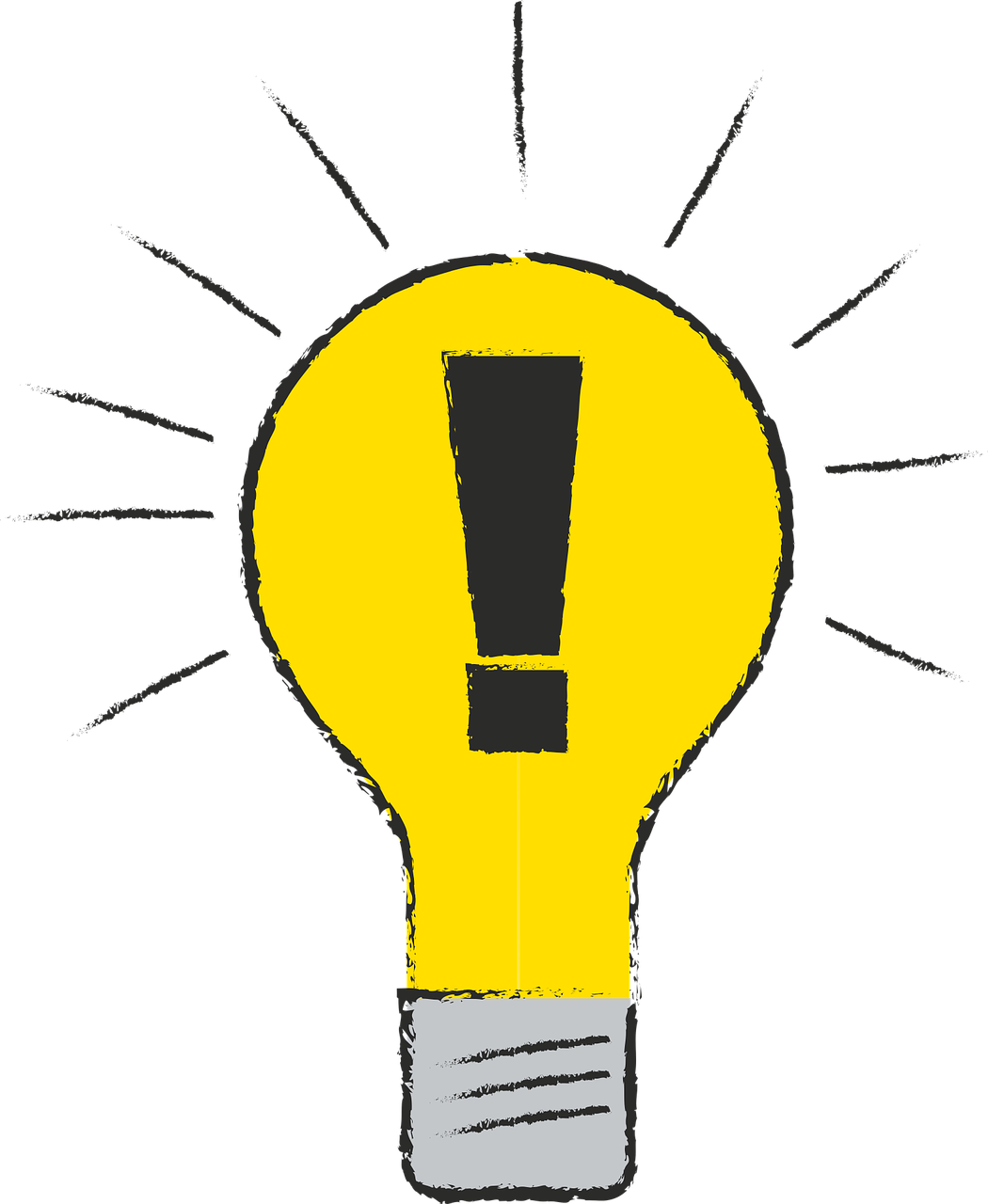 créatif
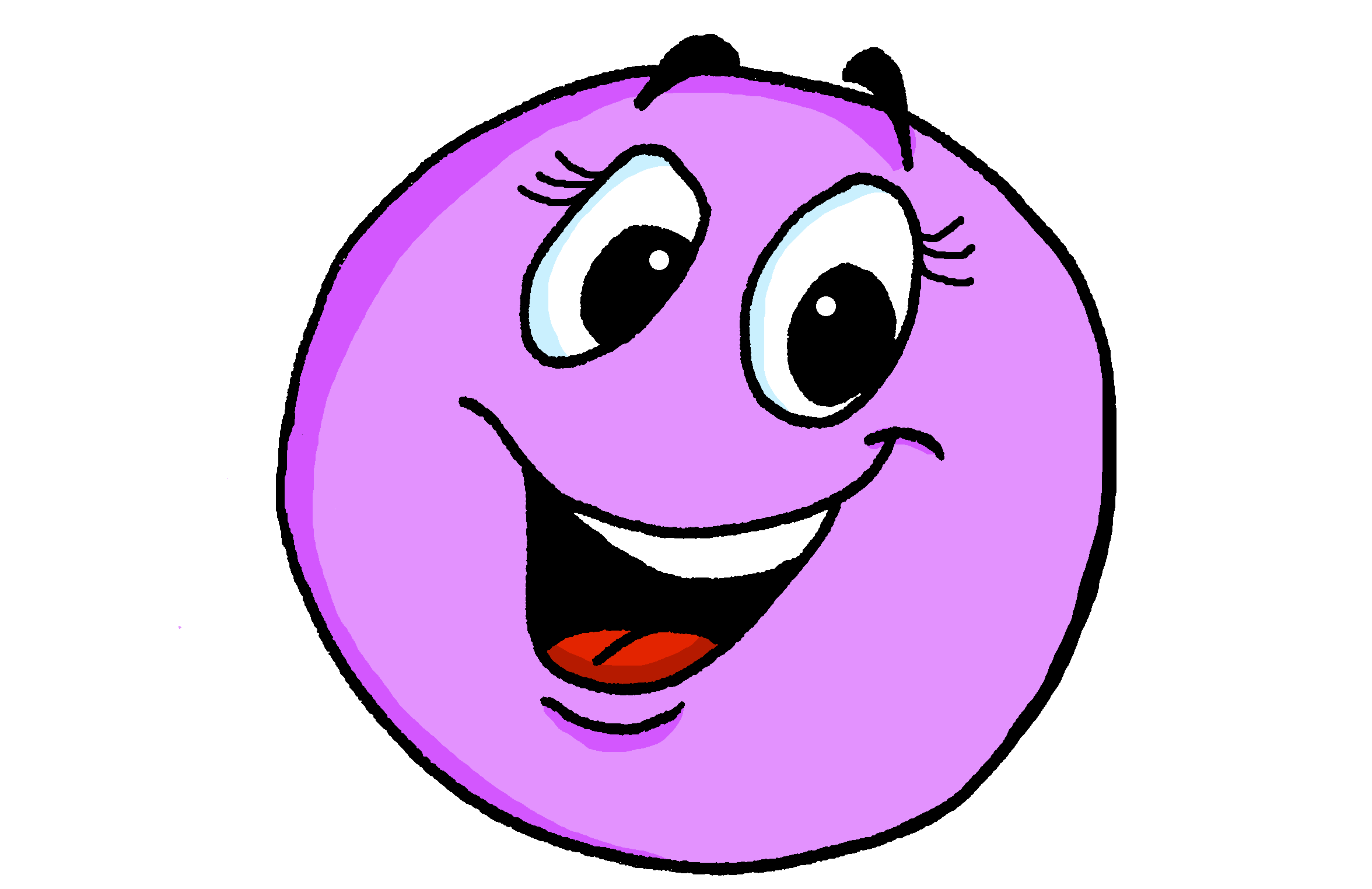 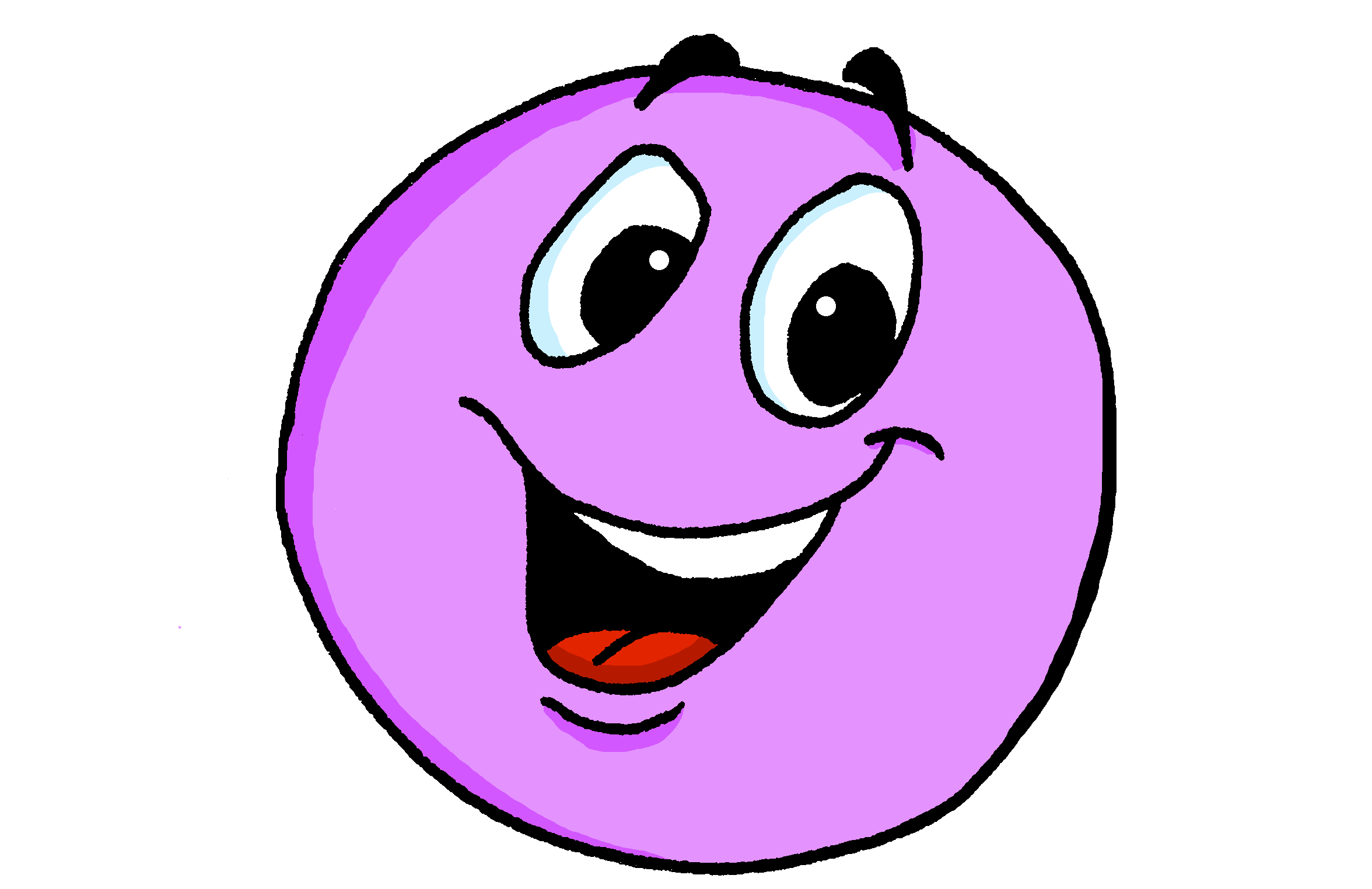 [creative]
[creative]
[Speaker Notes: Timing: 5 minutes

Aim: to use ‘je suis’ + correct adjectival agreement in guided oral production; to present three new adjectives and revisit others; to revisit how to respond to the register. 
 

Procedure:
Read the title – teacher’s greeting ‘hello, everyone’ and ensure it is understood.
This is the first French lesson (Y5/6) so this is a great opportunity to recap how to respond to the register in French and establish a good routine. 
Click to present the adjectives and repeat with pupils.  Pupils have been taught three of these words previously, but créatif, positif, and négatif are new and the English is provided together with the emoji.
Draw pupils’ attention to the different spellings for masculine / feminine adjective forms. They met this pattern in Jaune (Y3 or Y4) with sportif, actif and massif.
Pupils work in pairs to practise their sentence (1 minute).
Teacher takes (or retakes) the register, giving all pupils the opportunity to practise spoken production. (3 minutes).

Note: pupils can be challenged to respond without referring to the board (e.g. by looking or turning away when responding).]
qui ?
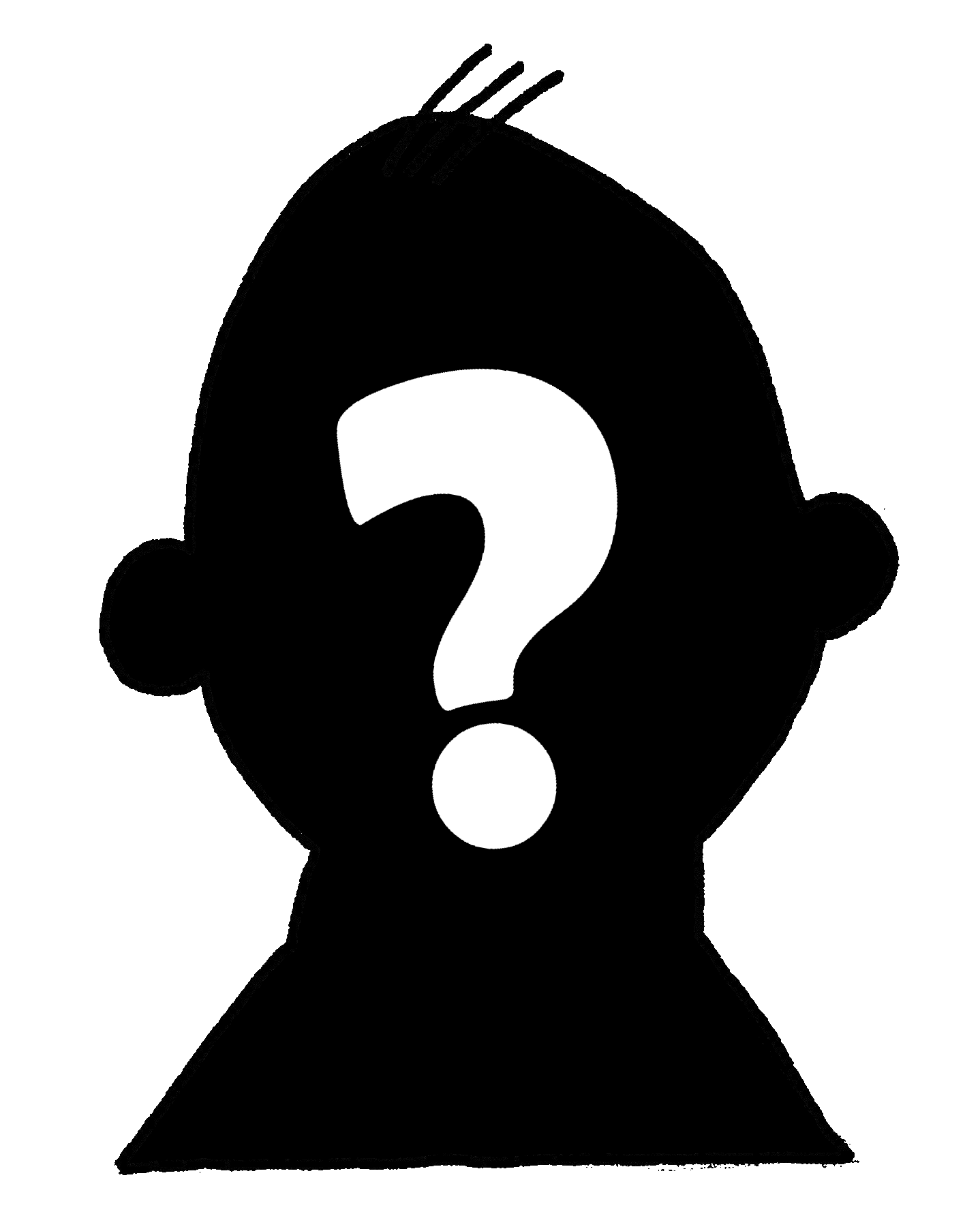 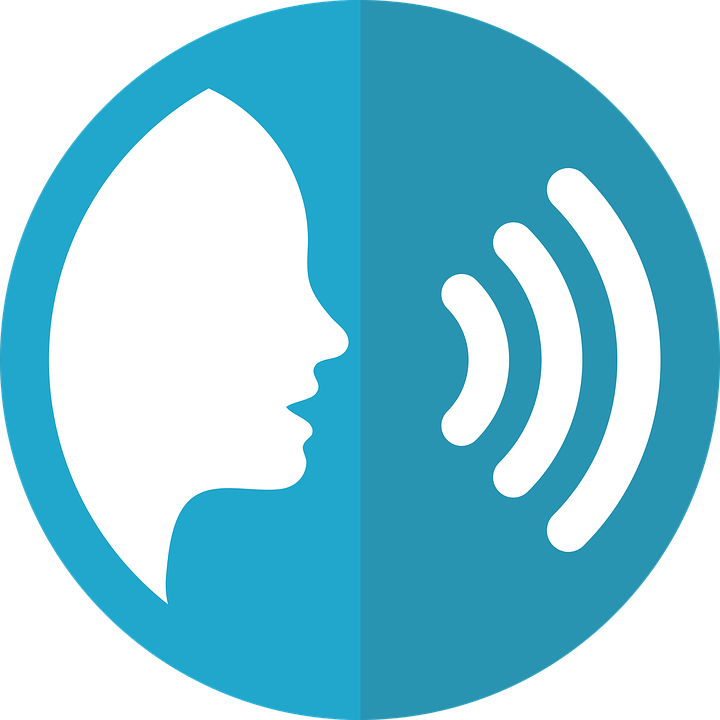 prononcer
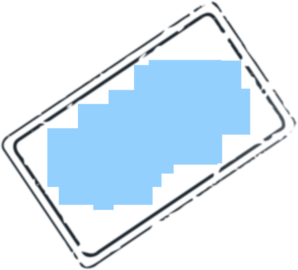 Remember! Put a question word at the end of a statement to make it a question.Your voice goes up.
who?
Tu es qui ?
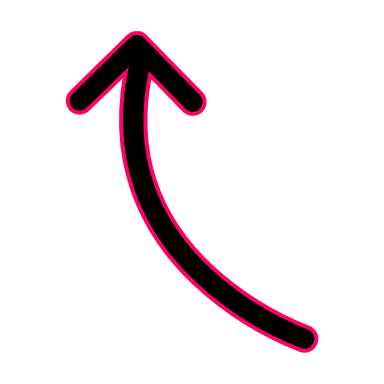 [Who are you?]
Rachel Hawkes / Emma Marsden
[Speaker Notes: Timing: 1 minute

Aim: to introduce the question word qui ? 

Procedure:
Pupils listen and repeat the key question word (include gesture if possible).
Display the word and get them to repeat one more time.
Elicit English meaning.
Reveal the sentence.
Click for callout and arrow to remind pupils how to form intonation questions + WH-words.

Gesture: point at yourself and away at an imaginary other (repeating the action several times as you say the word).]
comment ?
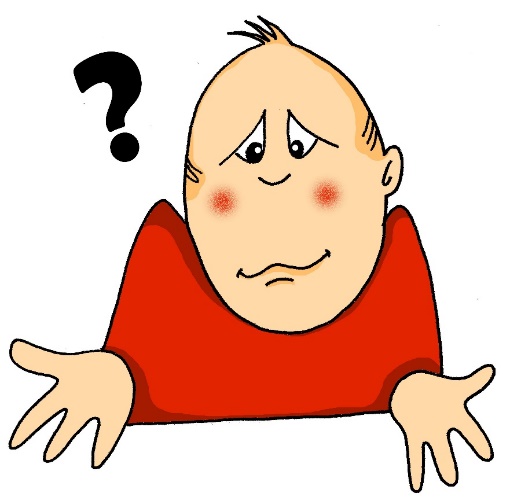 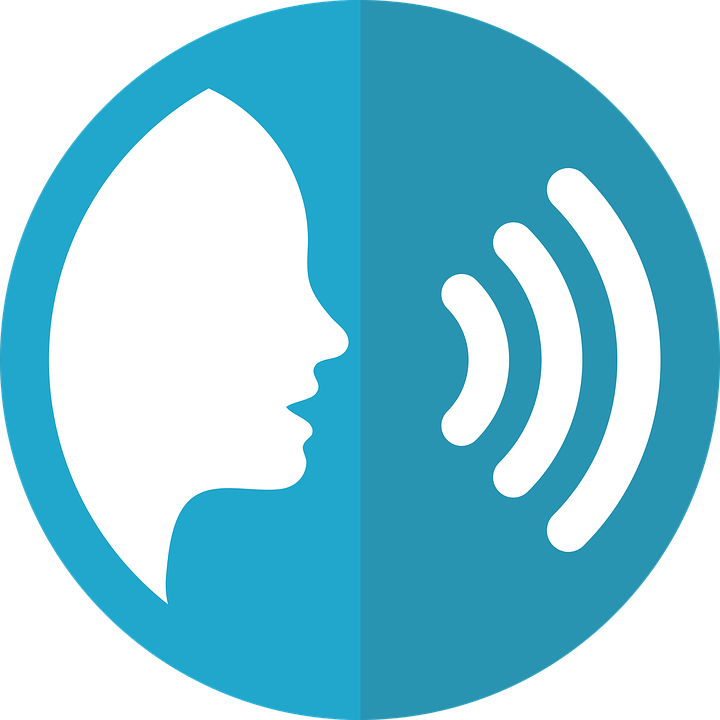 prononcer
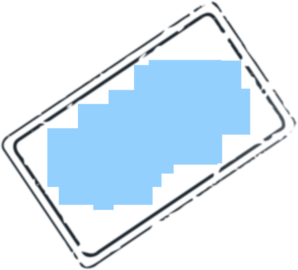 Remember! To ask ‘How are you today?’use‘Ça va comment ?’
how?
Tu es comment ?
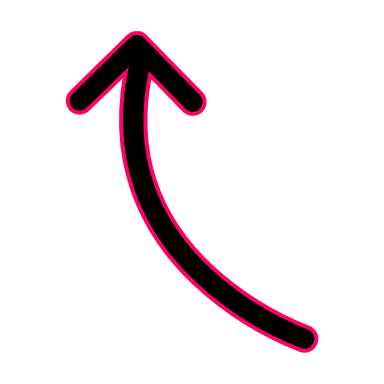 [How are you?] meaning: What are you like?
Rachel Hawkes / Emma Marsden
[Speaker Notes: Timing: 1 minute

Aim: To revisit ‘comment’

Procedure:
Pupils listen and repeat the key question word (include gesture if possible).
Display the word and get them to repeat one more time.
Elicit English meaning – insist on “in general” and tell pupils that this is usually translated in English as ‘What are you like?’
Reveal the sentence. 
Click for callout to remind pupils of the difference between tu es comment and ça va comment.]
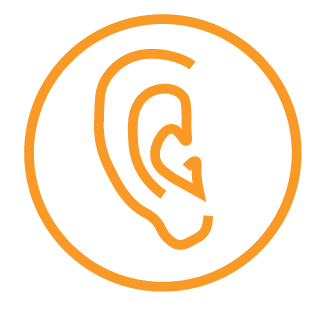 Écoute. Monsieur Charles is meeting his new class.
Is he asking who they are or how they are generally (what they are like)?
Qui ou comment ? Write the question word in French and the answer in English.
écouter
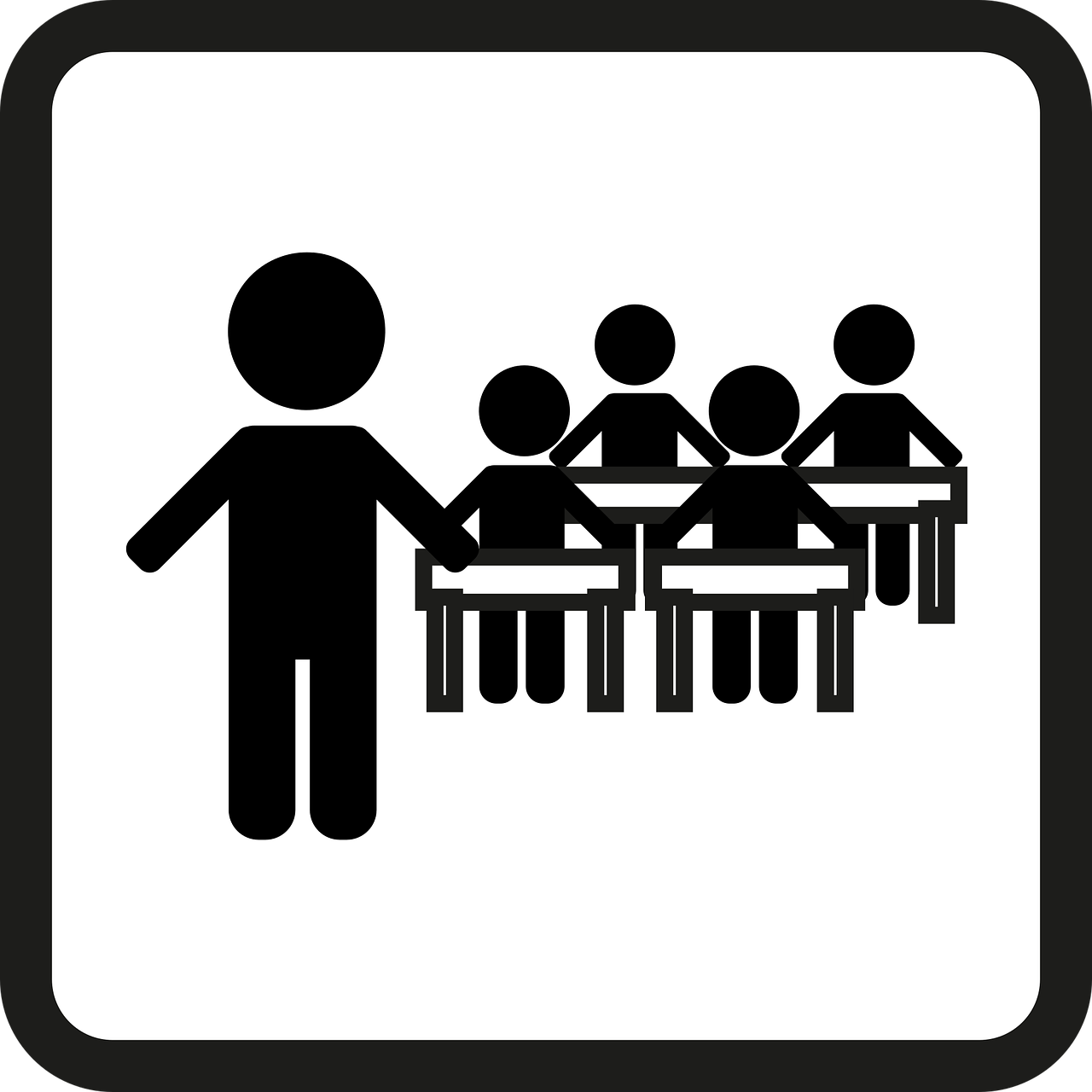 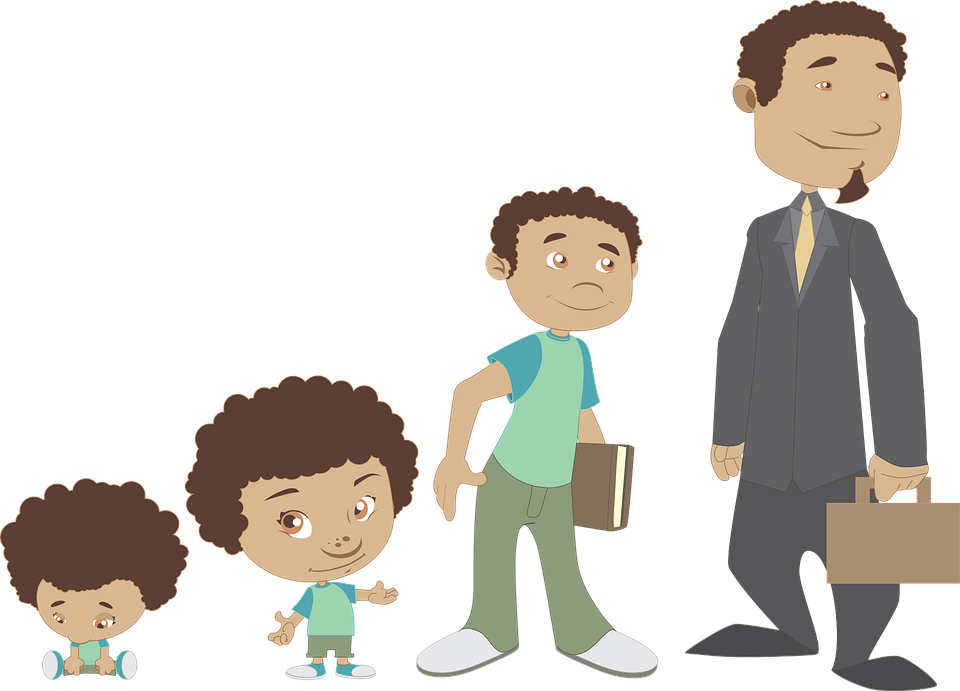 Tu es comment ?
Je suis créative.
I (a girl) am creative.
1
1
When there is a proper noun, there is never a liaison. (This way, the proper noun is clearly pronounced).
Tu es comment ?
I (a boy) am positive.
2
2
Monsieur Charles
Tu es qui             ?
I’m Anel.
3
3
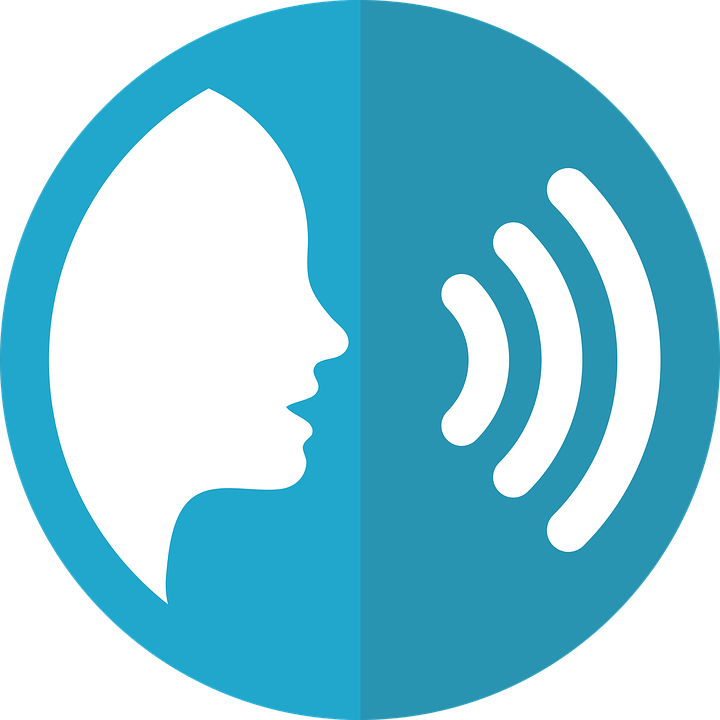 Prononce les phrases encore, avec la liaison si c’est possible.
Tu es qui             ?
I’m Esterline.
4
4
Tu es comment ?
I (a girl) am very active.
5
5
Tu es qui             ?
I’m Joseph.
6
6
[Speaker Notes: Timing: 5 minutes

Aim: to practise aural comprehension of je suis + name versus je suis + adjective to indicate the missing question word; to practise written production of two question words.

Note: to remove the written support for Qui ? and comment ? during the task, click on the instruction before listening (or at any time during the task) to make it disappear.

Procedure:
Do number 1 as an example with pupils.
Pupils write 1-5.
Click to listen. Pupils write the missing question word in French and the answer in English. Note that they only know whether it is Qui or Comment because of the answer that is given.  
Listen twice, as necessary.
Click to reveal answers.

Note: the 2nd set of audio buttons has the answer sentences in French, in case teachers want to challenge pupils to recall them from the English prompts on slide, and then click to listen and check.

Transcript
1. Tu es [comment] ? 	| Je suis créative.
2. Tu es [comment] ? 	| Je suis positif.
3. Tu es [qui] ?		| Je suis Anel.
4. Tu es [qui] ?		| Je suis Esterline.
5. Tu es [comment] ?	| Je suis très active.
6. Tu es [qui] ?		| Je suis Joseph.


Information source (Haitian first names):
https://www.issendai.com/names/haitian/most-popular-haitian-baby-names.html]
Comment dit-on ça en anglais ?
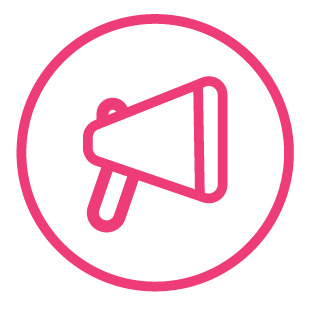 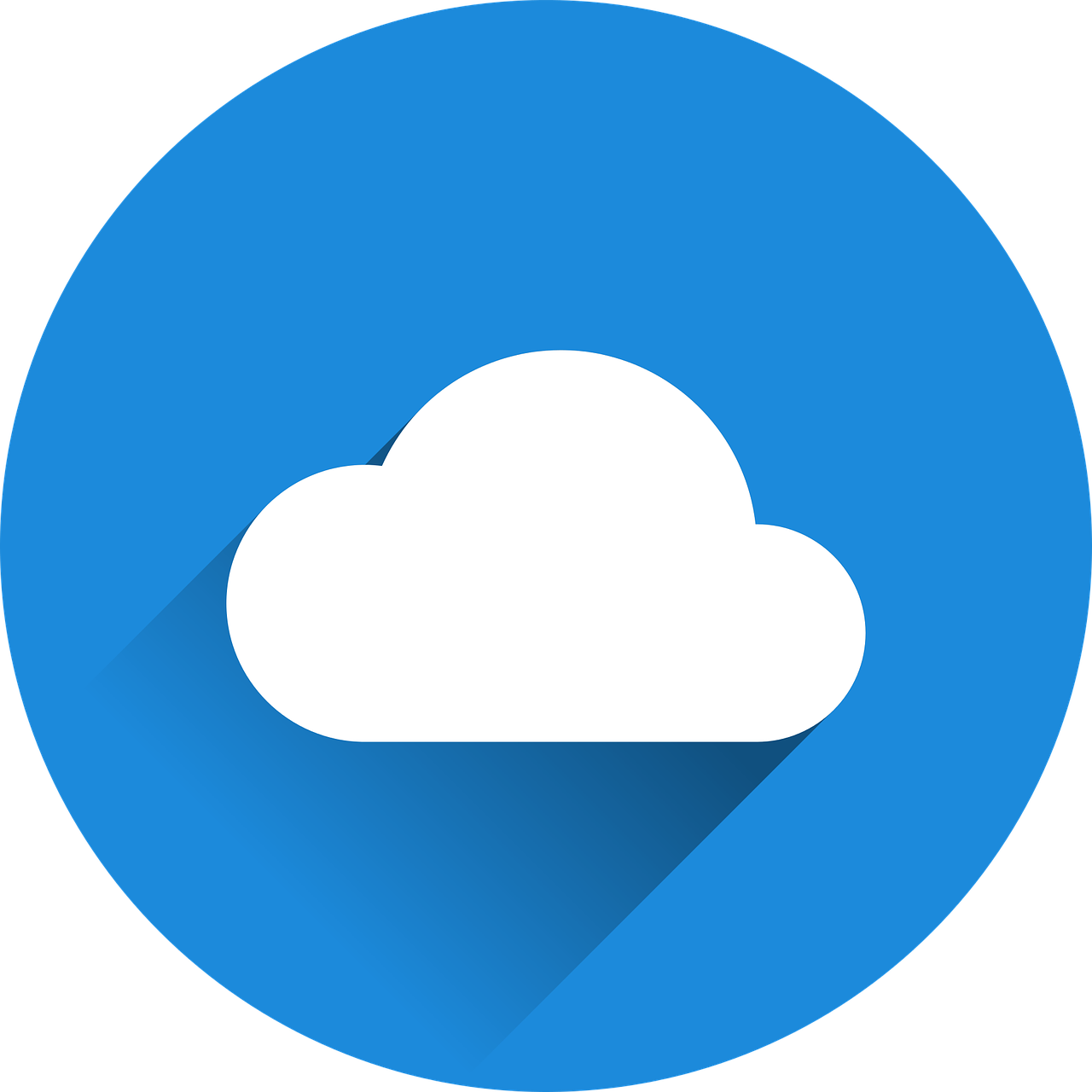 mots
Jean-Michel a un problème avec les devoirs d’anglais.
Il a des questions pour Pierre.
vocabulaire
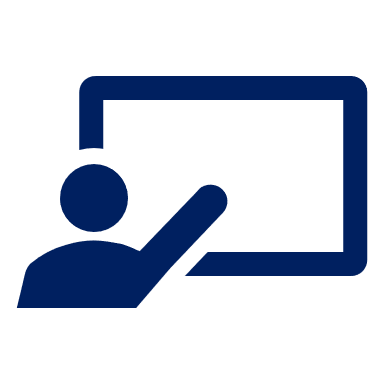 Écris les mots en anglais de 1 à 8.
. Écoute les noms des animaux. C’est [ien] ou [(a)in]?
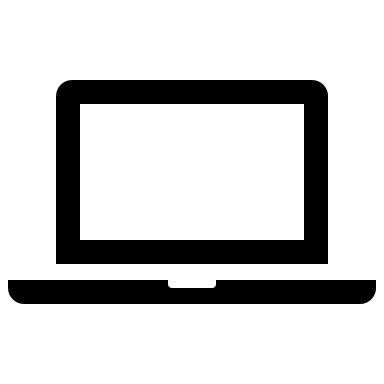 1
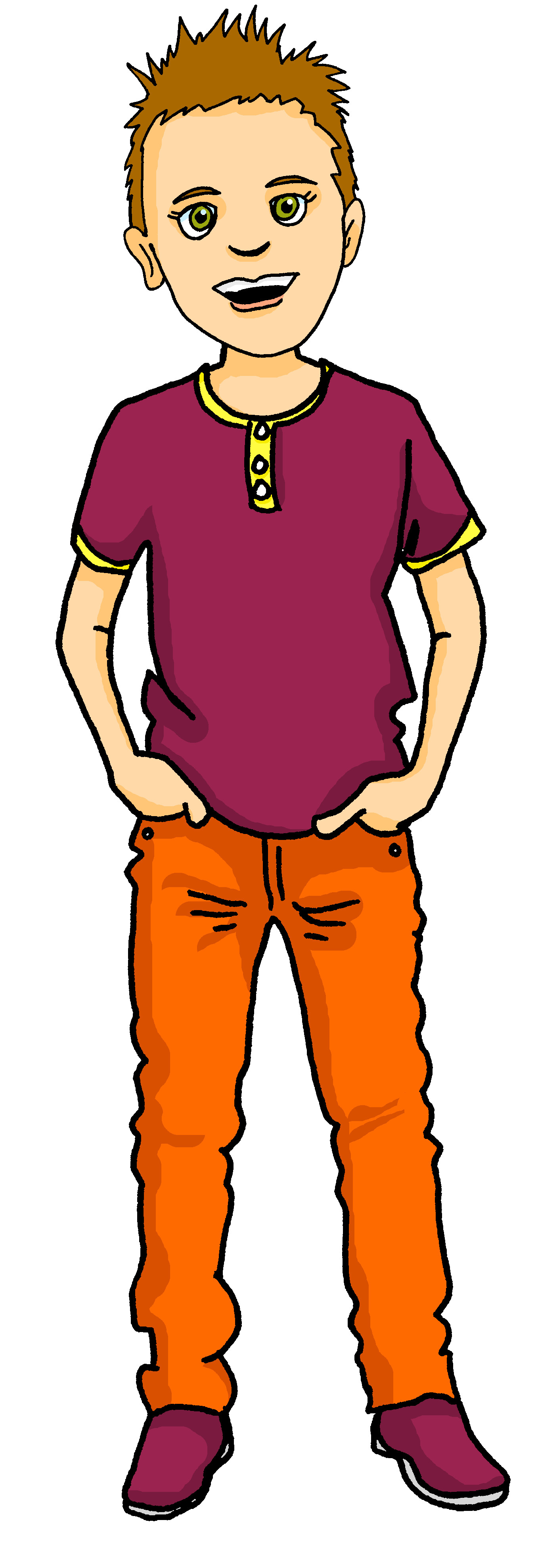 2
3
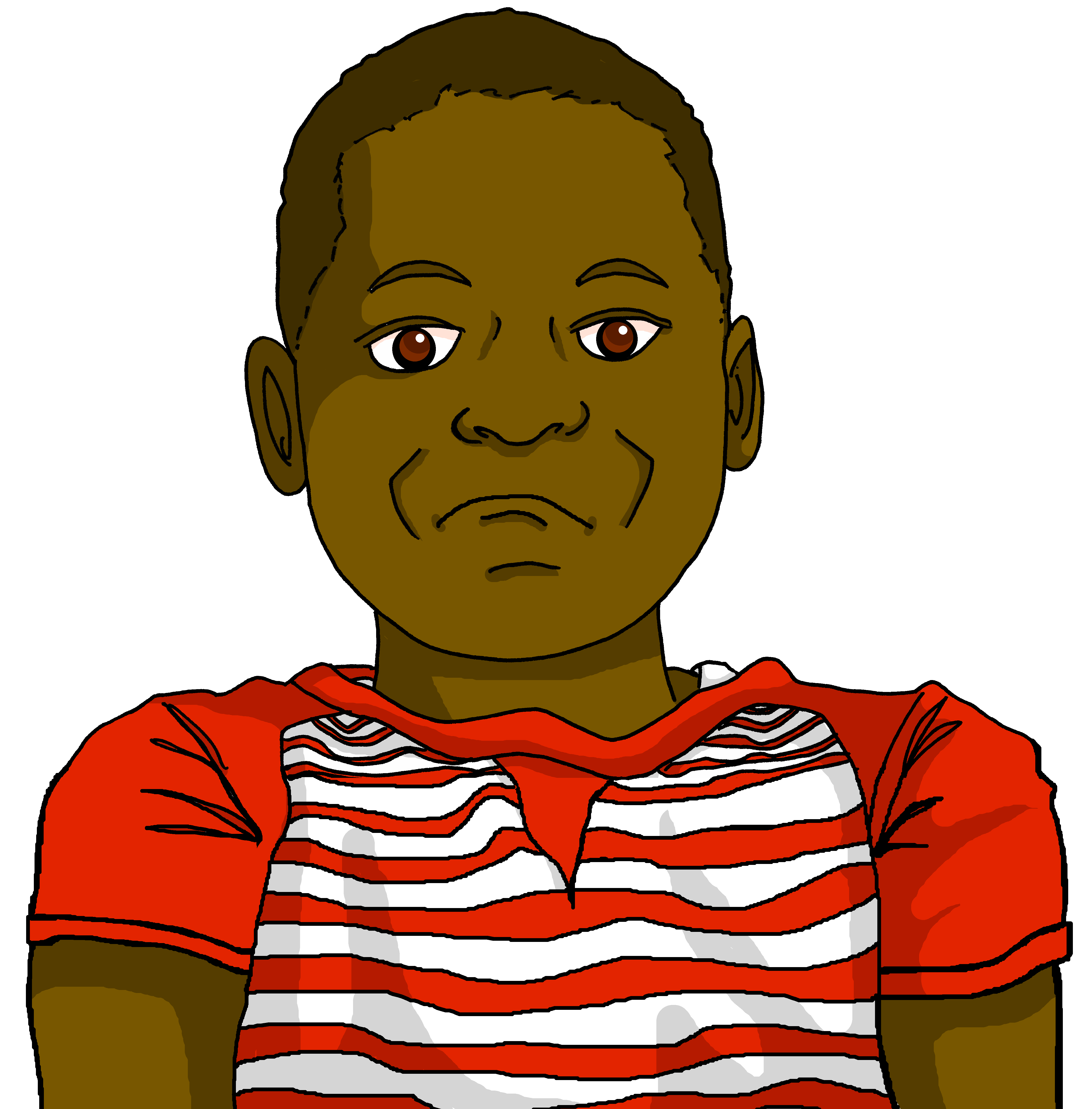 4
5
6
7
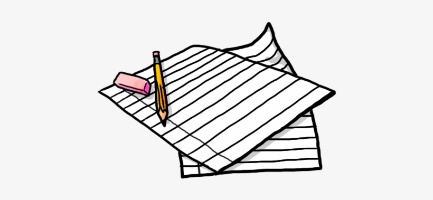 8
[Speaker Notes: Timing: 3 minutes

Aim: aural recall of eight of this week’s revisited words, presented in the comment dit-on… phrase

Procedure:
Click on the numbers to hear questions in French.
Pupils write or say the English translations.
On a click, a transcription of the French word appears. Pupils check their answers.
On a second click, the answer is revealed.

Transcript:
Comment dit-on « positif» en anglais ?
Comment dit-on « négative » en anglais ?
Comment dit-on « contente » en anglais ?
Comment dit-on « grand » en anglais ?
Comment dit-on « active » en anglais ?
Comment dit-on « créatif » en anglais ?
Comment dit-on « intelligent » en anglais ?
Comment dit-on « sportive» en anglais ?]
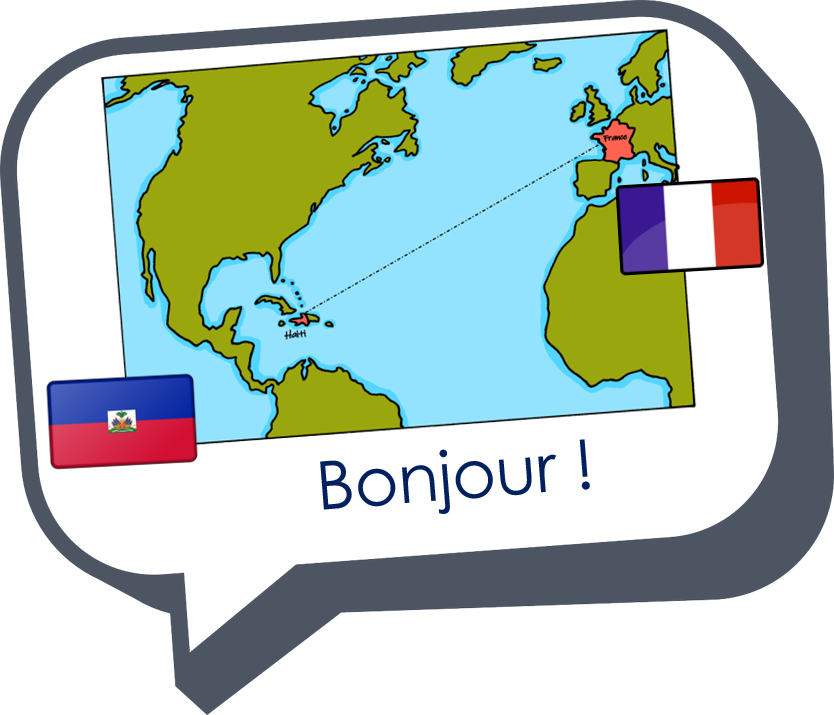 Au revoir !
vert